TAKLIMAT
Majlis amanah rakyat
11 ogos 2017
KNOWLEDGE MANAGEMENT @ JABATAN KERJA RAYA MALAYSIA
Sr ROZNITA BT OTHMAN
PENGARAH KEJURUTERAAN
CAWANGAN PERANCANGAN ASET BERSEPADU
IBU PEJABAT JKR MALAYSIA
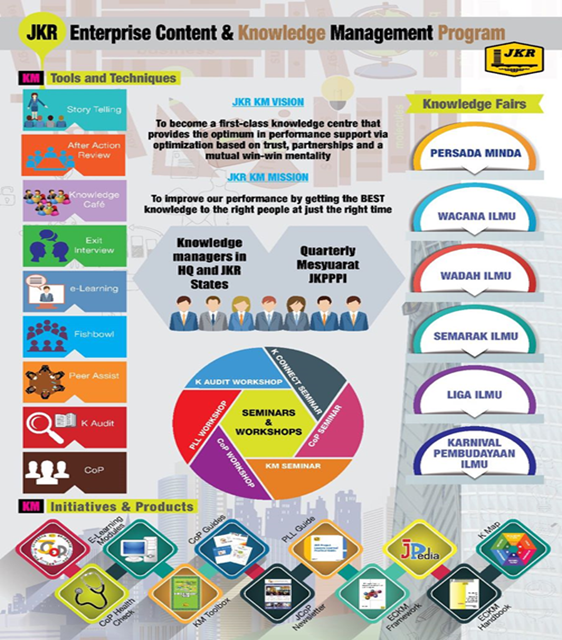 What I will cover
Begin with the end in mind
Why ECKM matters to us
JKR KM Agenda and Journey
ECKM Products
ECKM Activities
WHY DO YOU WANT TO IMPLEMENT KNOWLEDGE MANAGEMENT?
Why ECKM matters to JKR
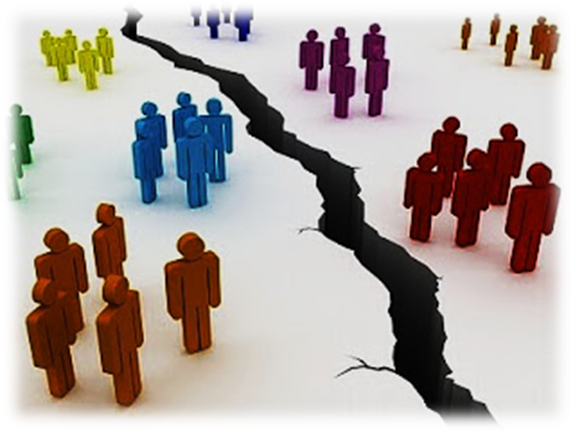 1
Our most critical technical knowledge remains siloed in the organisation – or worse, is heading out the door
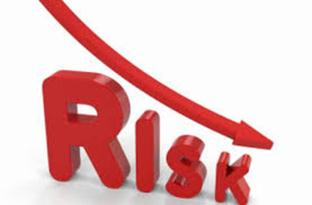 Our people work at different locations and are geographically dispersed. Knowledge sharing across the department becomes more challenging. People are not learning from each other and are reinventing the wheel
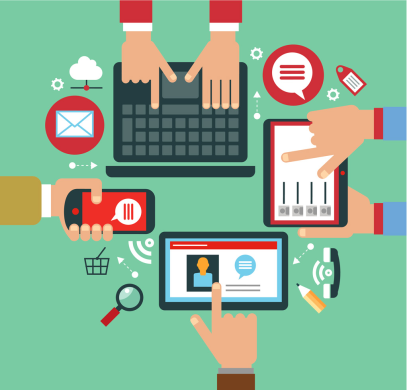 2
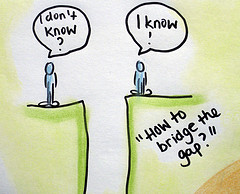 SILOS result in lack of trust, 
		limited communication and isolation
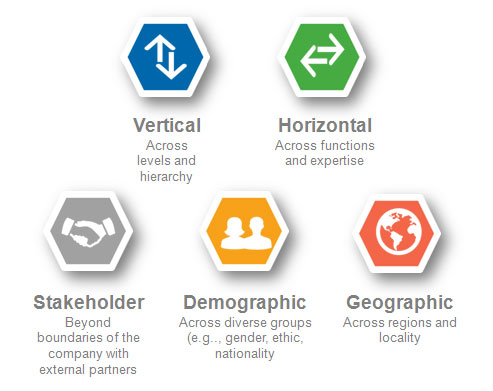 http://www.chrisernst.org/why-boundary-spanning-networks/activate-the-network/
Knowledge gap
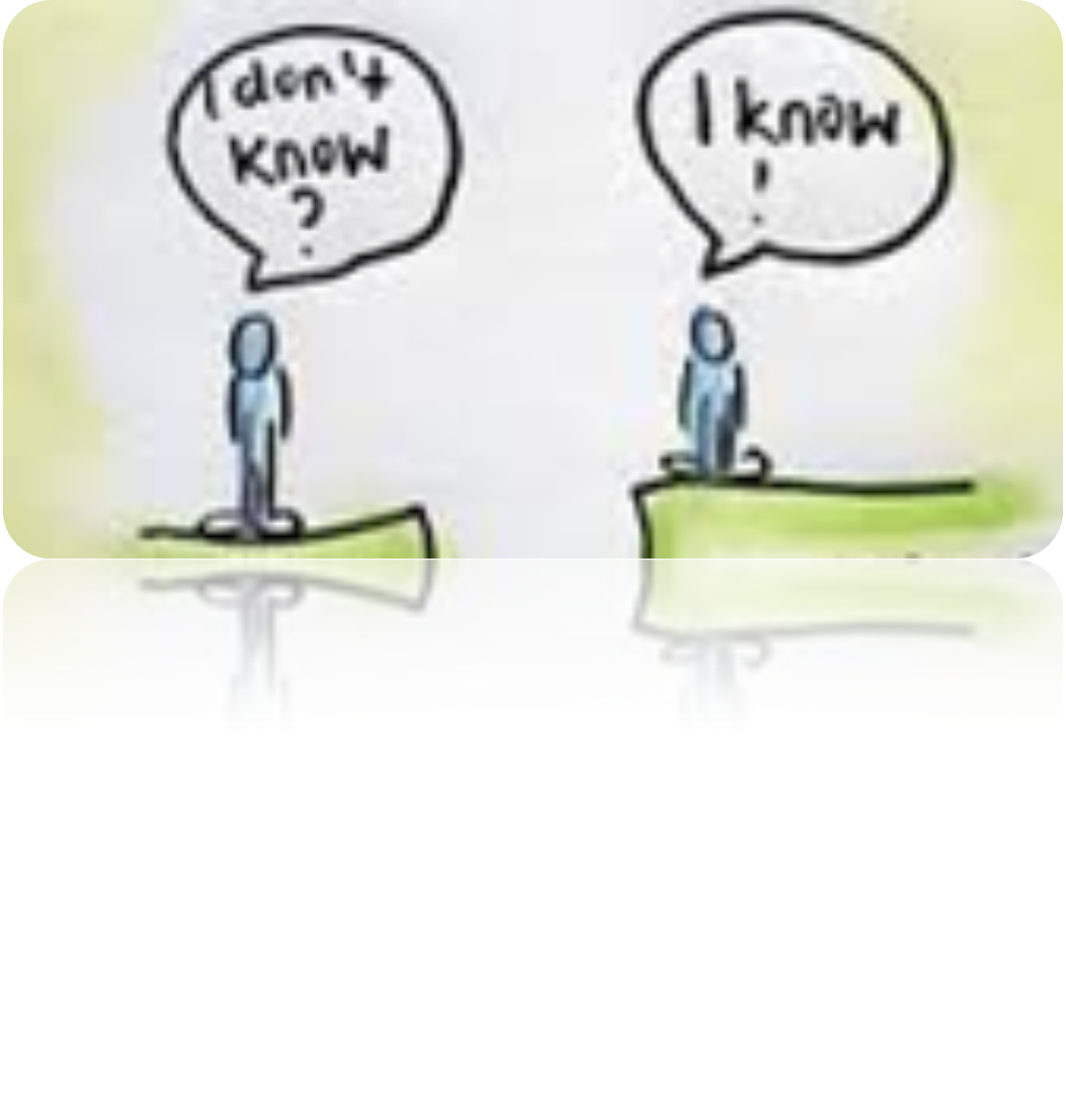 How KM can improve the organisational performance
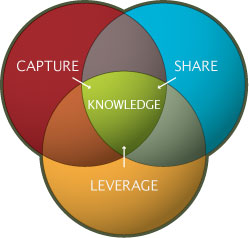 ISO 9001:2015 -Clause 7.1.6
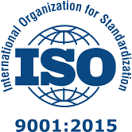 Organisations need to determine and manage its knowledge to ensure the operation of its processes and that it can achieve conformity of products and services
GIVING THE BEST KNOWLEDGE TO THE RIGHT PEOPLE AT THE RIGHT TIME
WILL NOT ONLY 
PROVIDE PERFORMANCE SUPPORT FOR EMPLOYEES TO DO THEIR JOB MORE EFFICIENTLY AND EFFECTIVELY BUT WILL ALSO ENHANCE THE INNOVATION CAPACITY OF THE DEPARTMENT
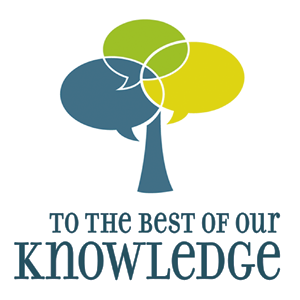 Types of Knowledge
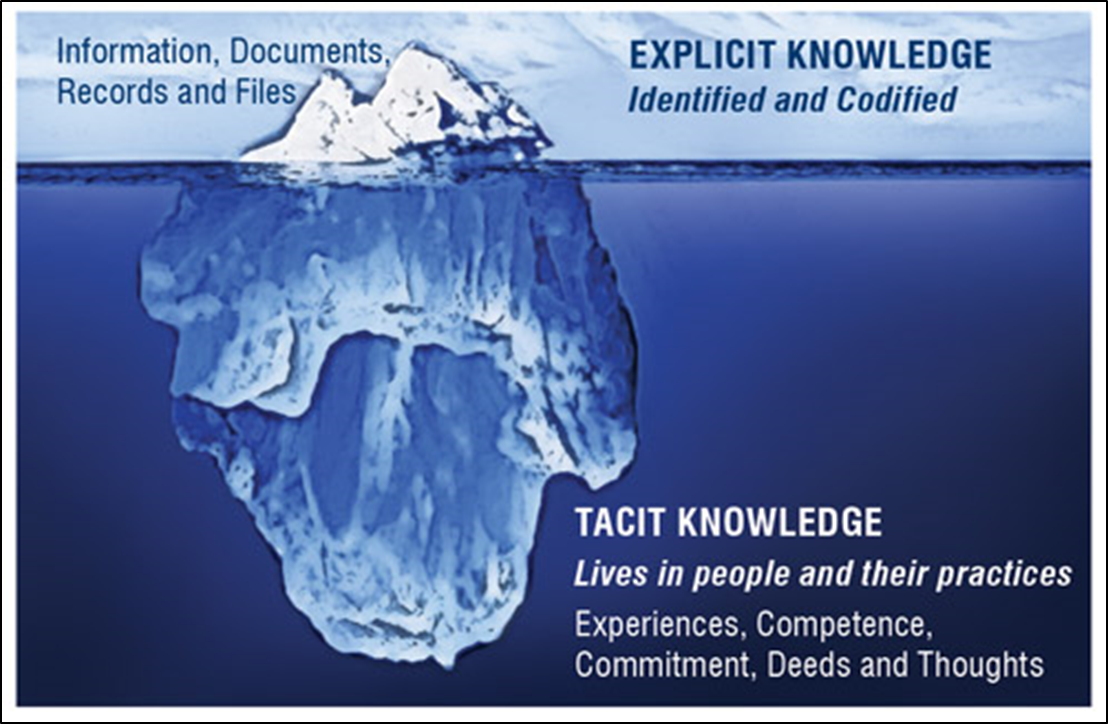 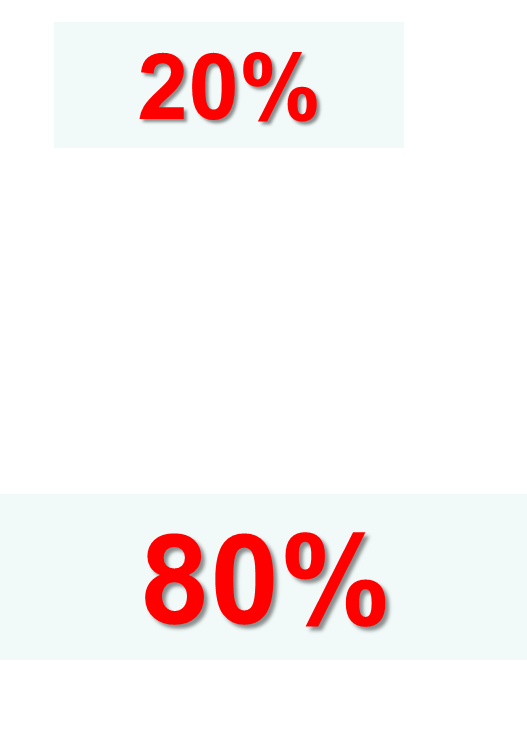 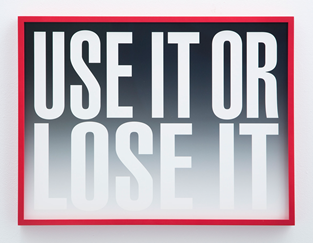 KNOWLEDGE AUDIT
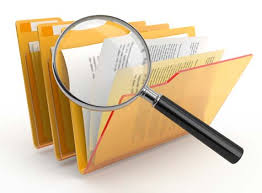 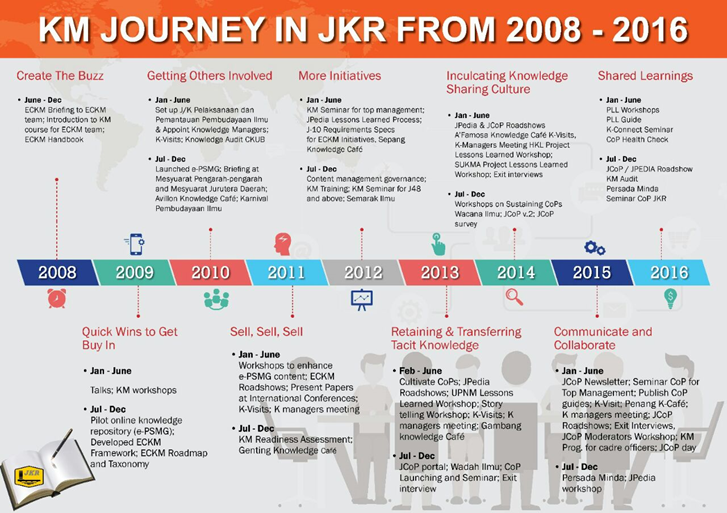 ECKM Office Team
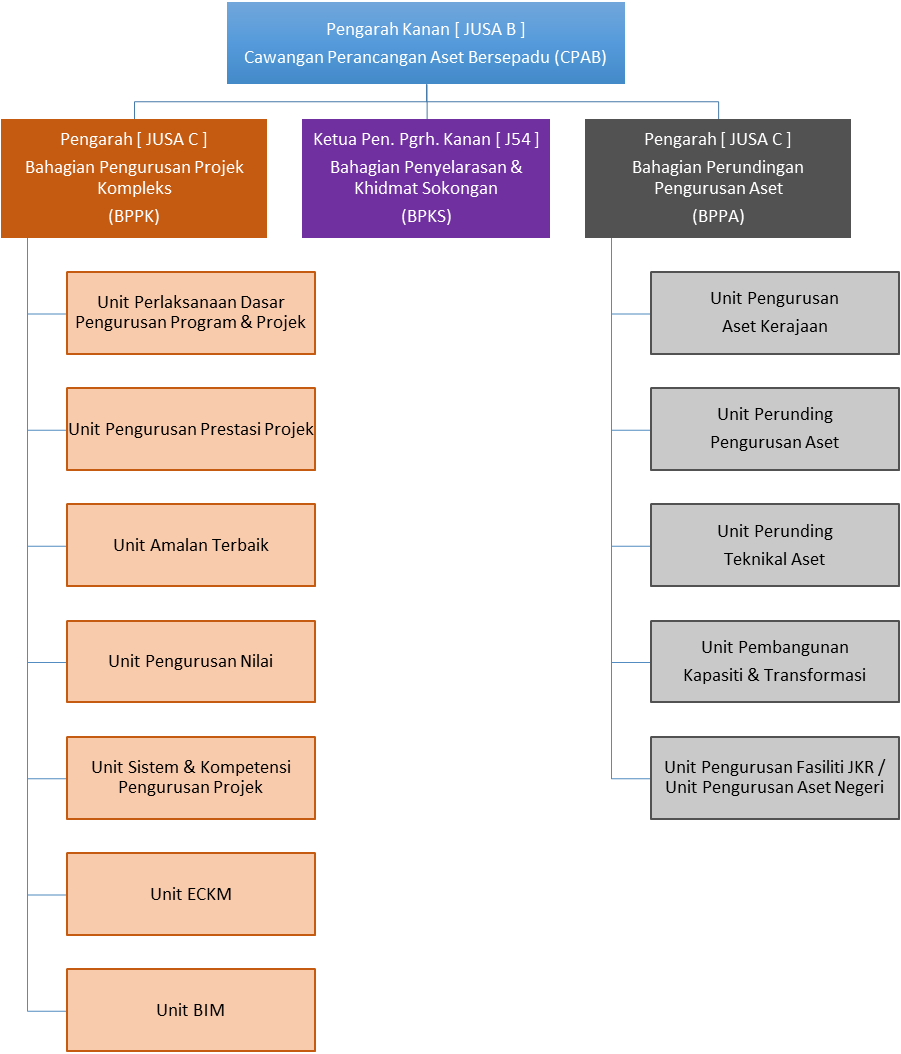 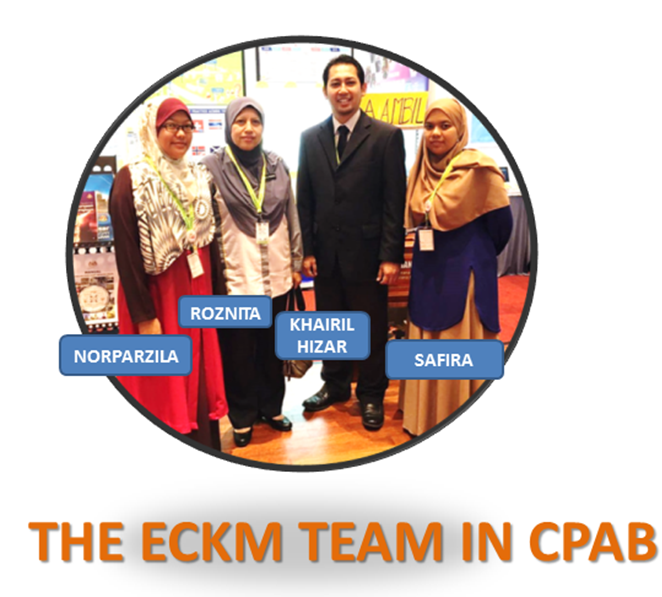 Sr. Roznita Othman
Pengarah Kejuruteraan (Komunikasi)
Juruukur Bahan
Unit ECKM
Knowledge Managers Roles & Responsibilities
The KM Agenda
To cultivate knowledge sharing and learning culture across department 
through the use of proven effective knowledge sharing tools
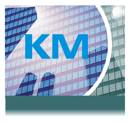 MAJOR KM INITIATIVES (since 2008)
JPedia, an online  repository to share knowledge-in-context)
Communities of Practice to share domains of knowledge
JCoP, an online platform to ask and discuss
1
3
2
5
4
Project Lessons Learned System to share key project learnings
KM Toolbox, set of tools and techniques to capture and share insights and ideas
6
7
E-Learning to provide 24 x 7 learning environment
JKR Yellow Pages to locate experts within the department
JKR Knowledge Transfer 
Strategies and Initiatives
Personalisation Strategy 
Uses technology to provide information of “Who knows what?” and to stimulate personal contacts via collaborative means.
Connecting 
People to People
Codification Strategy 
Detaches knowledge from the knowledge bearers by articulation and electronic storage so the knowledge becomes explicit.
Connecting 
People to Content
[Speaker Notes: There are 2 strategies
Personalisation Strategy: This is done via collaborative means., communities of practice, JCoP Yellow Pages. The focus is on connecting People to People through face to face or virtual interactions.
Codification Strategy: This is converting the tacit knowledge to explicit knowledge by articulation and use of electronic storage, as in Jpedia, e-learning, project lessons learned. Since we know more that we can tell, the use of technology such as podcast, videos will help a lot.]
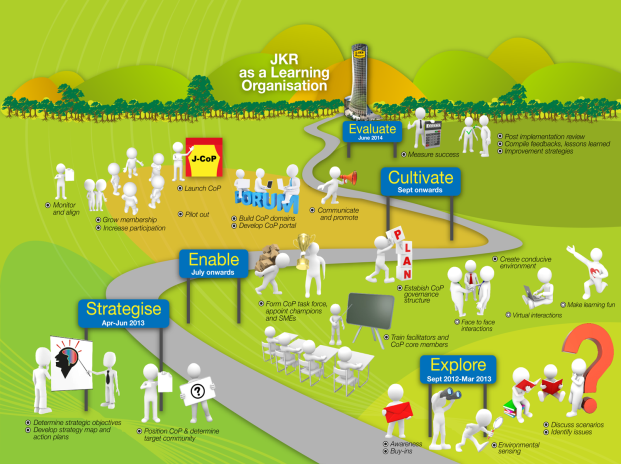 ECKM products
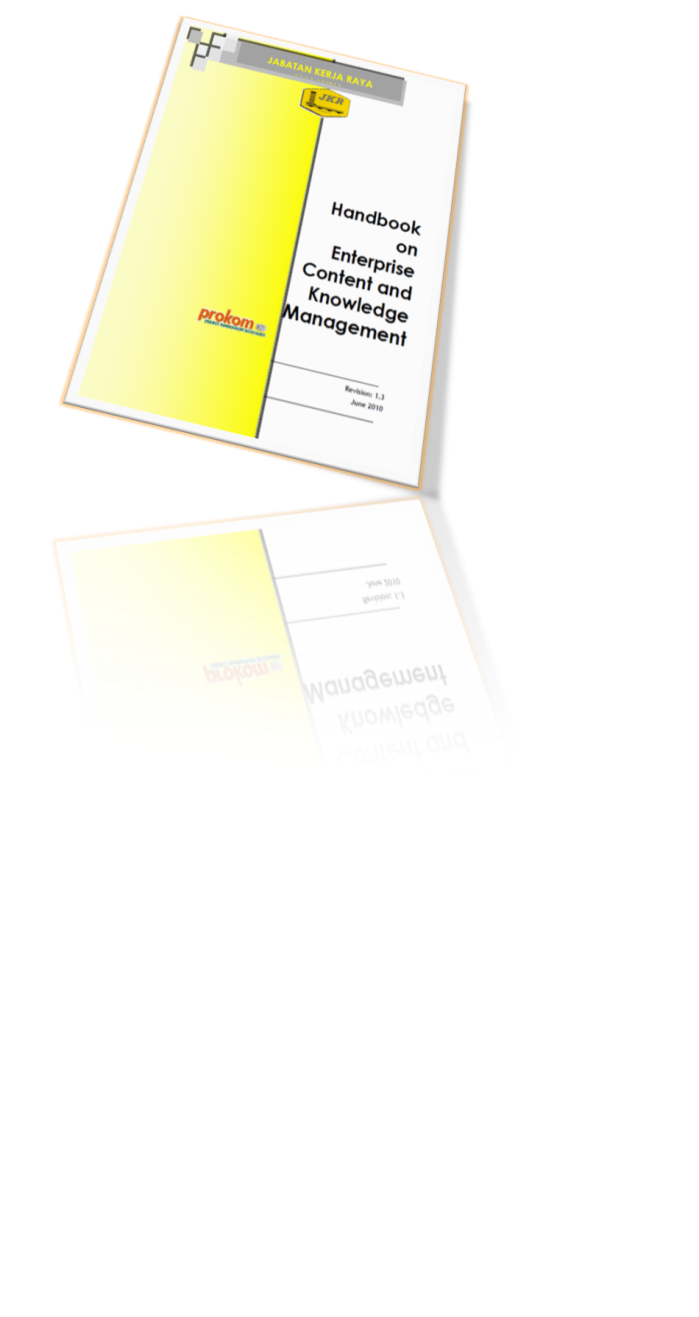 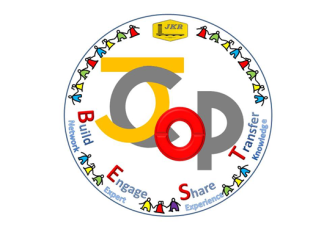 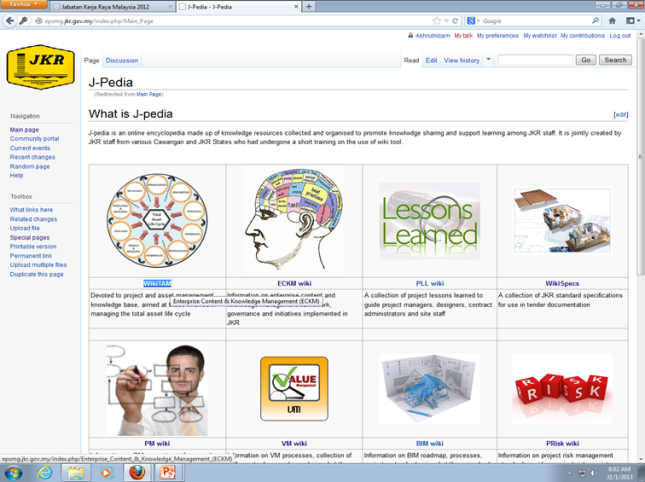 2010 – epsmg
2012 - JPedia
2009
2013
2011 – KM readiness assessment
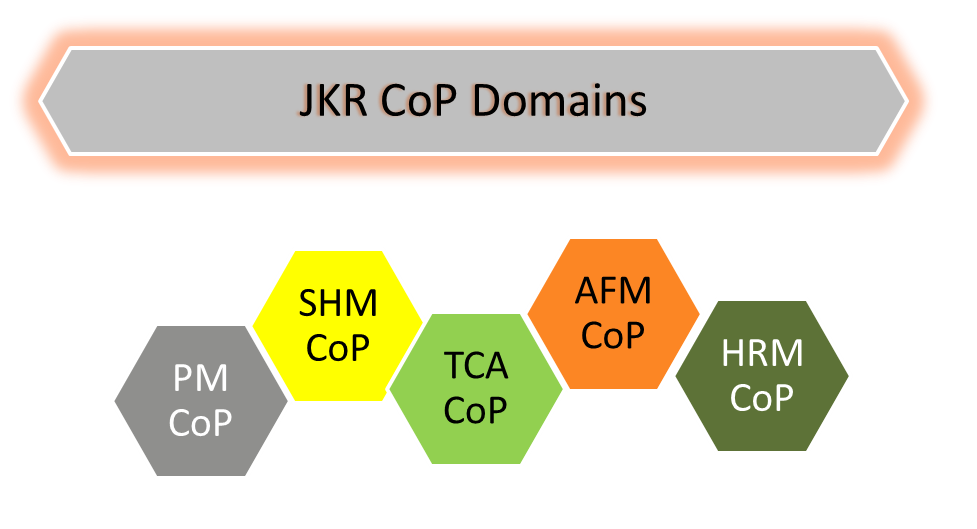 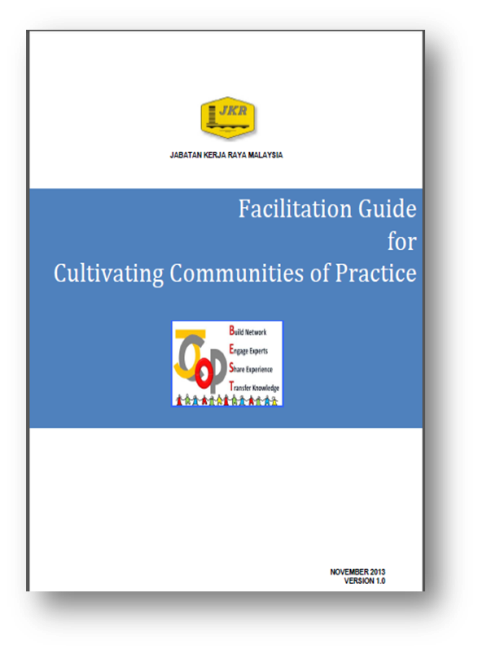 2013
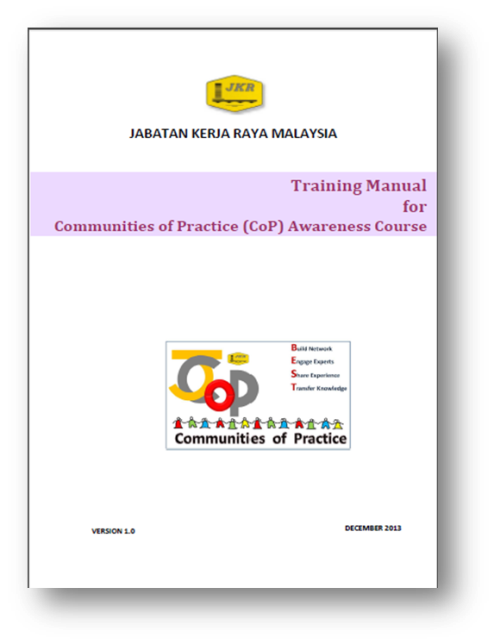 2014
2013
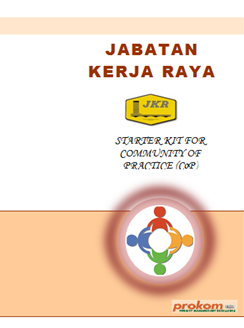 2015
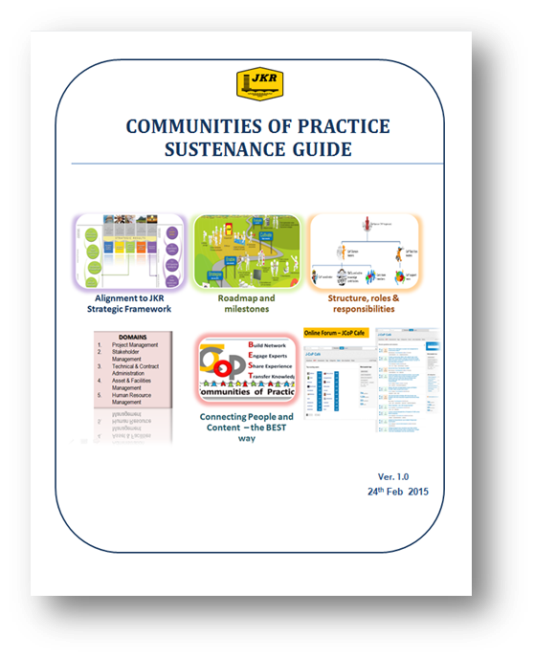 2016
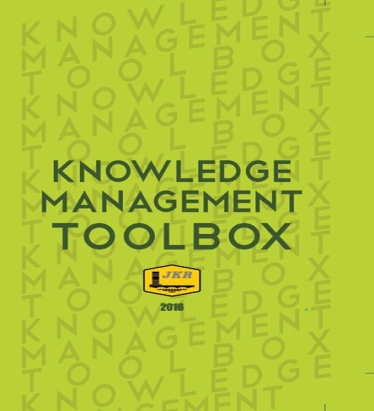 2016
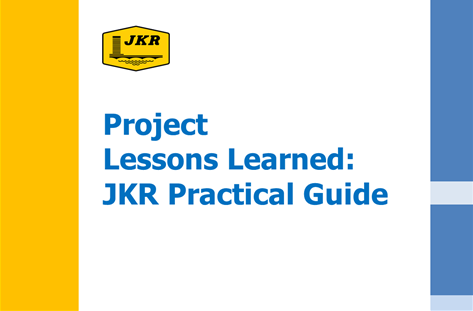 2016
The KM Agenda
To cultivate knowledge sharing and learning culture across department 
through the use of proven effective knowledge sharing tools
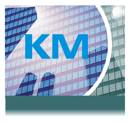 MAJOR KM INITIATIVES (since 2008)
JPedia, an online  repository to share knowledge-in-context)
Communities of Practice to share domains of knowledge
JCoP, an online platform to ask and discuss
1
3
2
5
4
Project Lessons Learned System to share key project learnings
KM Toolbox, set of tools and techniques to capture and share insights and ideas
6
7
E-Learning to provide 24 x 7 learning environment
JKR Yellow Pages to locate experts within the department
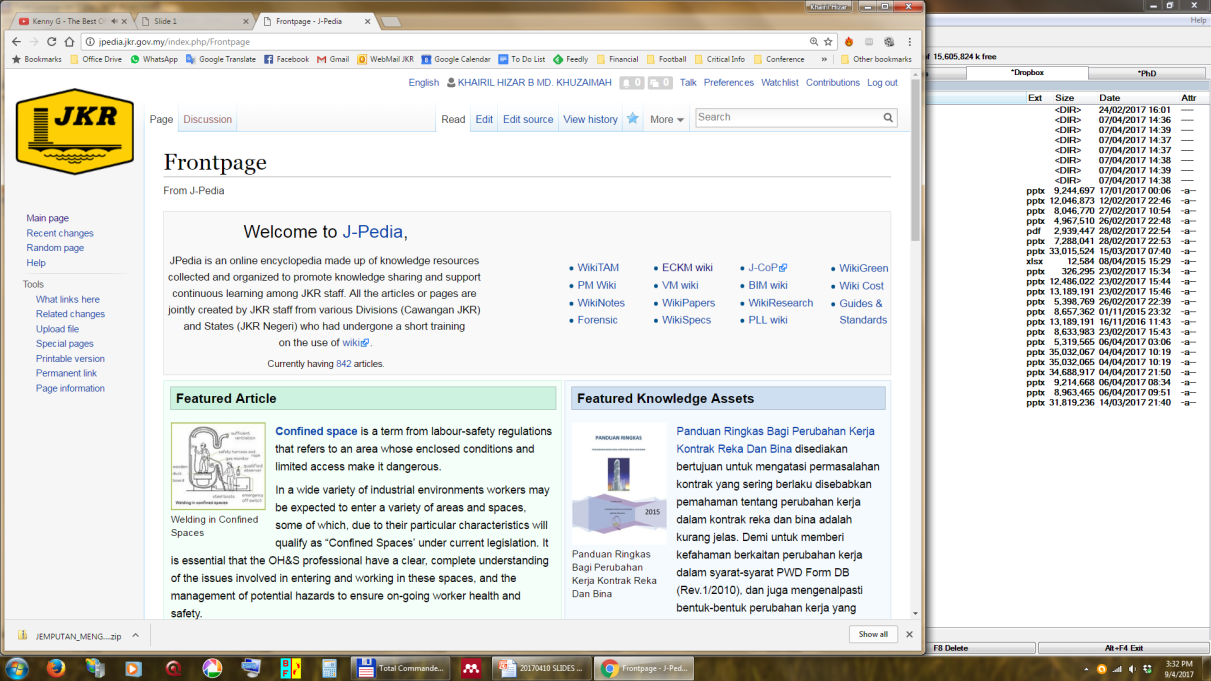 JKR KM Online Tools
JPedia
Online Knowledge Repository
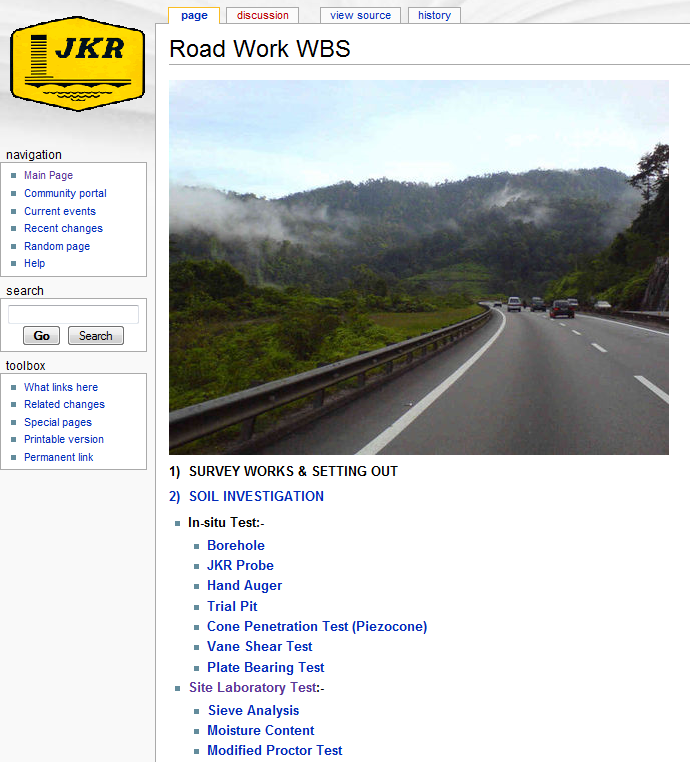 Best Practices
PM Competency Framework
Project Lessons Learned
Technical References and Guides
Presentations
Conference Papers
Share Explicit Knowledge
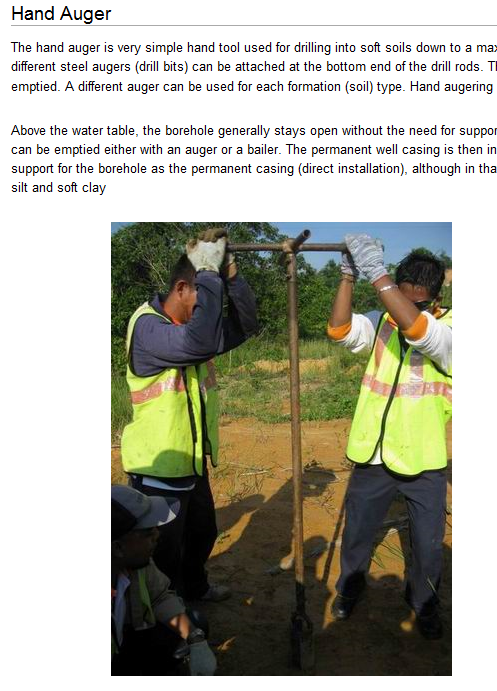 Connect People to Content
JPedia Statistics
PAGE STATISTICS
60
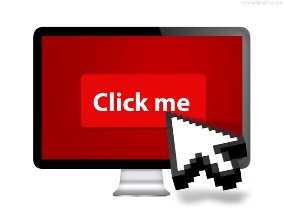 AVERAGE VISITS/DAY
10,200
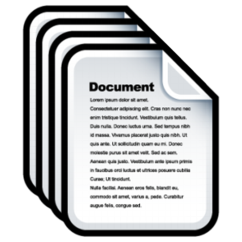 PAGES
2,976
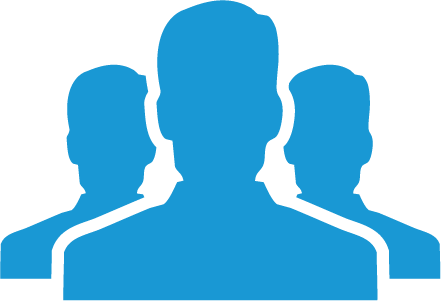 8,098
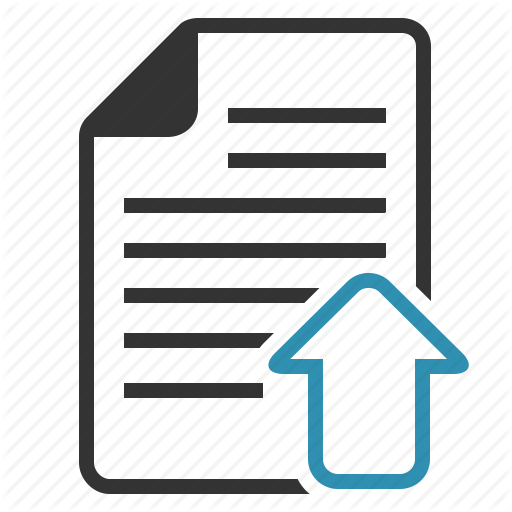 UPLOADED FILES
REGISTERED USERS
* As of 08.08.2017
The KM Agenda
To cultivate knowledge sharing and learning culture across department 
through the use of proven effective knowledge sharing tools
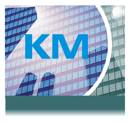 MAJOR KM INITIATIVES (since 2008)
JPedia, an online  repository to share knowledge-in-context)
Communities of Practice to share domains of knowledge
JCoP, an online platform to ask and discuss
1
3
2
5
4
Project Lessons Learned System to share key project learnings
KM Toolbox, set of tools and techniques to capture and share insights and ideas
6
7
E-Learning to provide 24 x 7 learning environment
JKR Yellow Pages to locate experts within the department
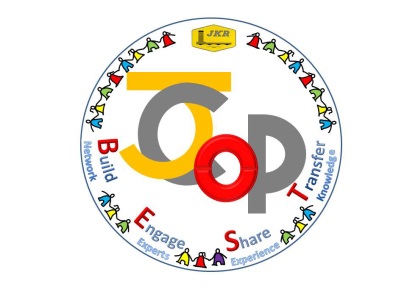 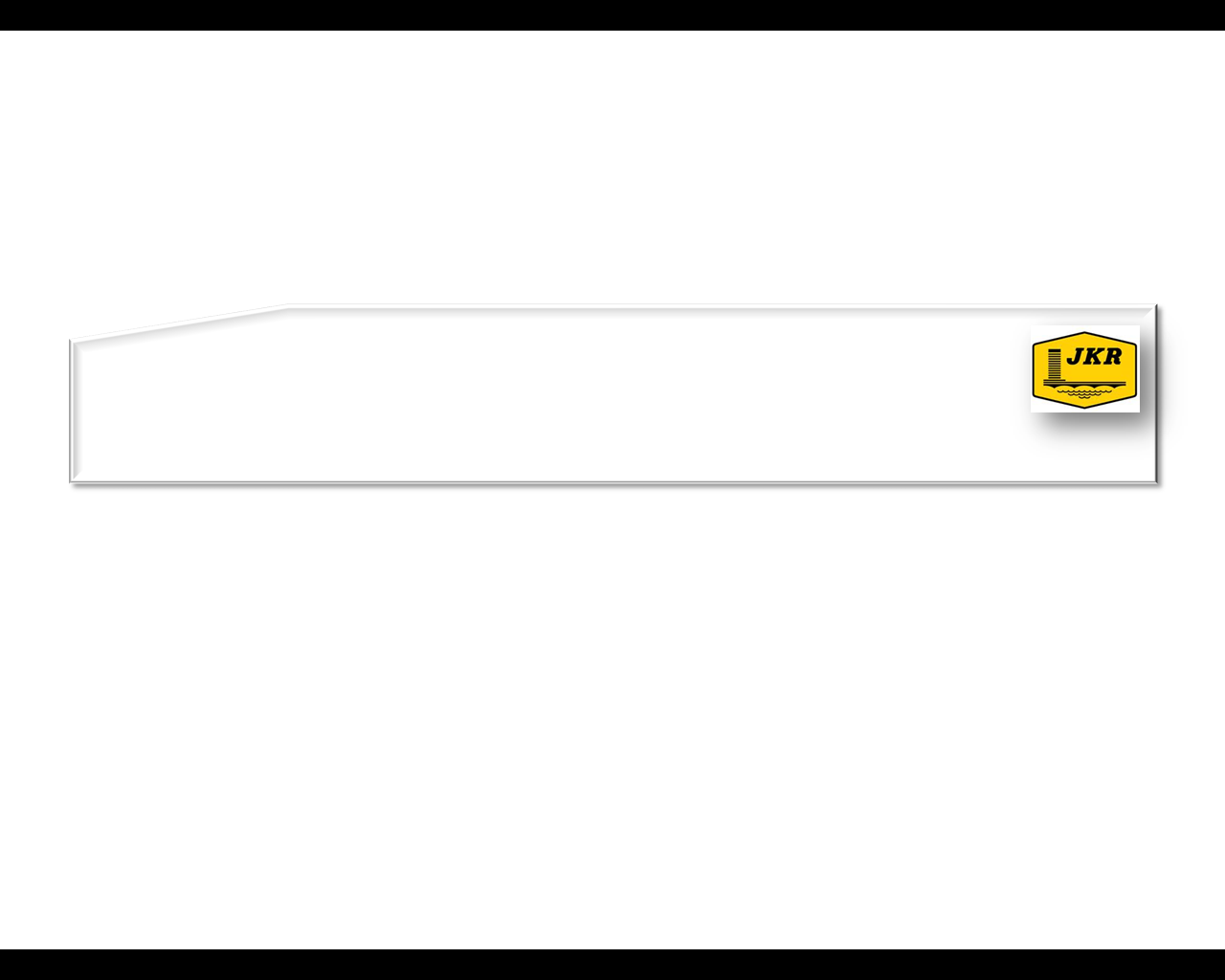 JKR CoPs
Peer networks of practitioners within JKR who help each other to perform better by sharing knowledge and experience.
Through this collaborative environment, new knowledge is created and will help spark innovation
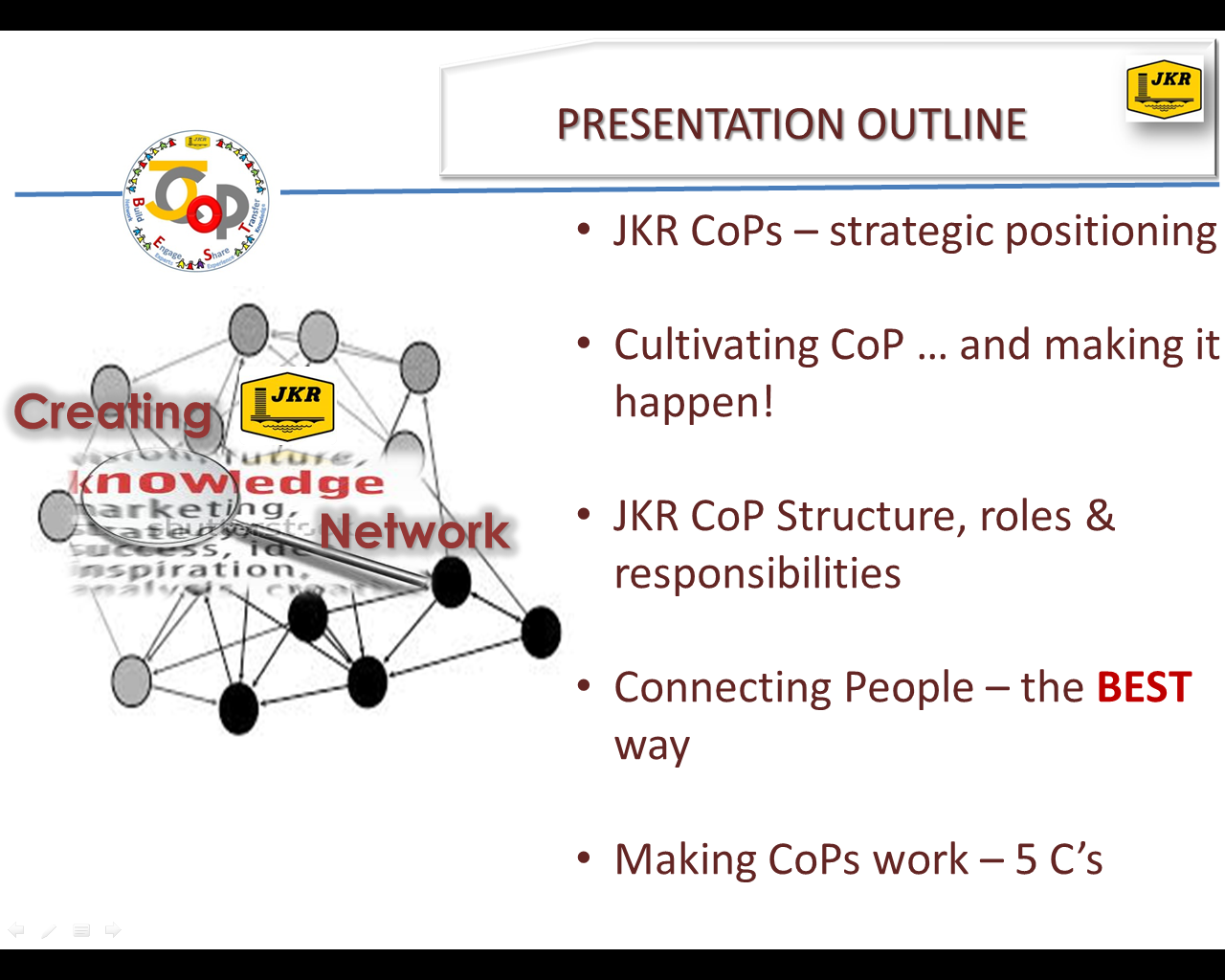 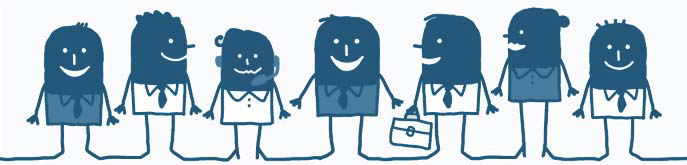 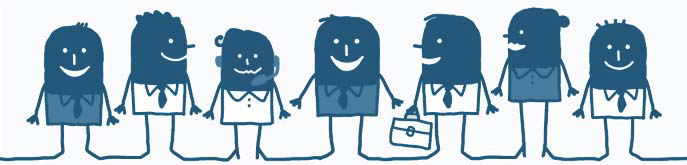 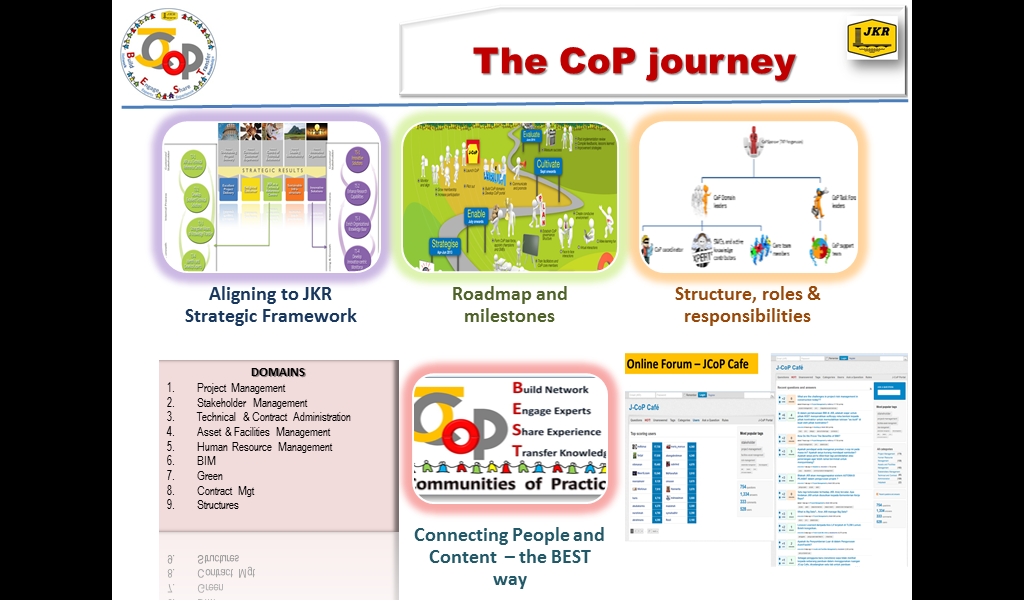 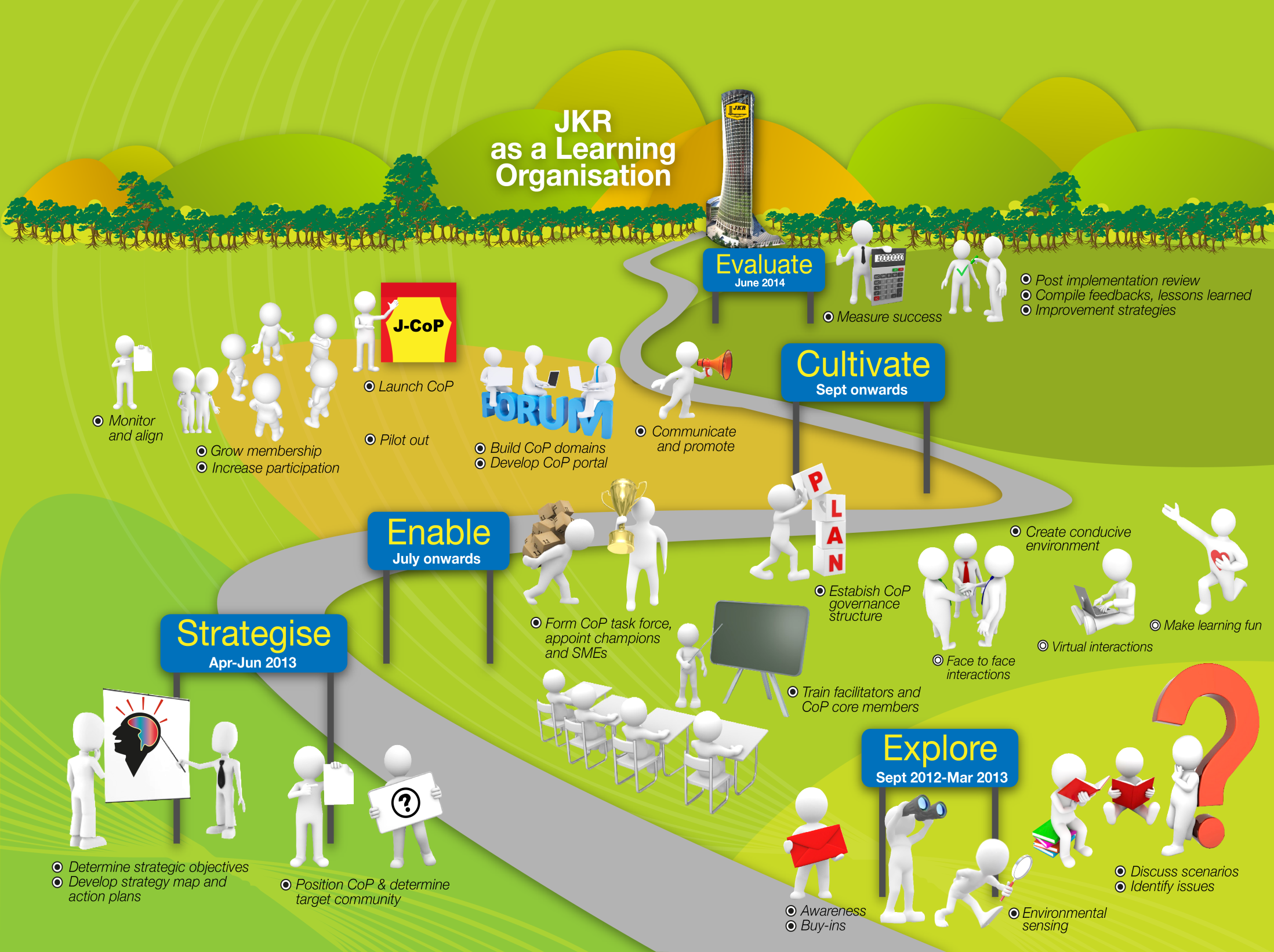 5
4
3
2
1
CoP Domains @ JKR
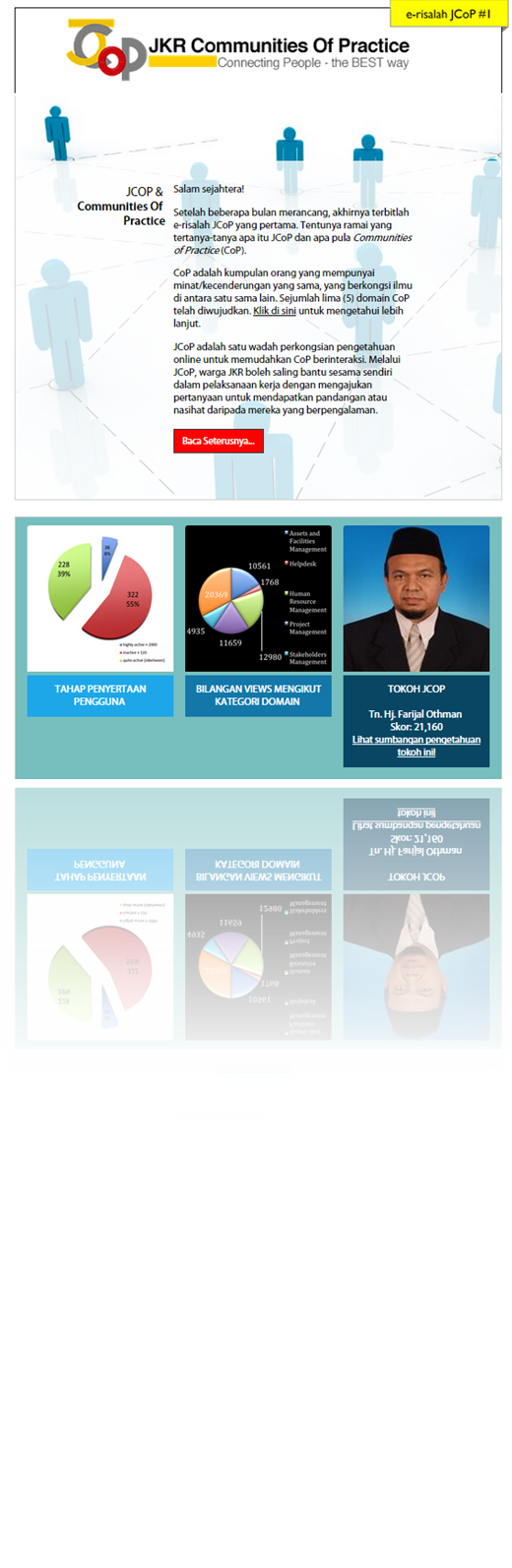 CoP  Publications
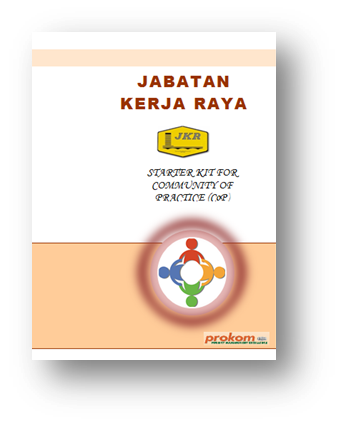 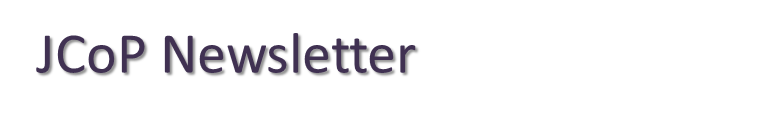 CoP Starter Kit
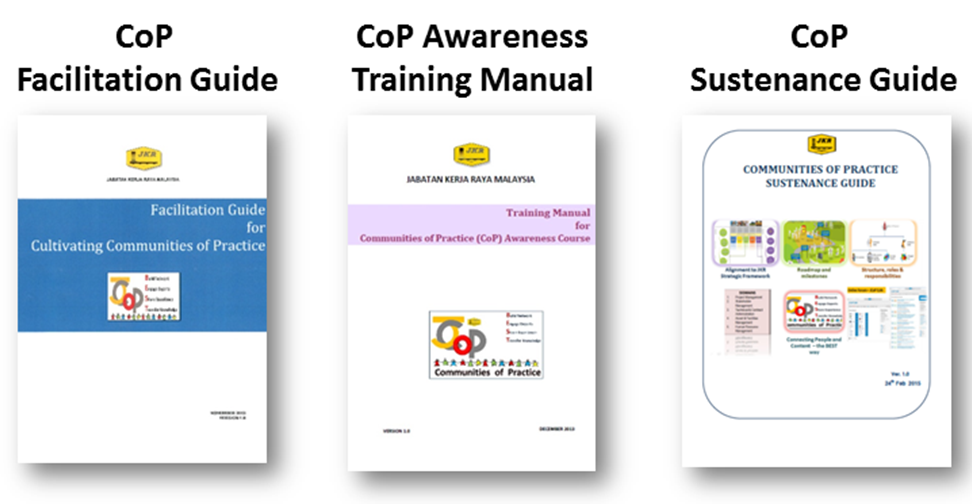 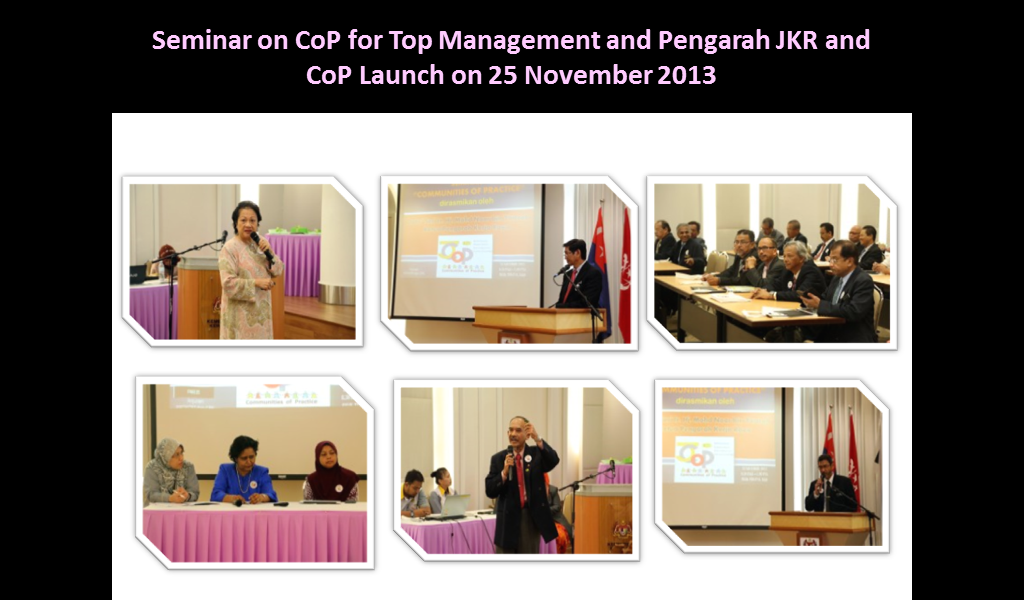 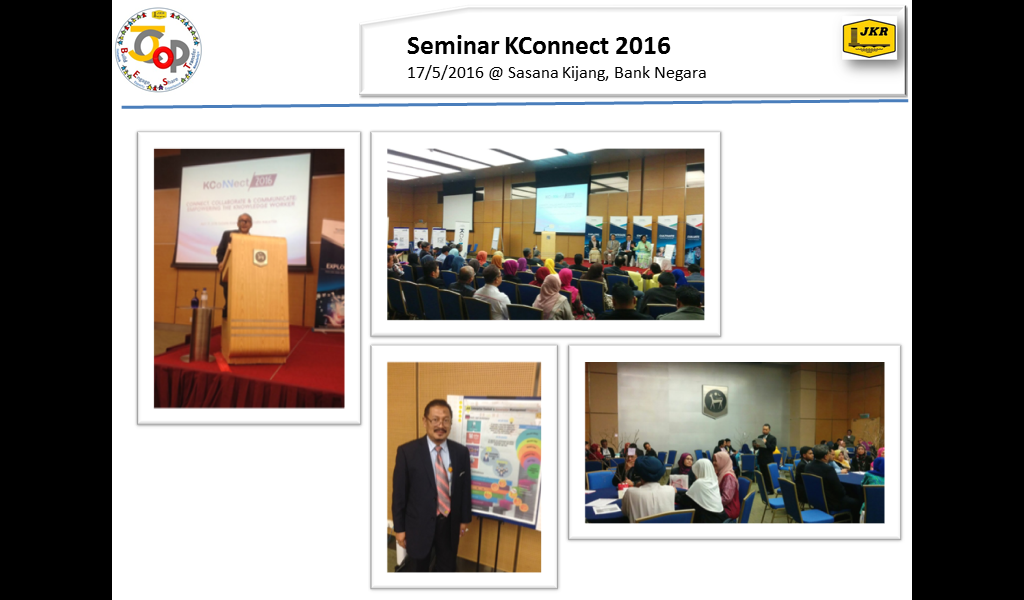 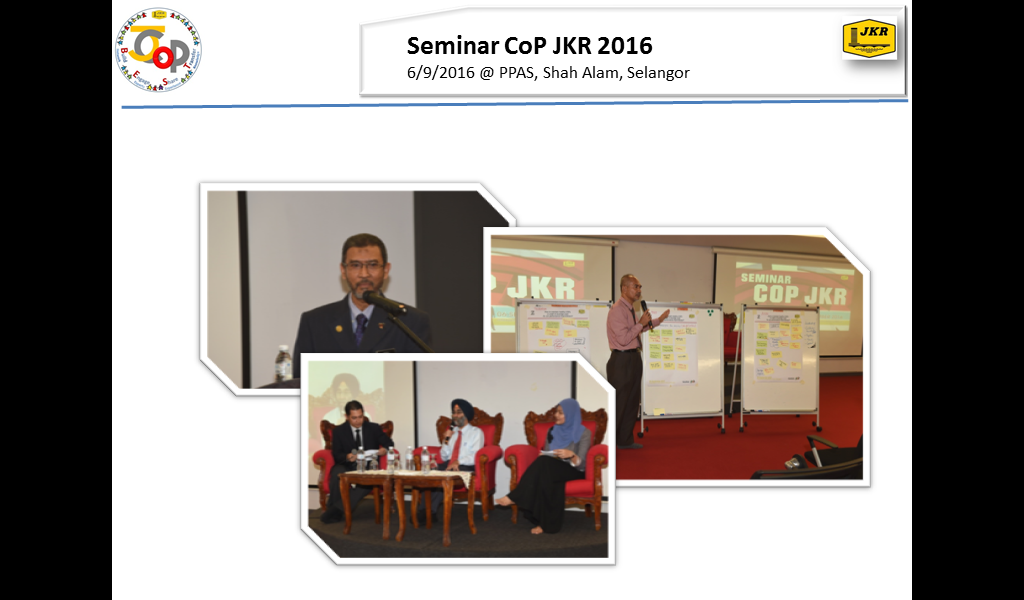 The KM Agenda
To cultivate knowledge sharing and learning culture across department 
through the use of proven effective knowledge sharing tools
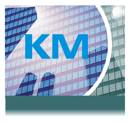 MAJOR KM INITIATIVES (since 2008)
JPedia, an online  repository to share knowledge-in-context)
Communities of Practice to share domains of knowledge
JCoP, an online platform to ask and discuss
1
3
2
5
4
Project Lessons Learned System to share key project learnings
KM Toolbox, set of tools and techniques to capture and share insights and ideas
6
7
E-Learning to provide 24 x 7 learning environment
JKR Yellow Pages to locate experts within the department
Connecting People –  The BEST Way
JKR KM Online Tools
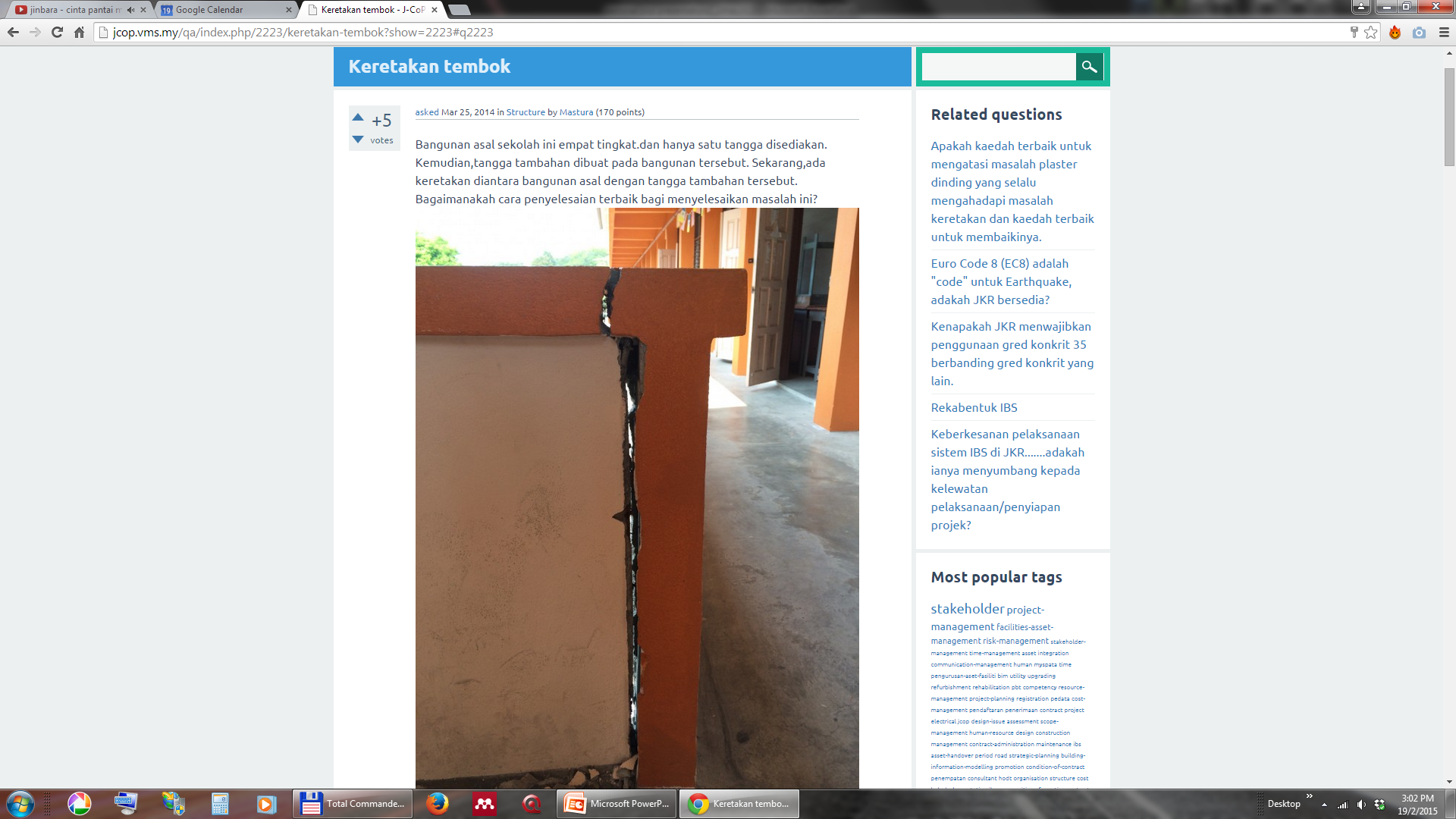 JCoP
Virual Communities of Practice
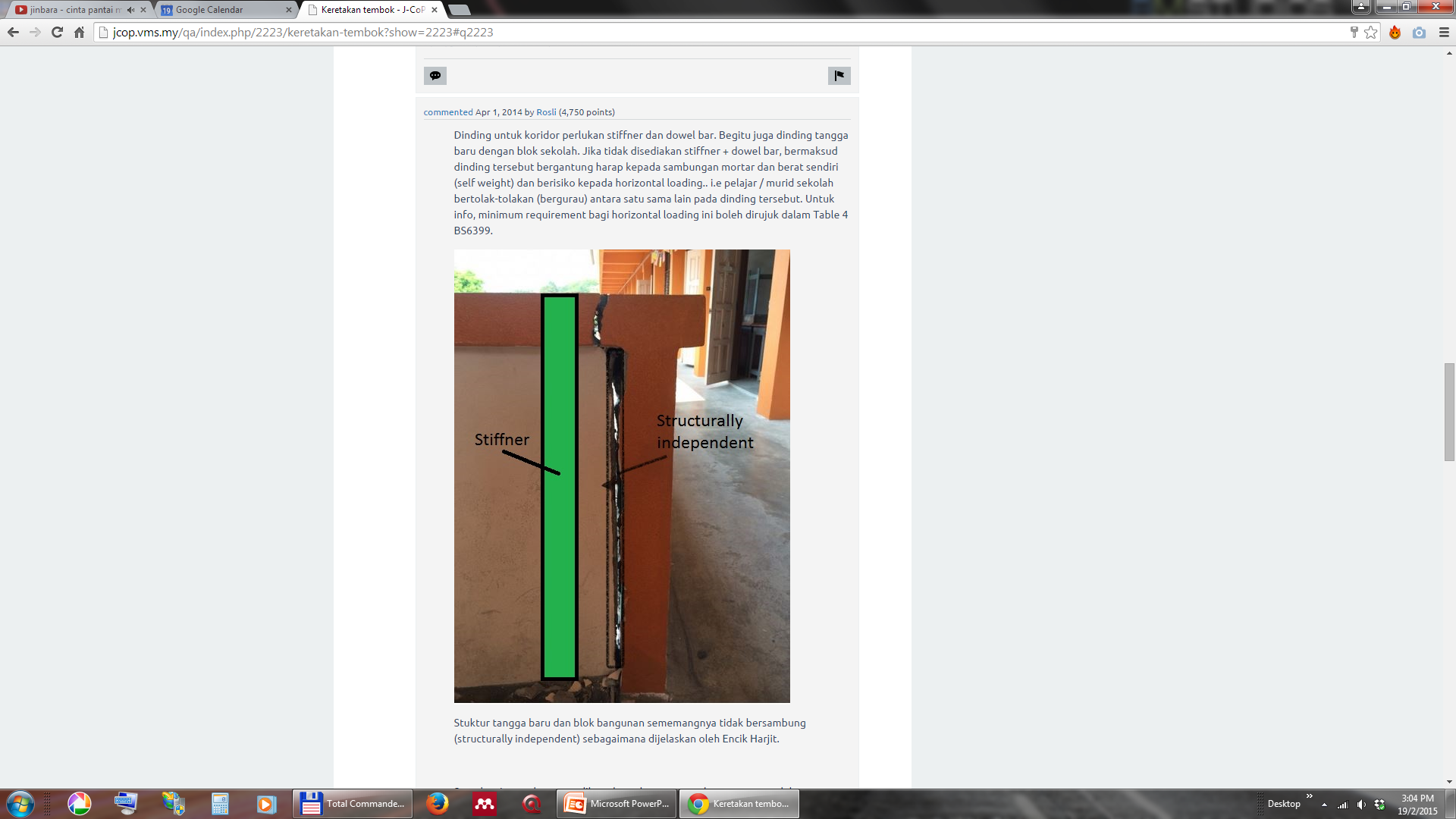 CoP Domains
Subject Matter Experts Profile
Ask and Discuss Online Platform
Share Tacit Knowledge
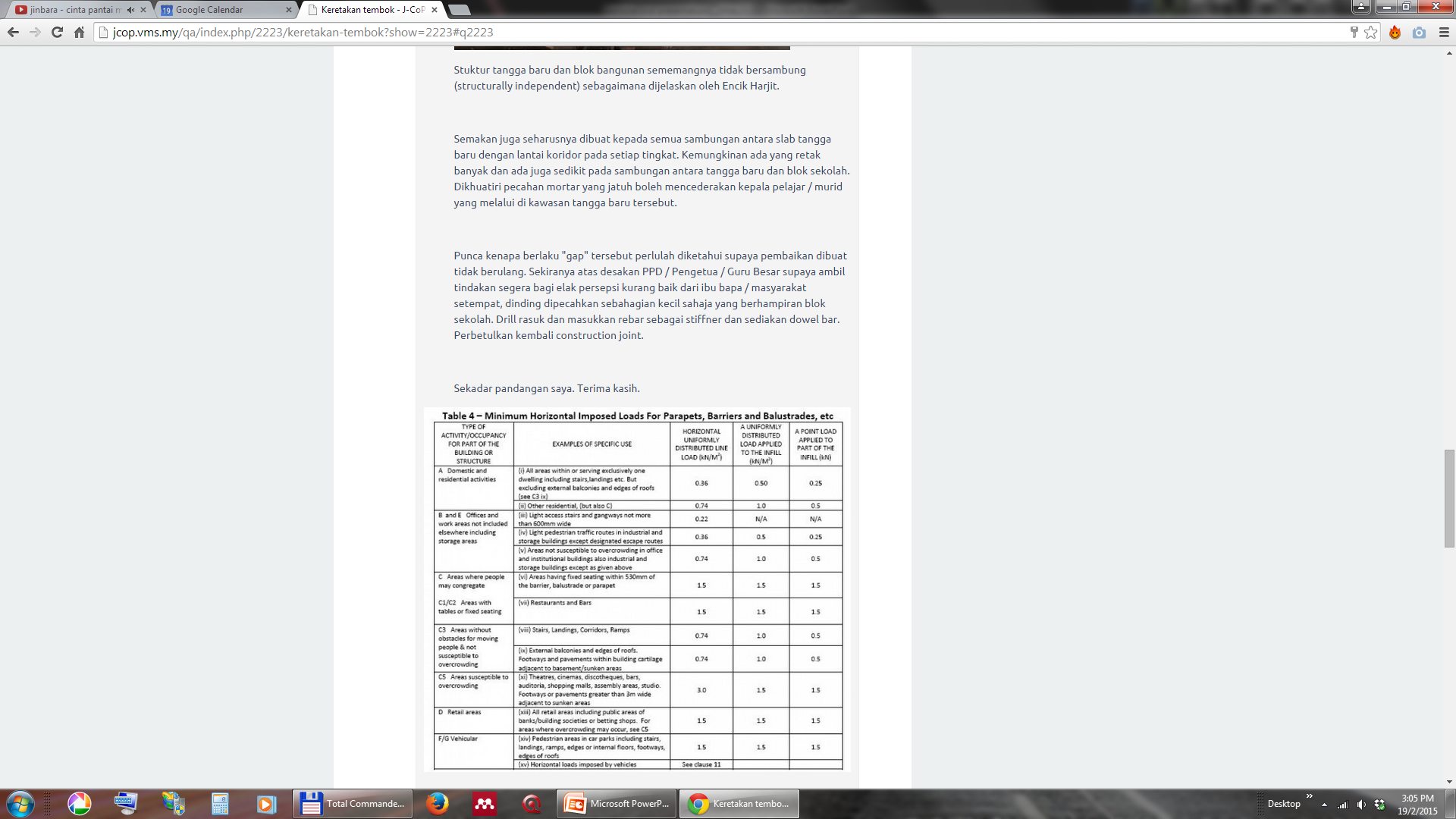 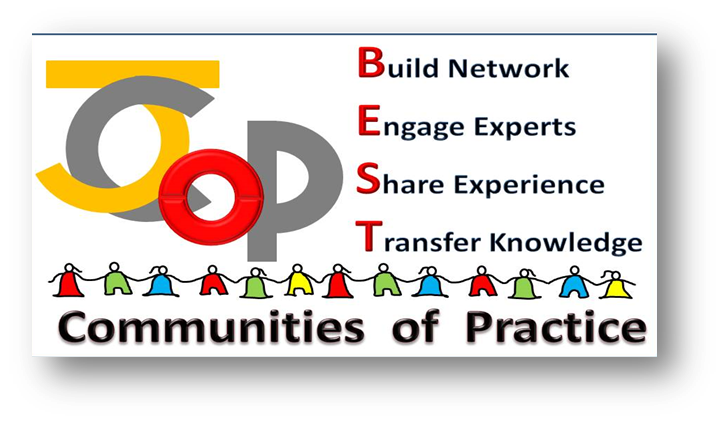 Connect People to People
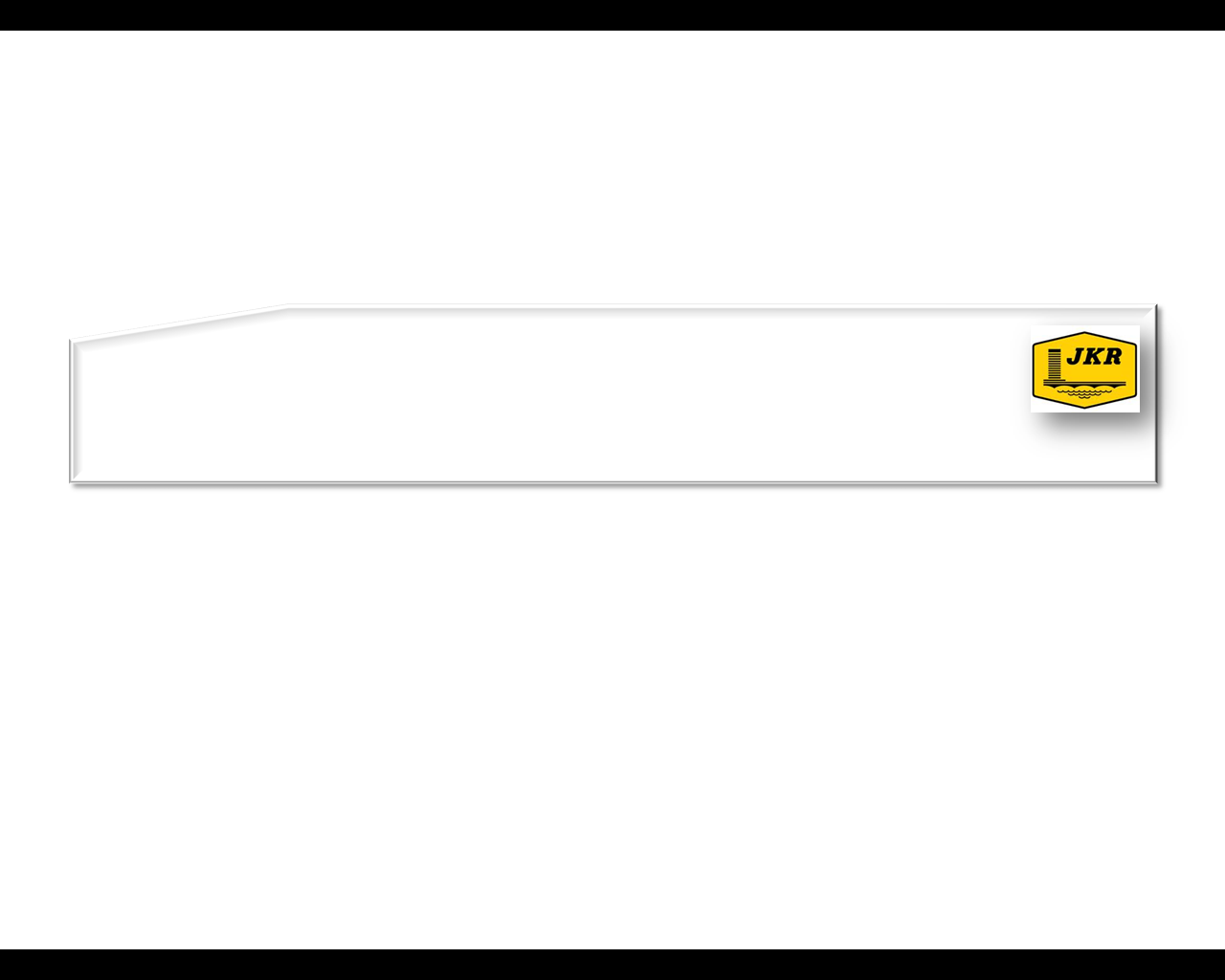 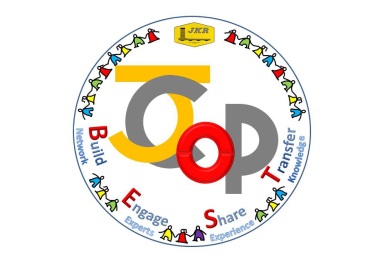 Connecting People and Content – The BEST Way!
collaborative tool enables people to share data, information and knowledge in real time

facilitate exchange of ideas and solutions as well as track members’ participation
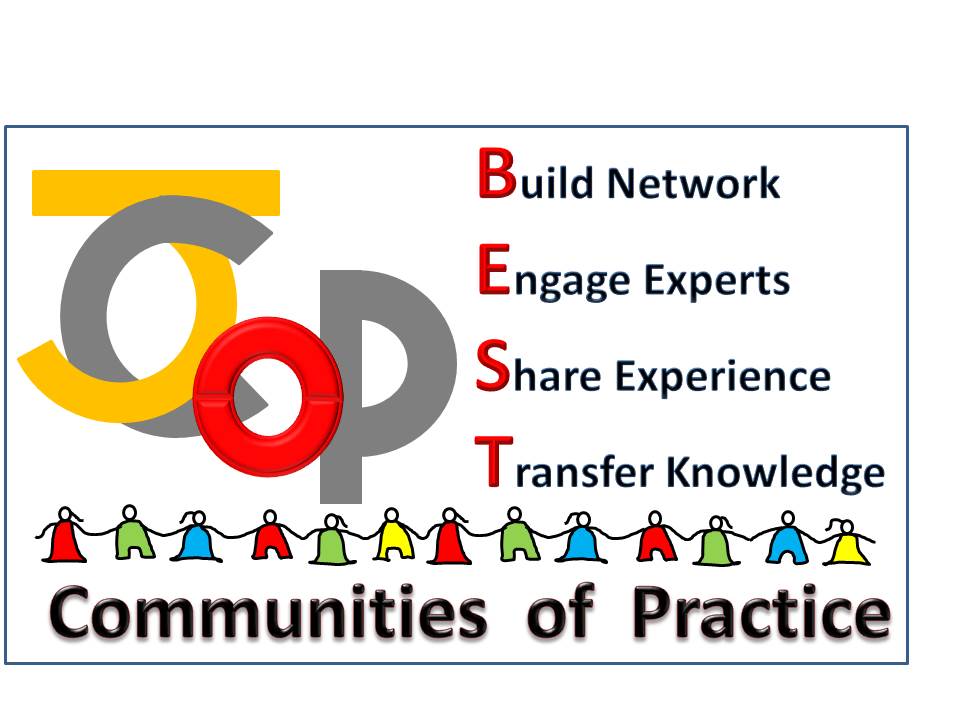 JCoP Statistics – Posts Breakdown
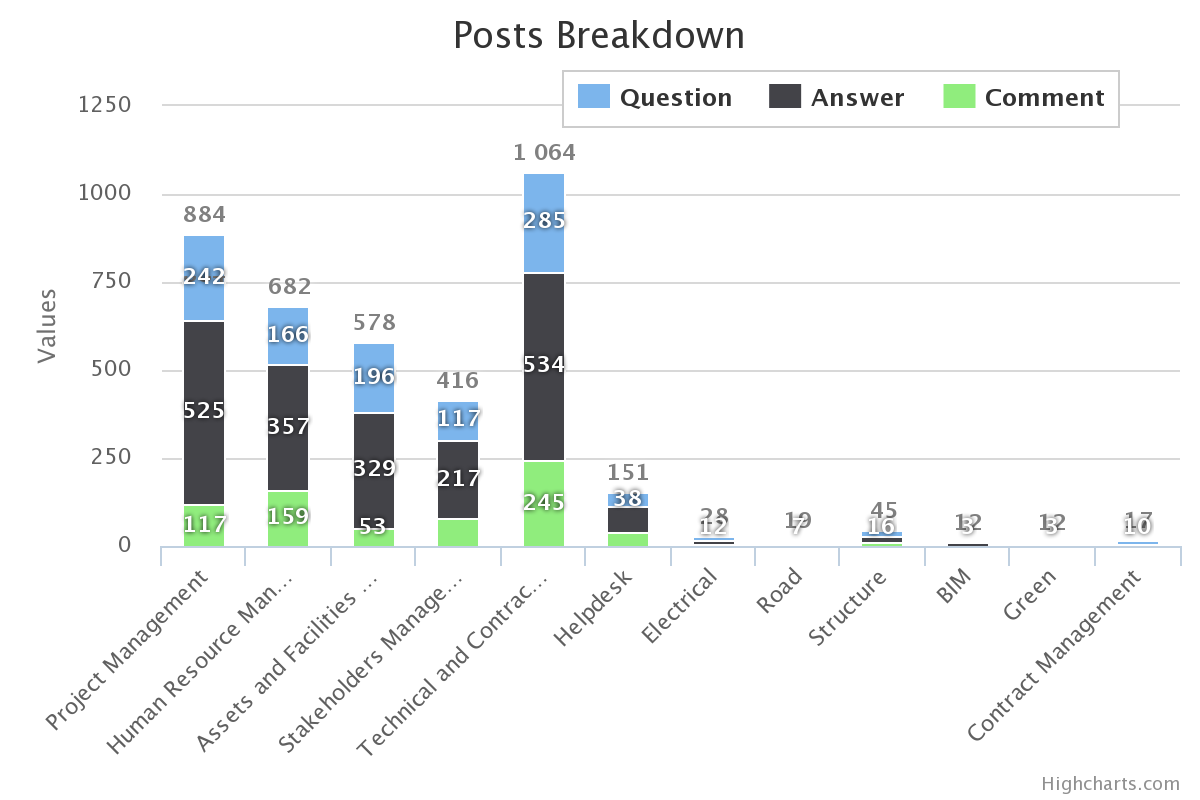 4,066 posts
JCoP Statistics – Views Breakdown
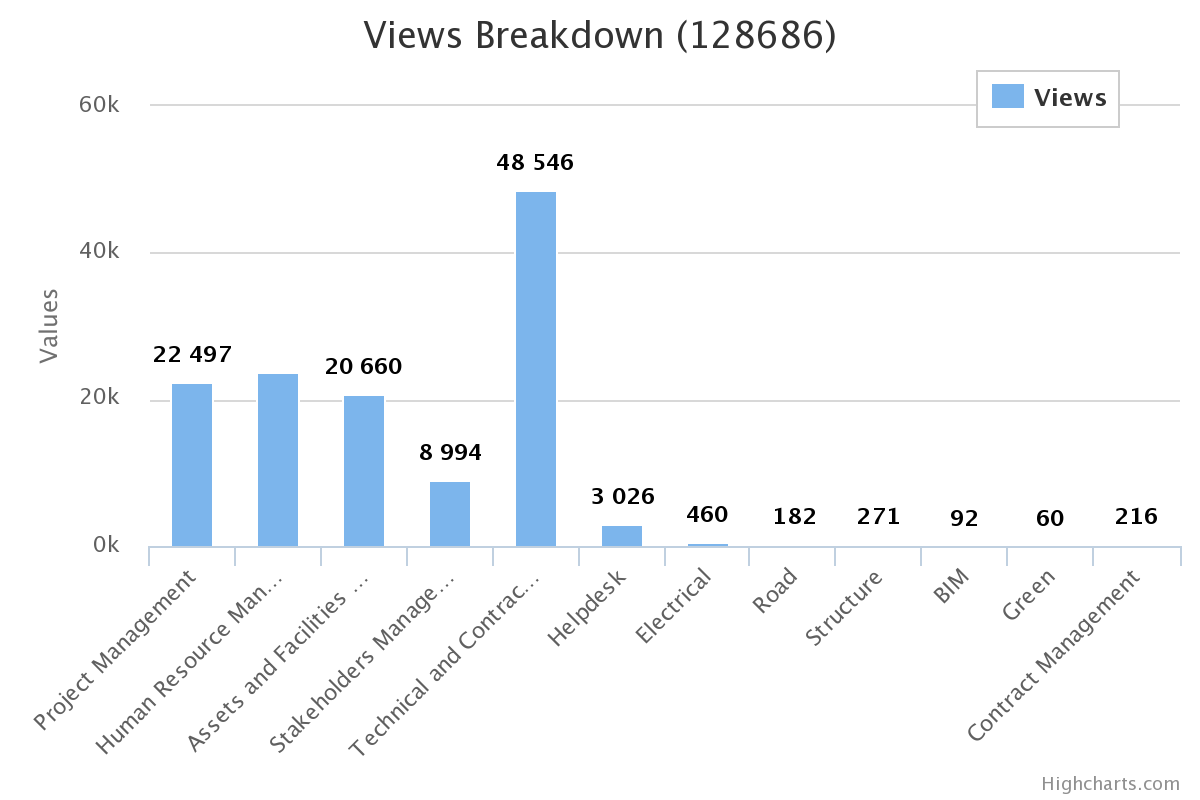 131,745 views
JCoP Statistics – Quick Stats
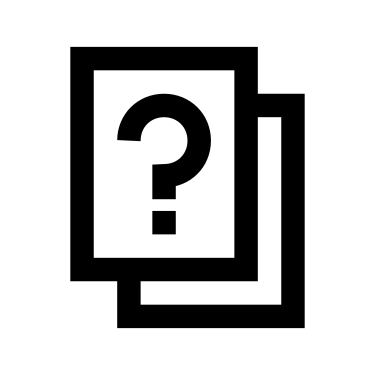 1,134
QUESTIONS
2,481
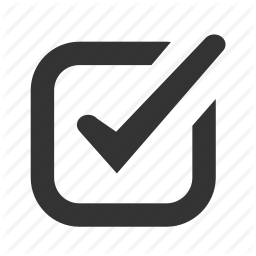 2,158
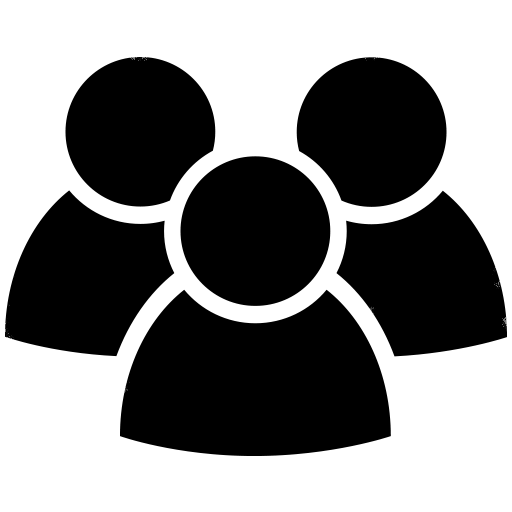 ANSWERS
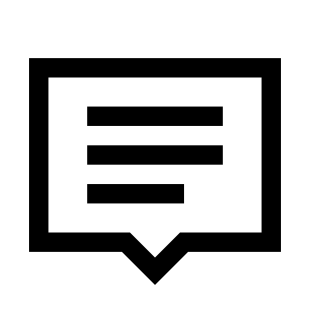 774
COMMENTS
REGISTERED USERS
* As of 08.08.2017
The KM Agenda
To cultivate knowledge sharing and learning culture across department 
through the use of proven effective knowledge sharing tools
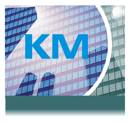 MAJOR KM INITIATIVES (since 2008)
JPedia, an online  repository to share knowledge-in-context)
Communities of Practice to share domains of knowledge
JCoP, an online platform to ask and discuss
1
3
2
5
4
Project Lessons Learned System to share key project learnings
KM Toolbox, set of tools and techniques to capture and share insights and ideas
6
7
E-Learning to provide 24 x 7 learning environment
JKR Yellow Pages to locate experts within the department
Project Lessons Learned
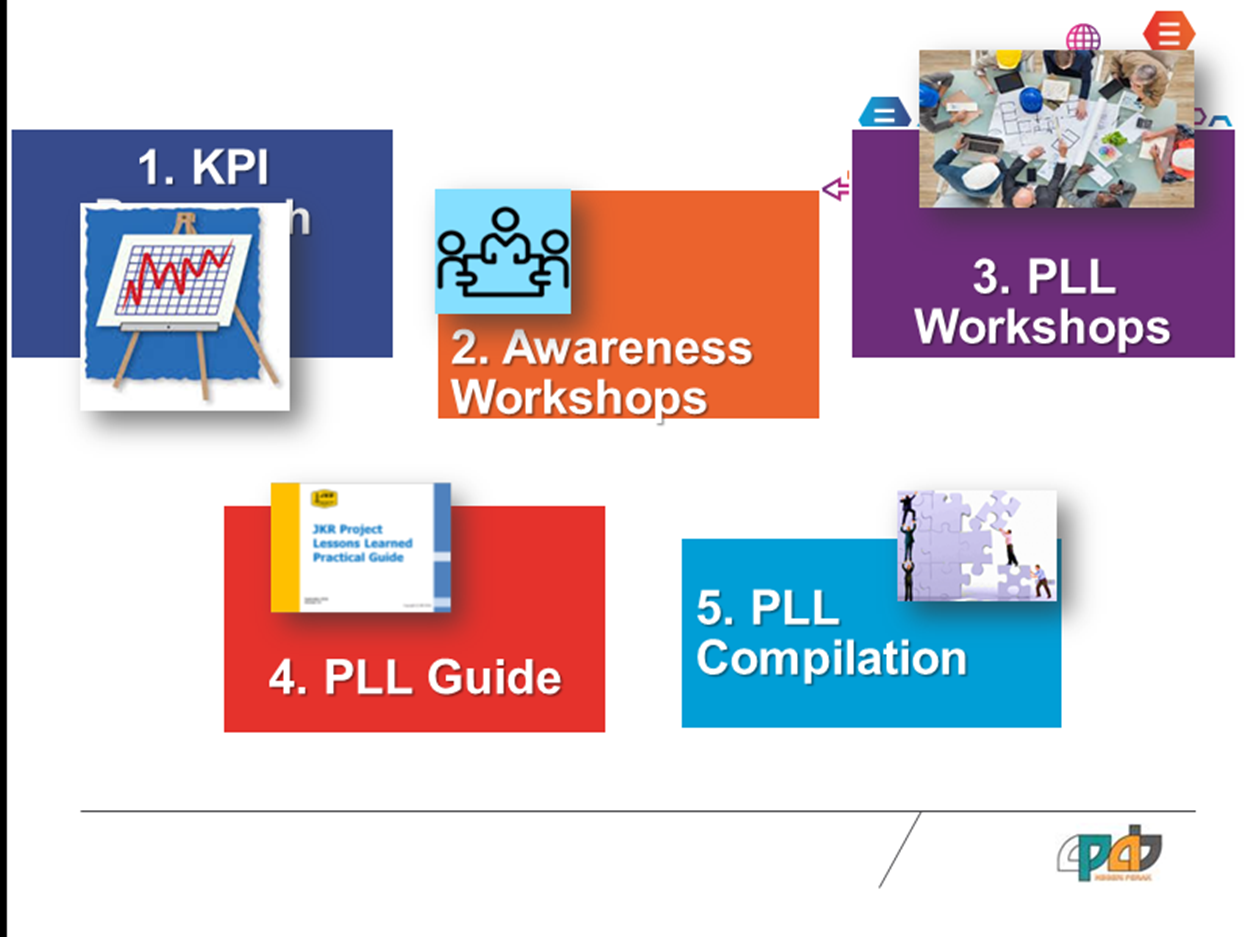 Project Lessons Learned Reports
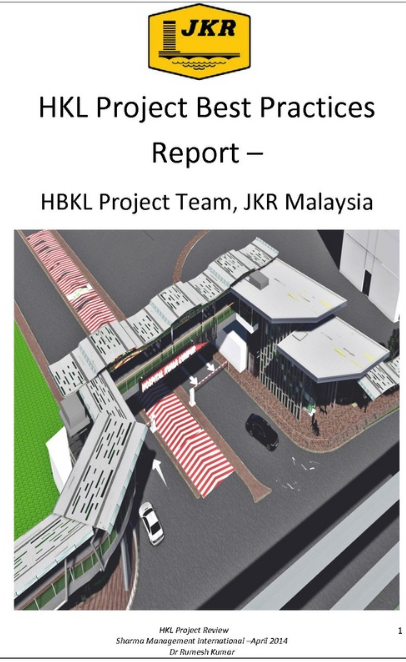 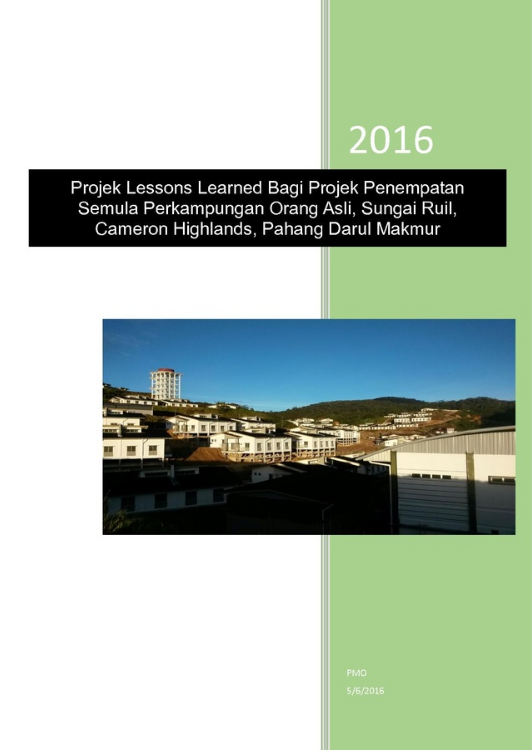 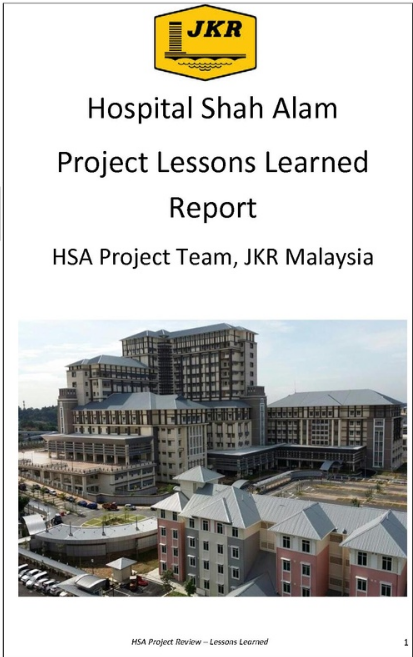 PLL  ACTIVITIES
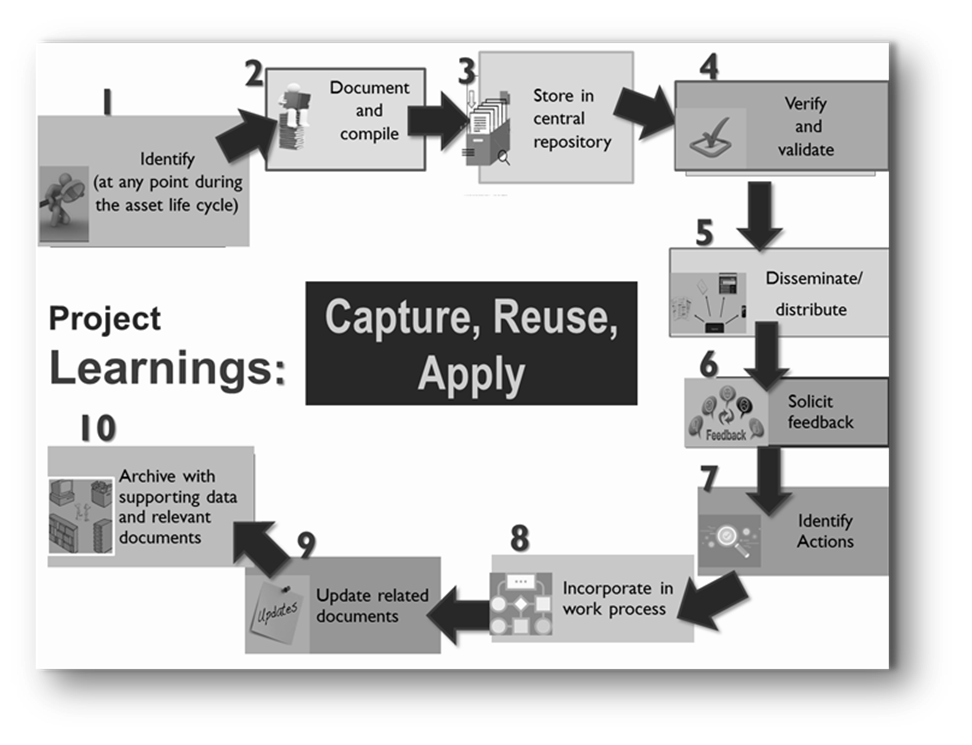 ROLES AND RESPONSIBILITIES
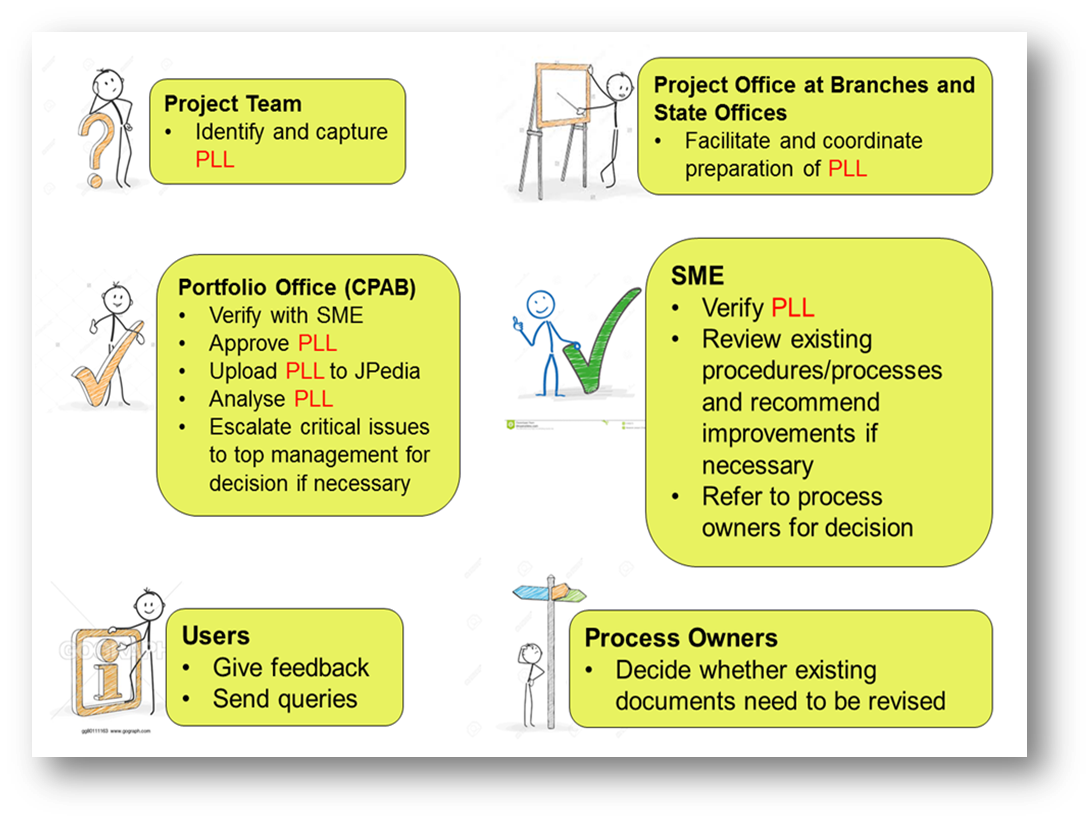 Systems under development
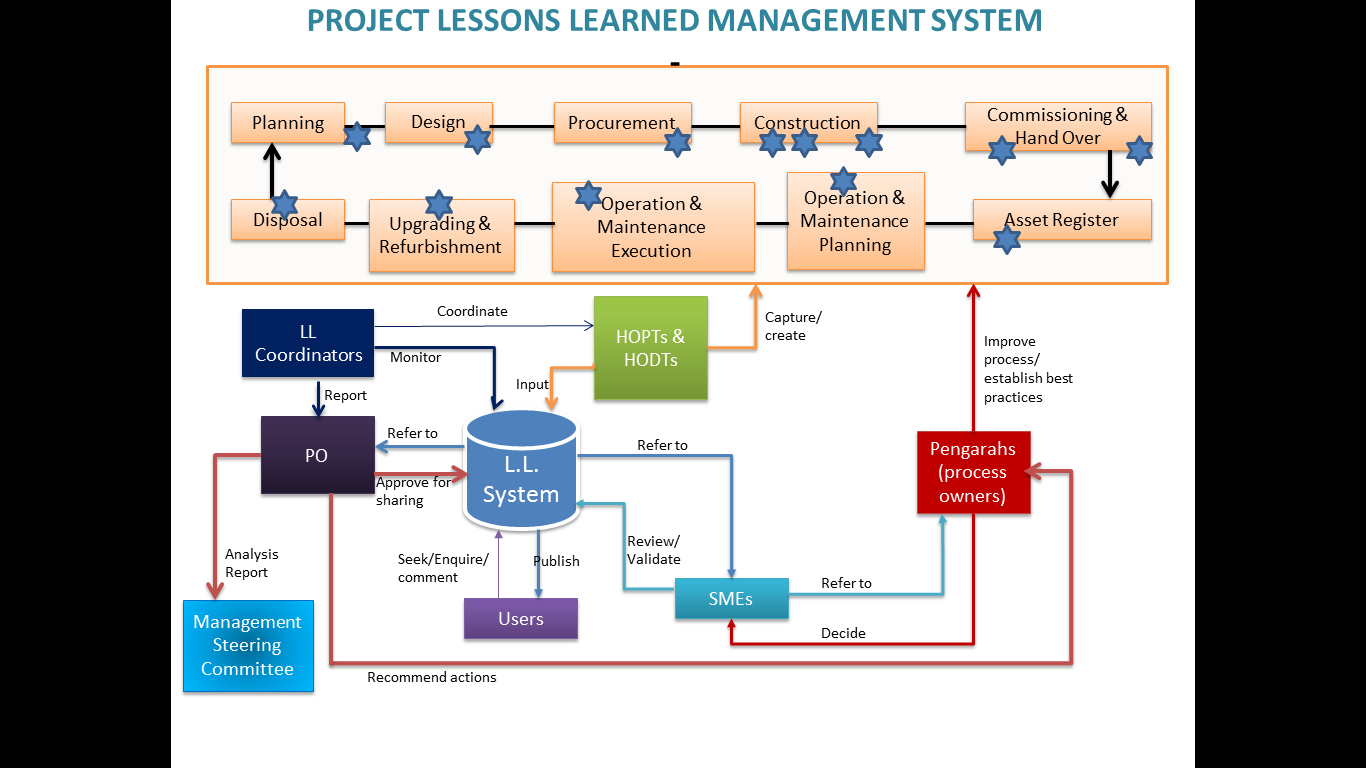 The KM Agenda
To cultivate knowledge sharing and learning culture across department 
through the use of proven effective knowledge sharing tools
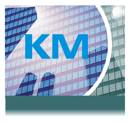 MAJOR KM INITIATIVES (since 2008)
JPedia, an online  repository to share knowledge-in-context)
Communities of Practice to share domains of knowledge
JCoP, an online platform to ask and discuss
1
3
2
5
4
Project Lessons Learned System to share key project learnings
KM Toolbox, set of tools and techniques to capture and share insights and ideas
6
7
E-Learning to provide 24 x 7 learning environment
JKR Yellow Pages to locate experts within the department
Tools to capture/harvest Knowledge
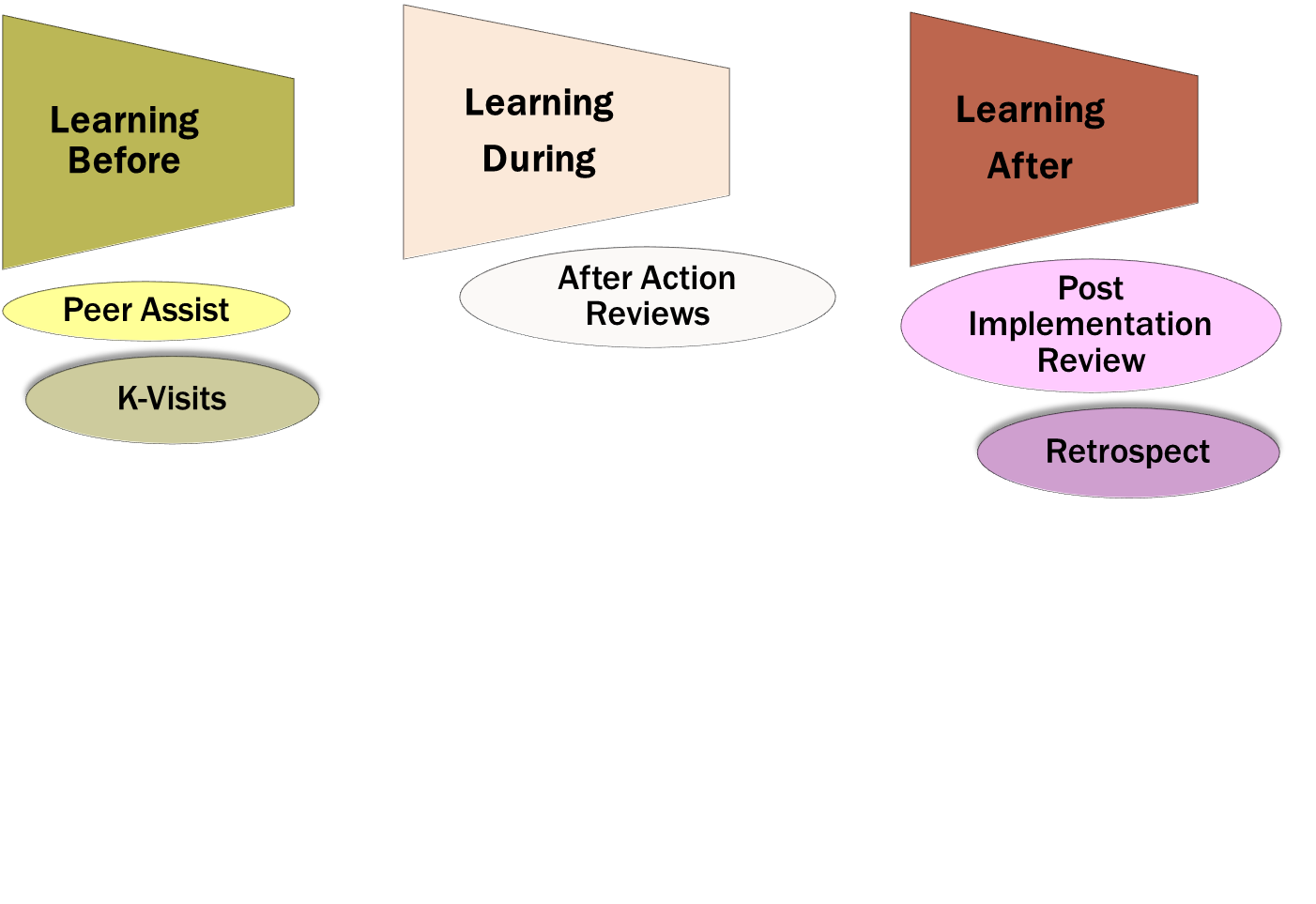 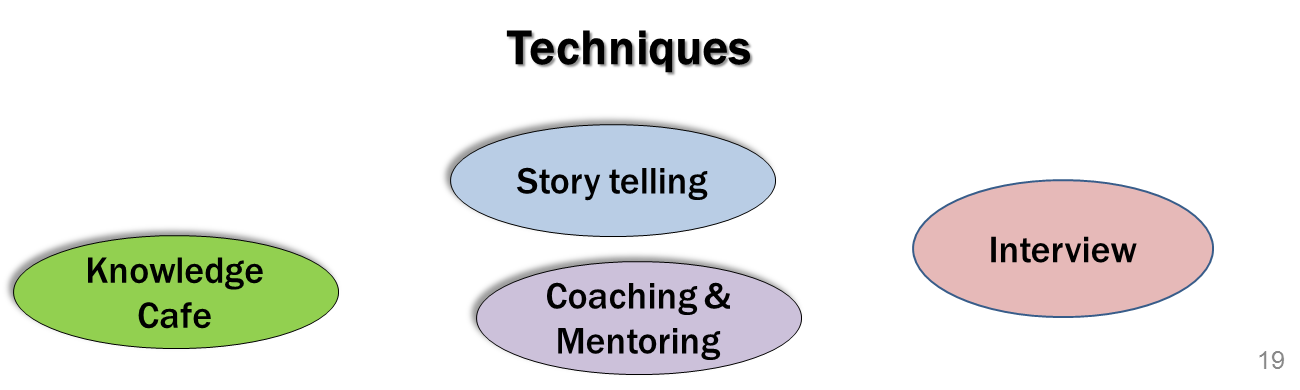 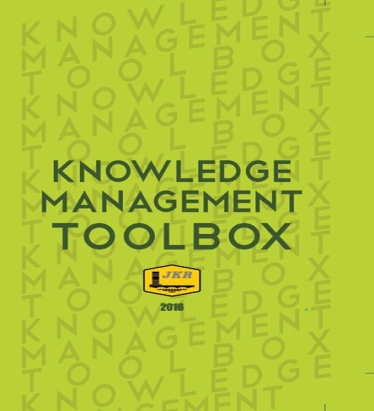 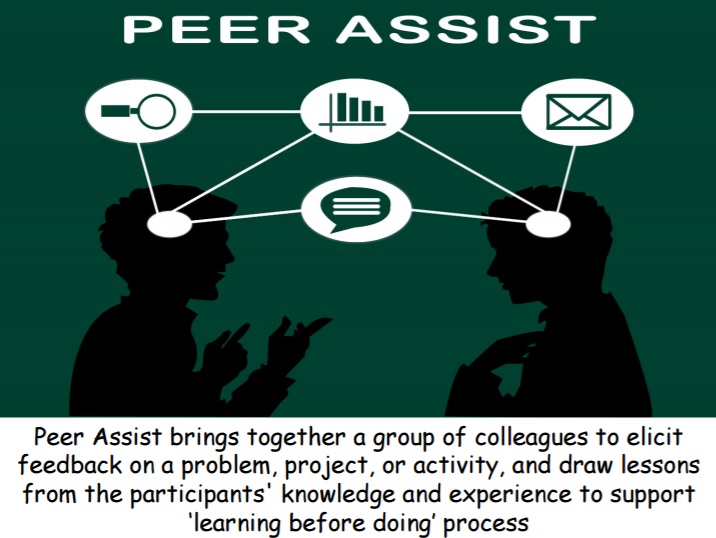 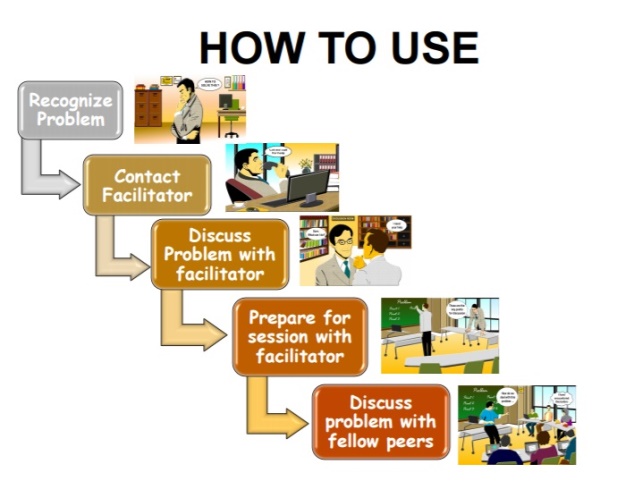 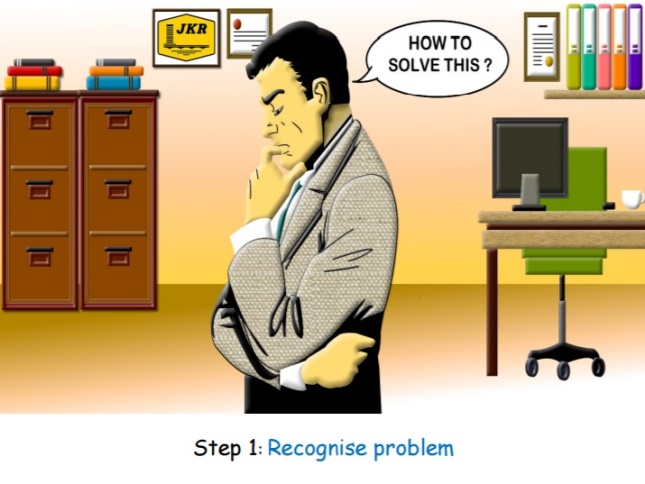 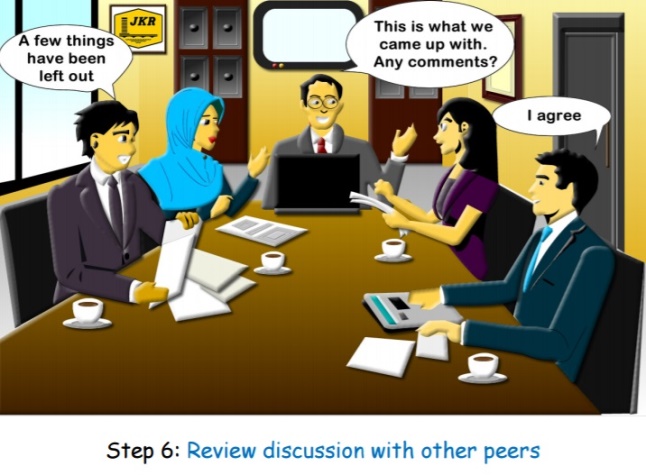 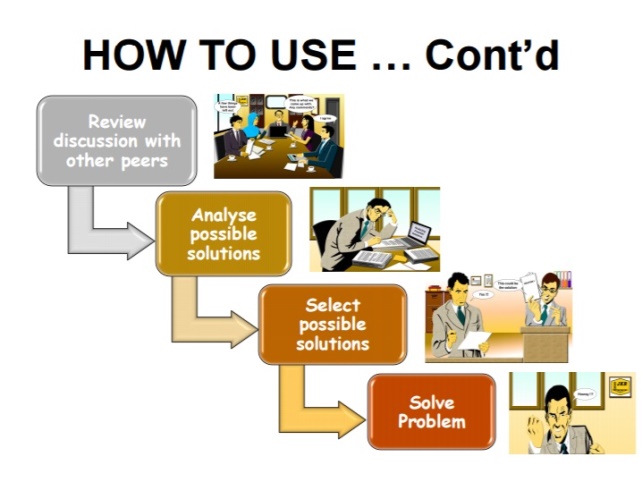 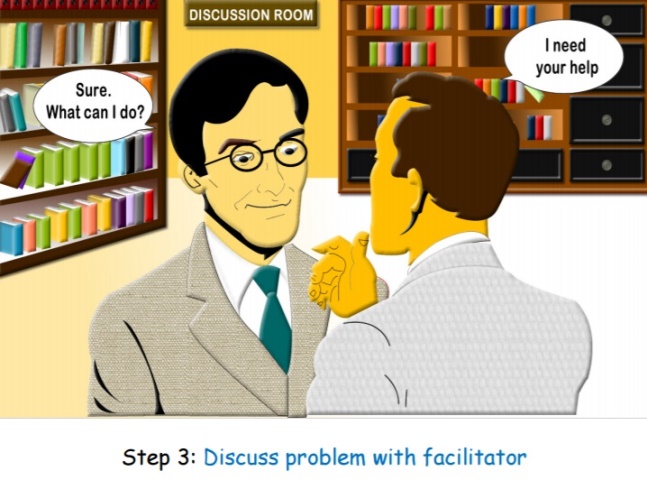 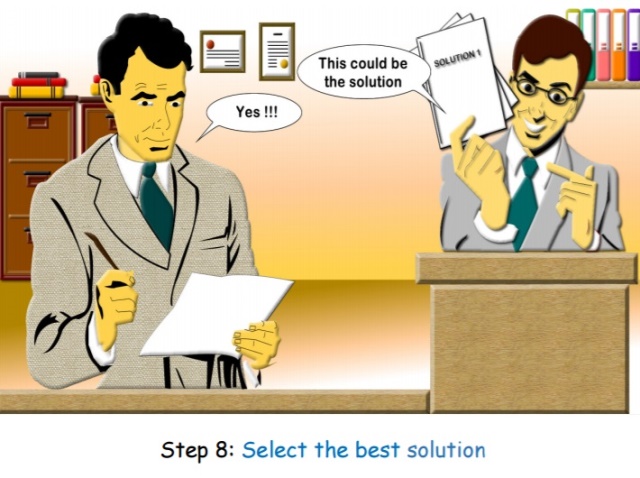 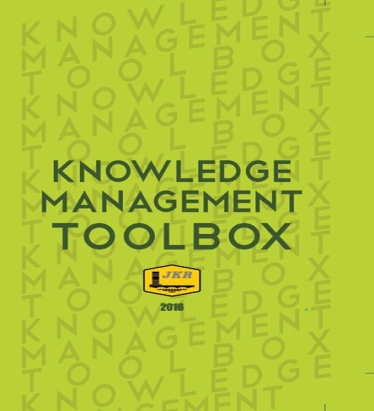 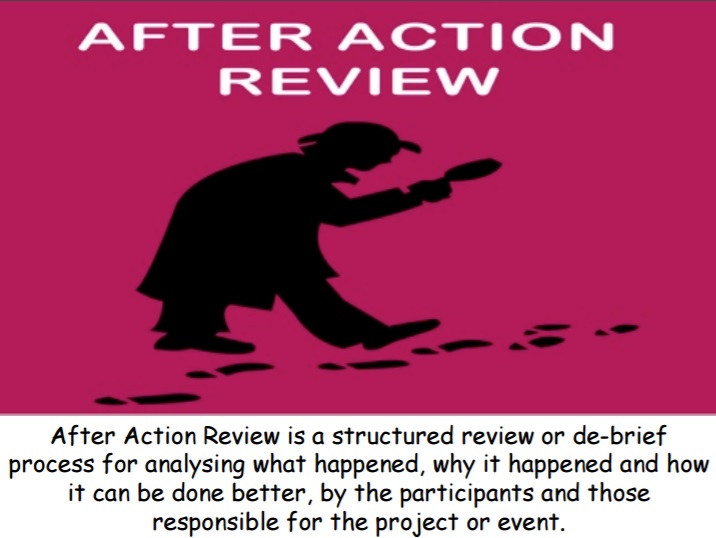 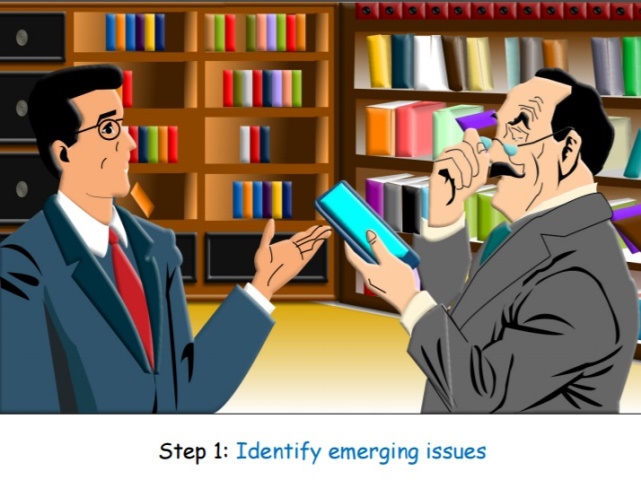 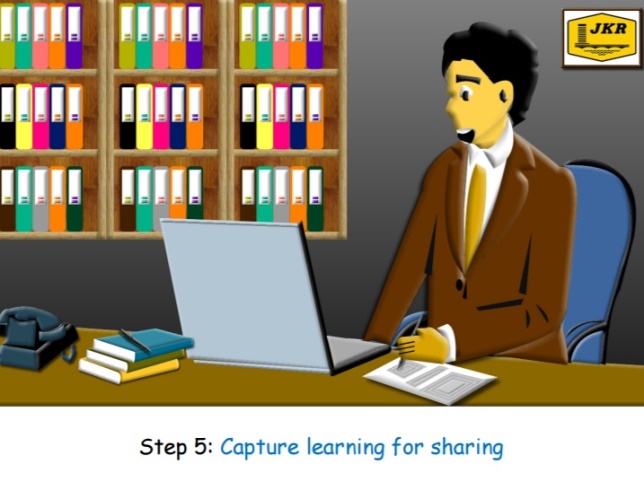 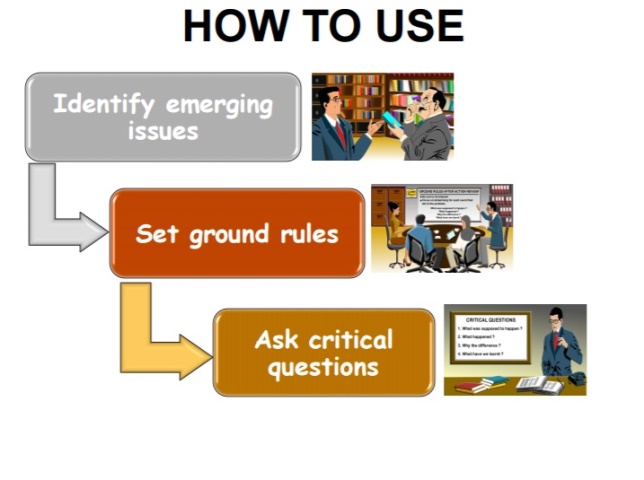 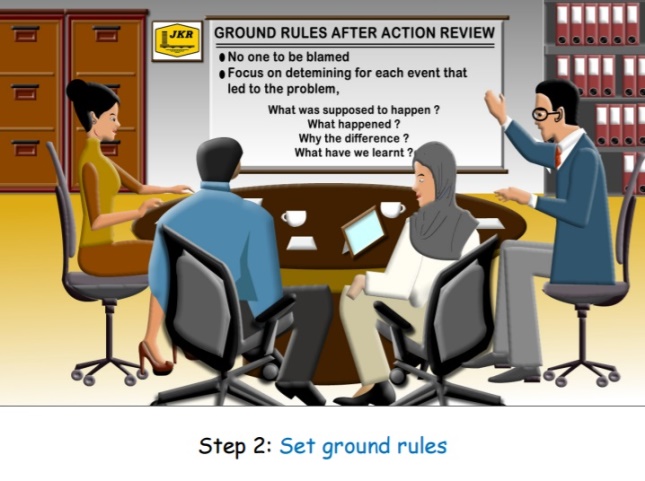 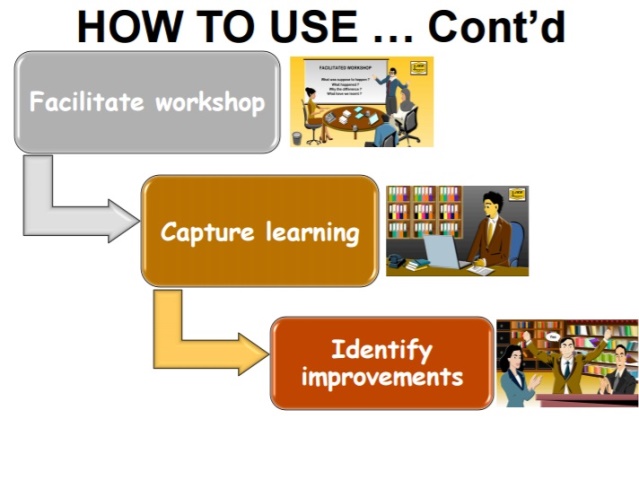 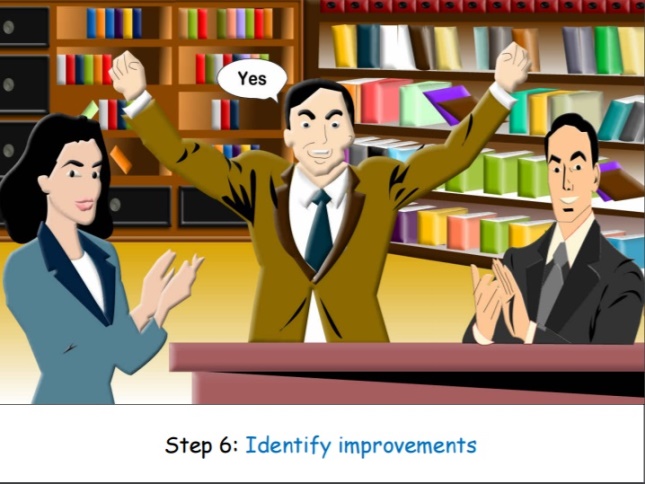 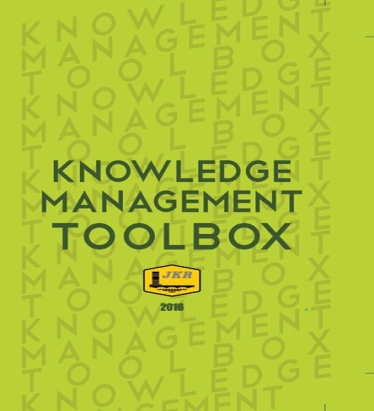 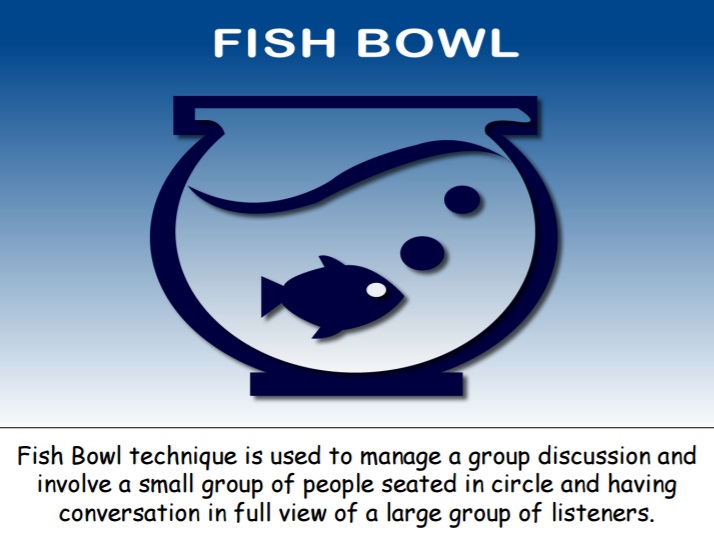 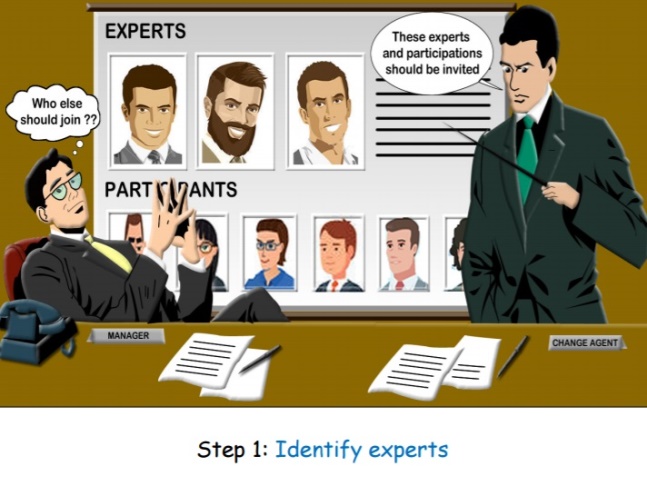 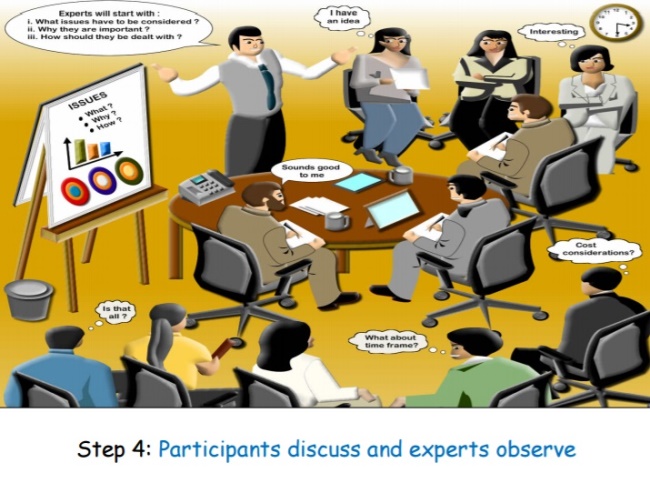 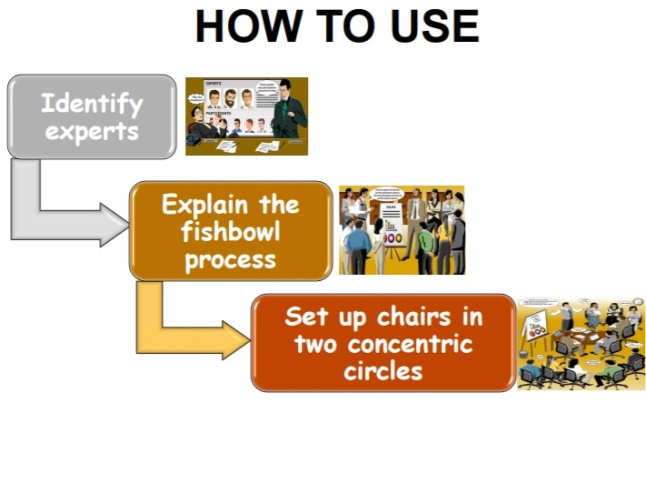 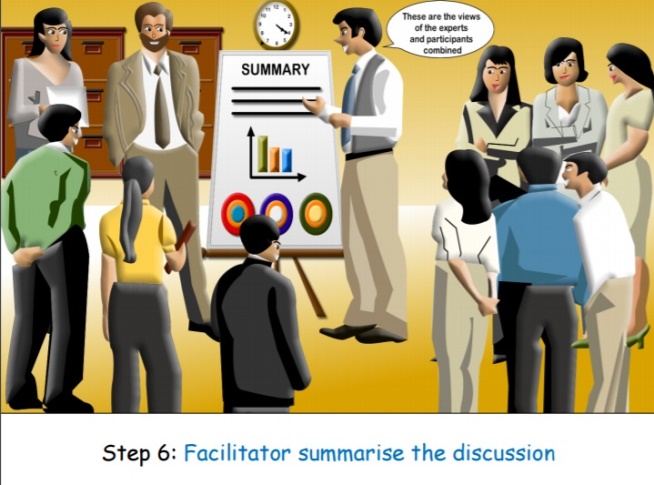 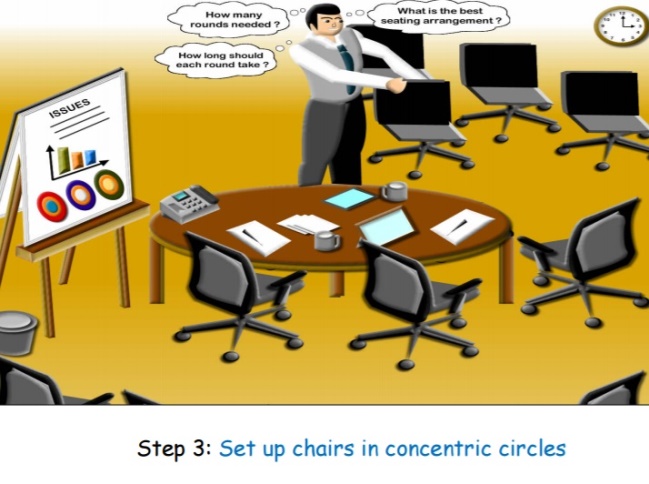 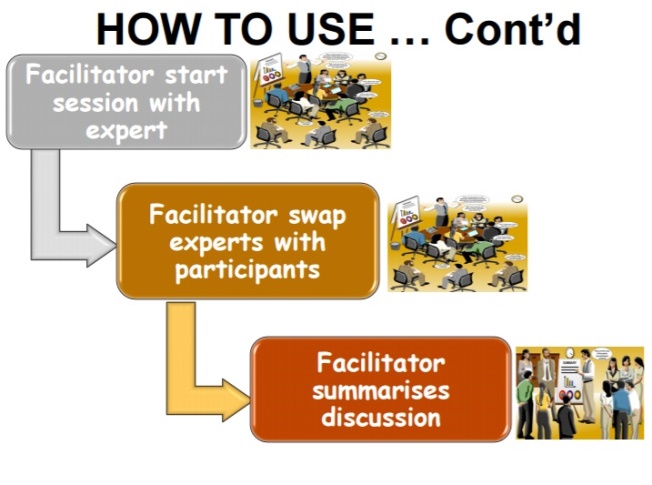 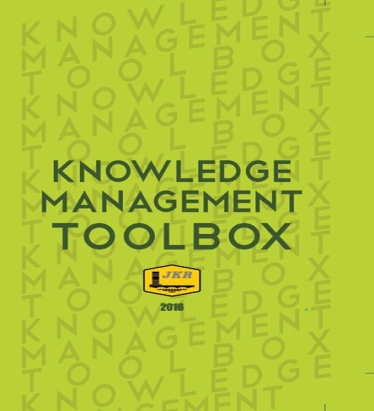 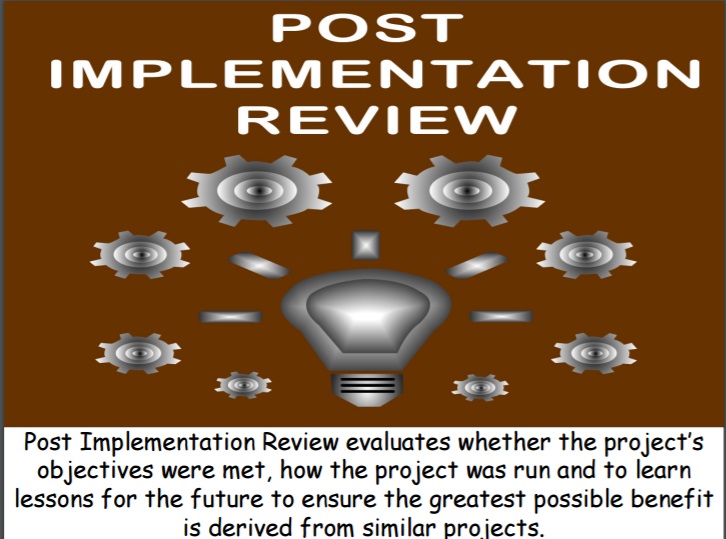 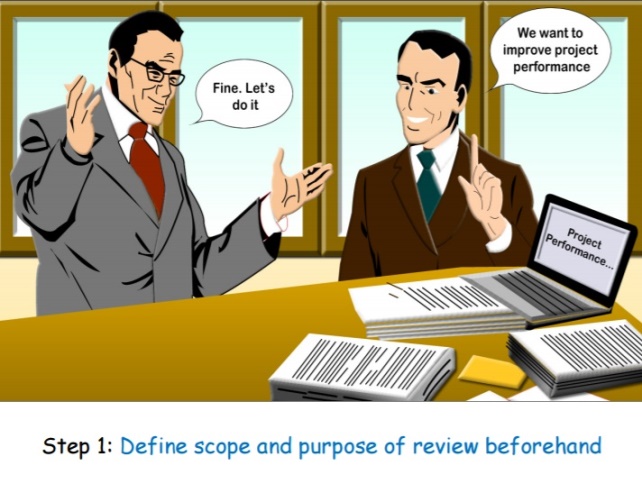 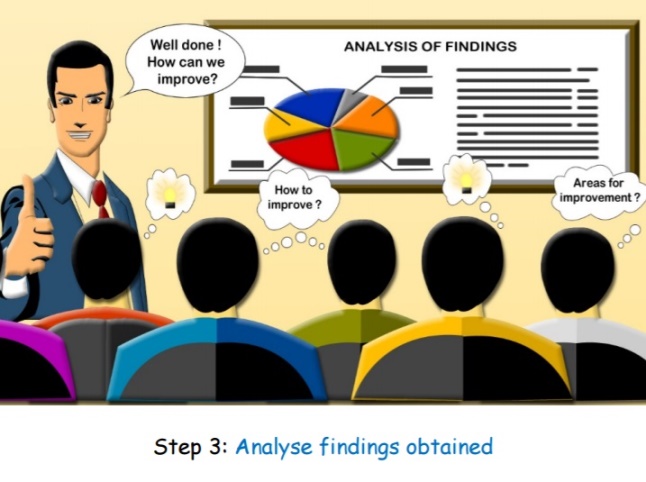 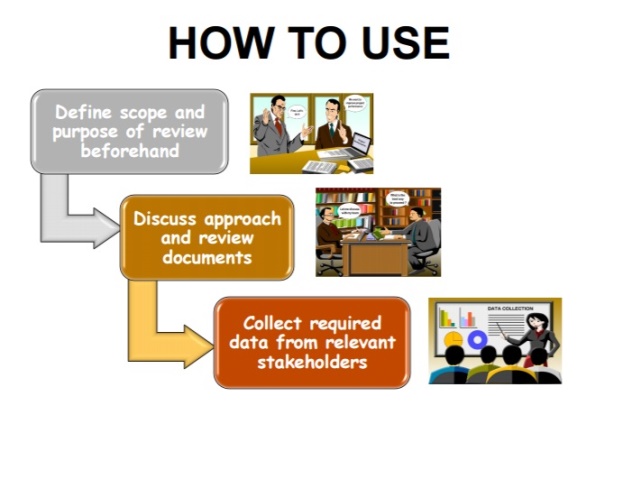 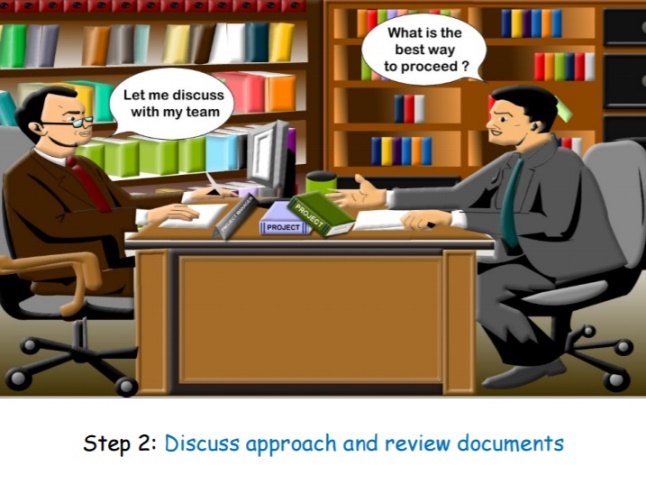 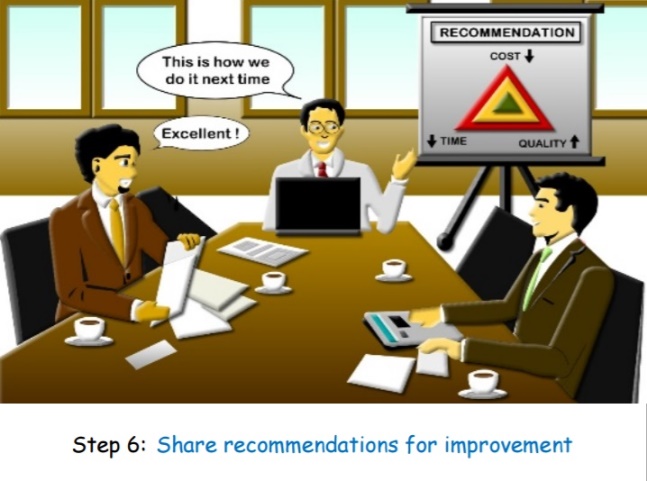 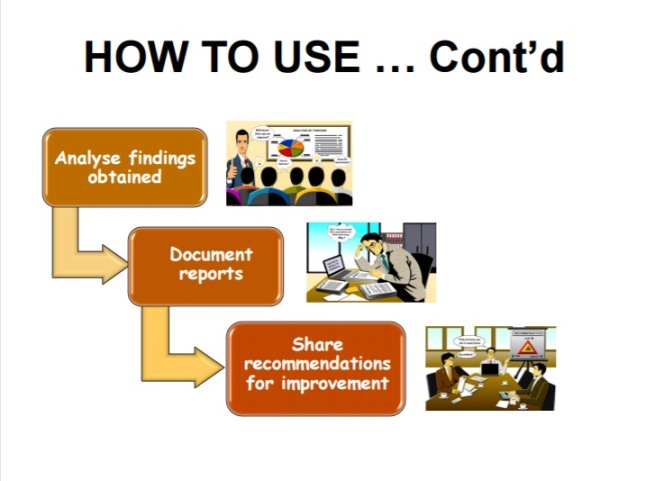 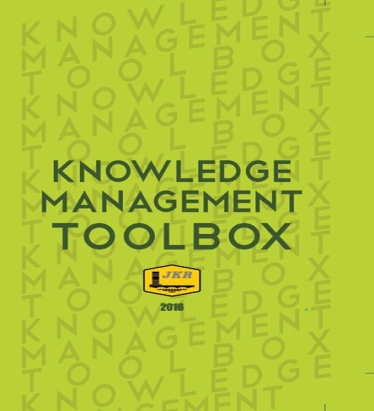 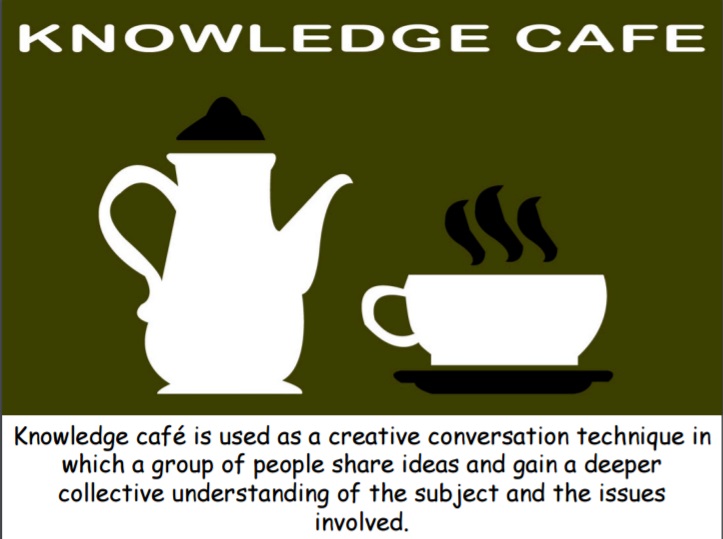 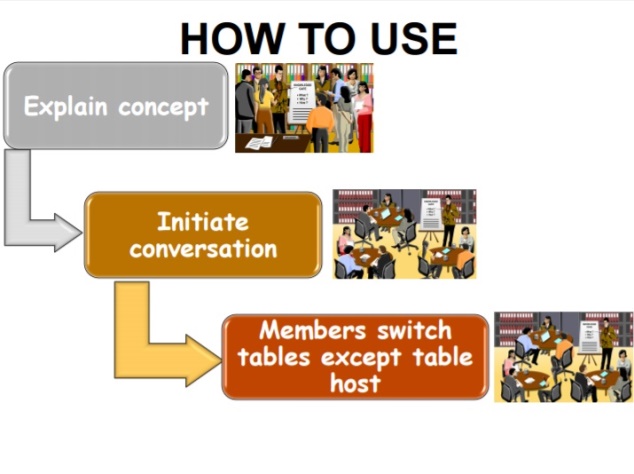 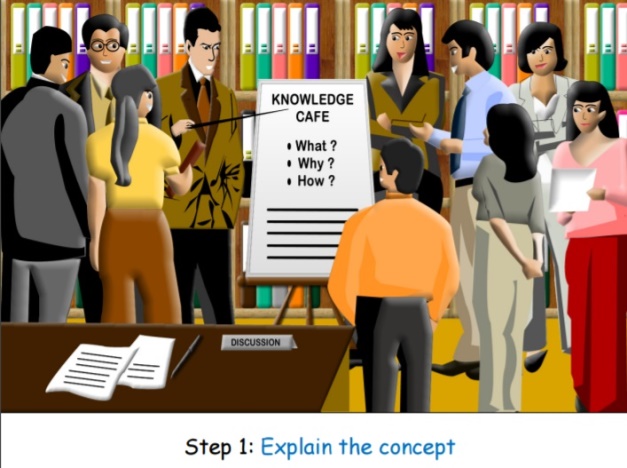 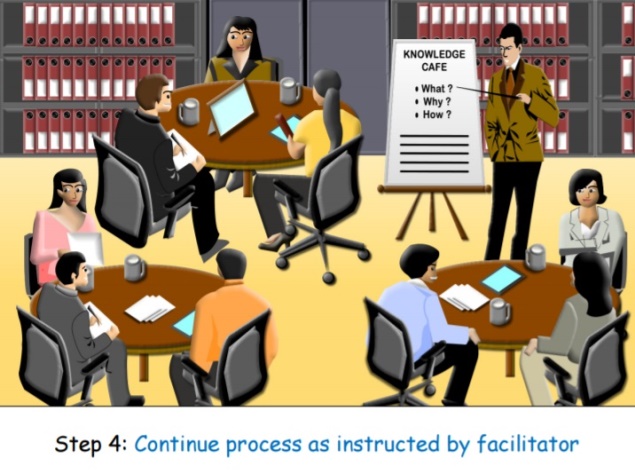 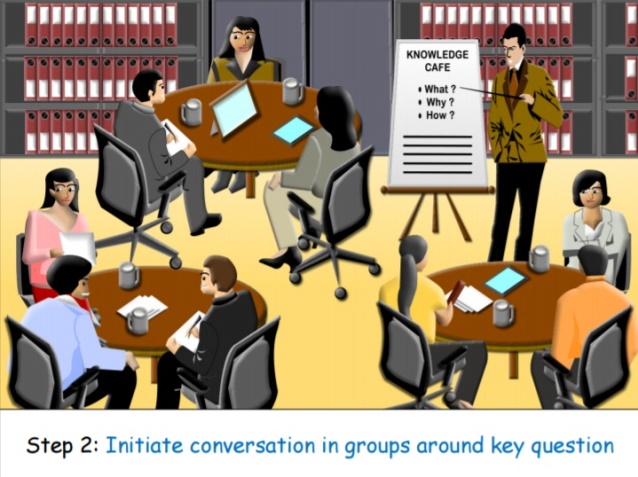 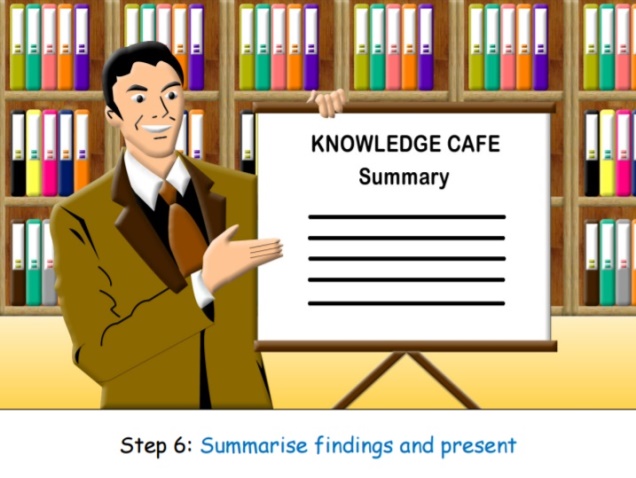 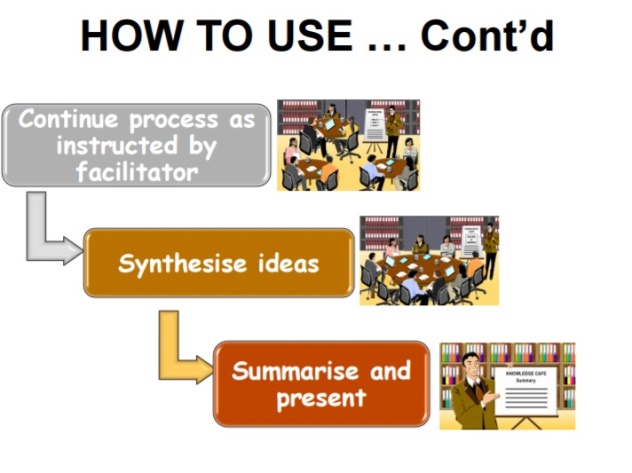 The KM Agenda
To cultivate knowledge sharing and learning culture across department 
through the use of proven effective knowledge sharing tools
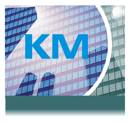 MAJOR KM INITIATIVES (since 2008)
JPedia, an online  repository to share knowledge-in-context)
Communities of Practice to share domains of knowledge
JCoP, an online platform to ask and discuss
1
3
2
5
4
Project Lessons Learned System to share key project learnings
KM Toolbox, set of tools and techniques to capture and share insights and ideas
6
7
E-Learning to provide 24 x 7 learning environment
JKR Yellow Pages to locate experts within the department
JKR Yellow Pages – Who’s Who
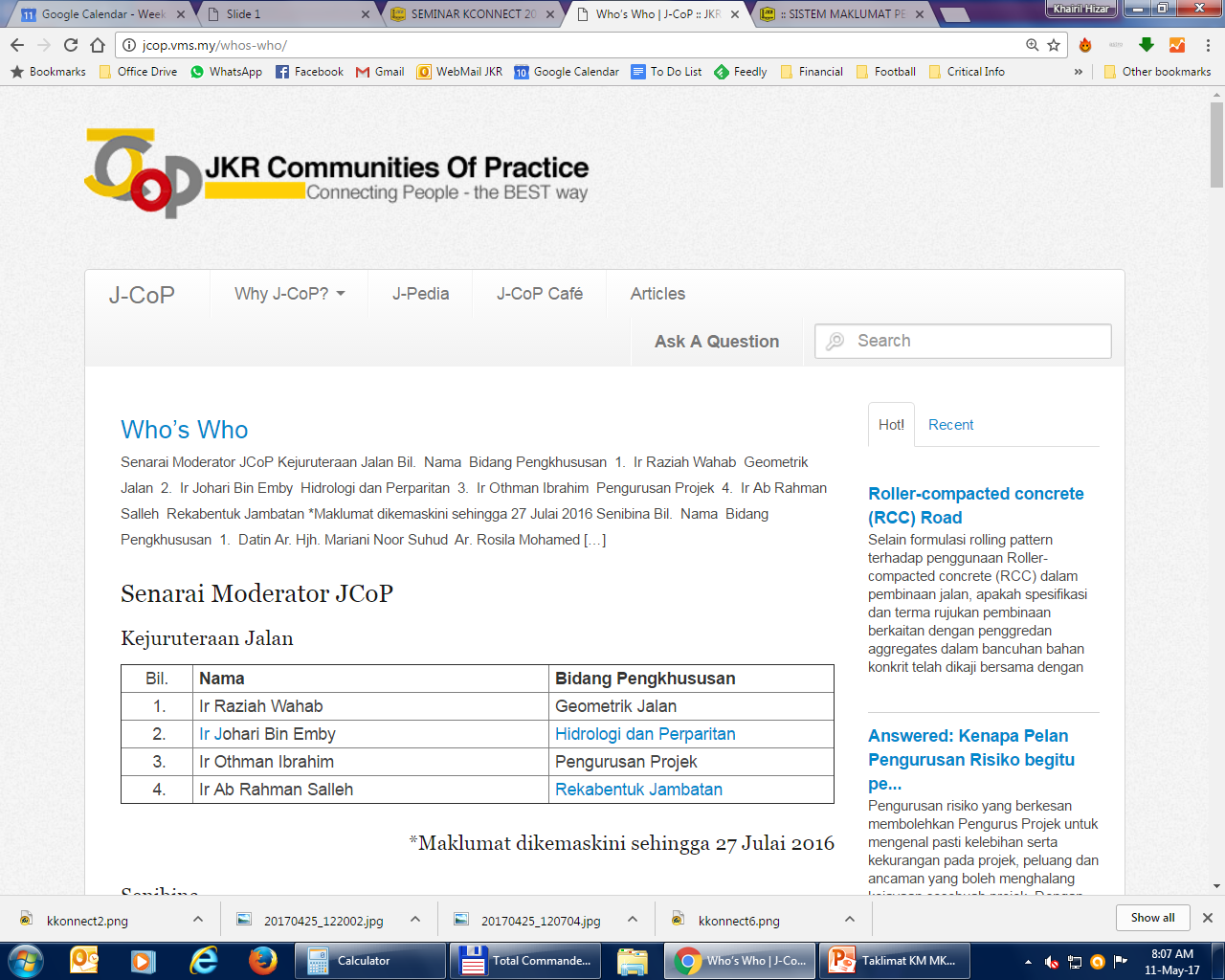 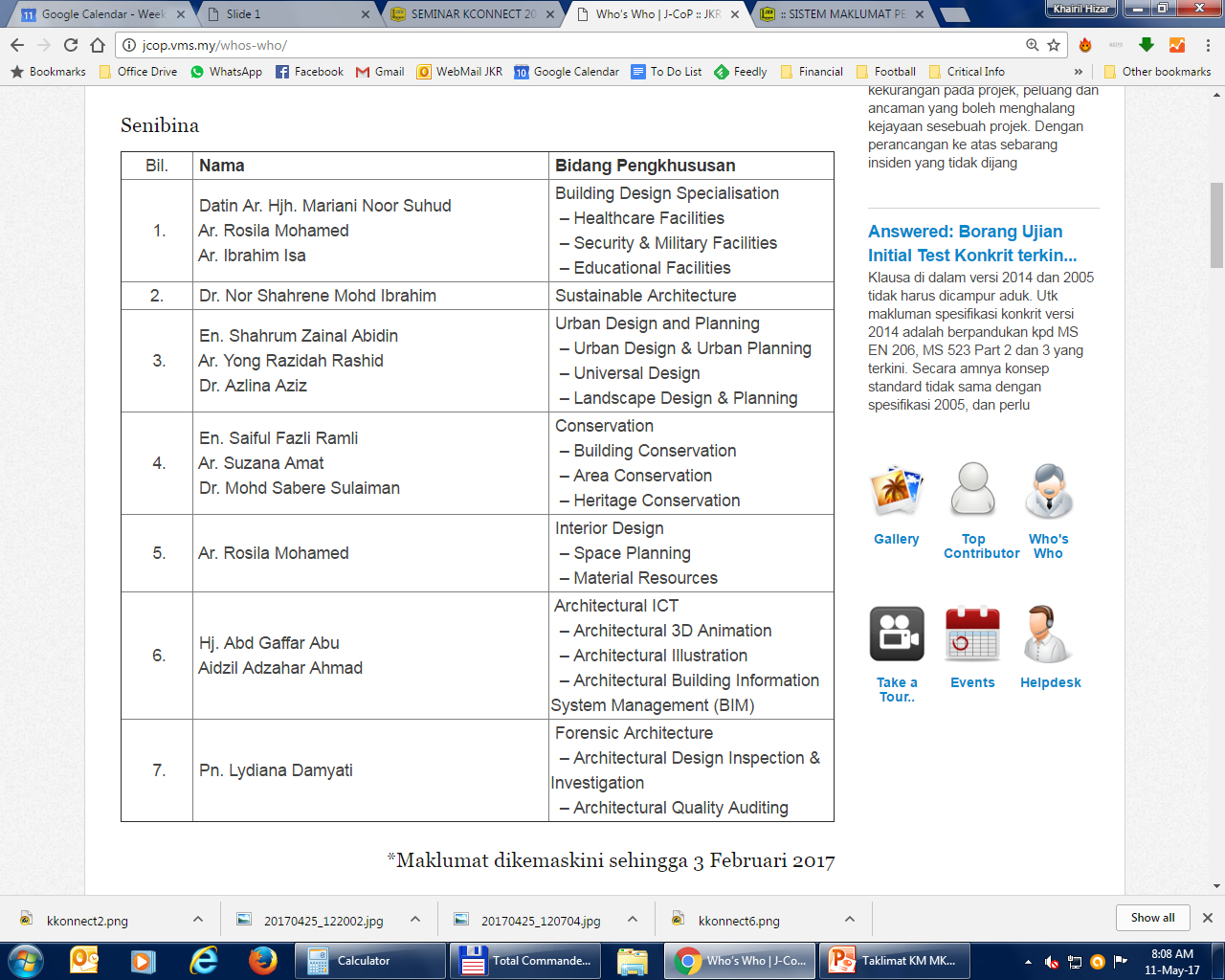 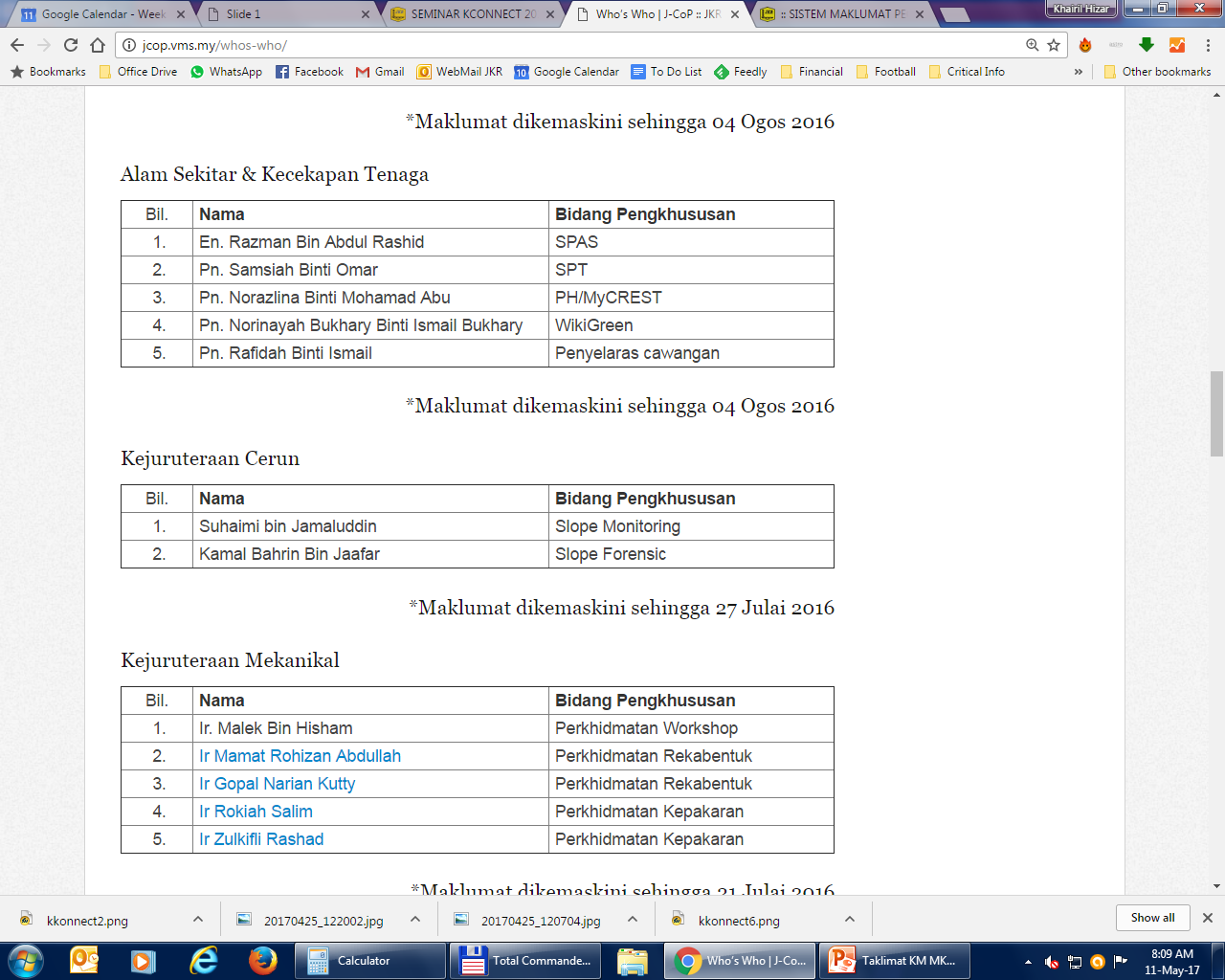 Systems under development
JKR Yellow Pages: Expert Directory
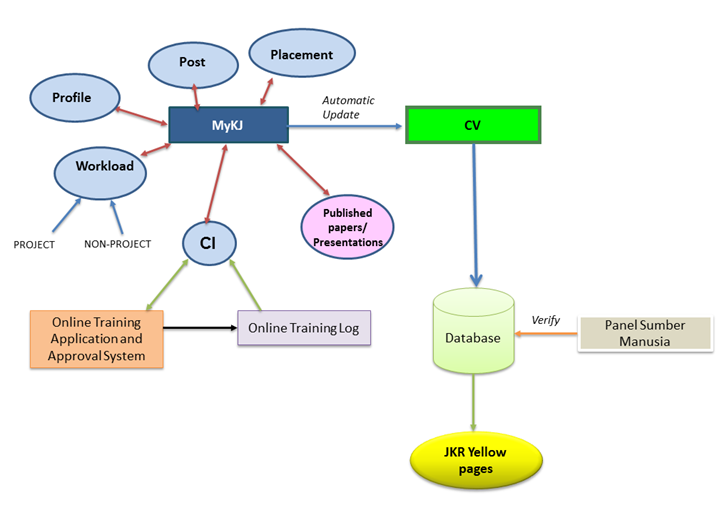 The KM Agenda
To cultivate knowledge sharing and learning culture across department 
through the use of proven effective knowledge sharing tools
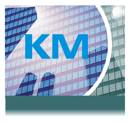 MAJOR KM INITIATIVES (since 2008)
JPedia, an online  repository to share knowledge-in-context)
Communities of Practice to share domains of knowledge
JCoP, an online platform to ask and discuss
1
3
2
5
4
Project Lessons Learned System to share key project learnings
KM Toolbox, set of tools and techniques to capture and share insights and ideas
6
7
E-Learning to provide 24 x 7 learning environment
JKR Yellow Pages to locate experts within the department
E-Learning - EPSA
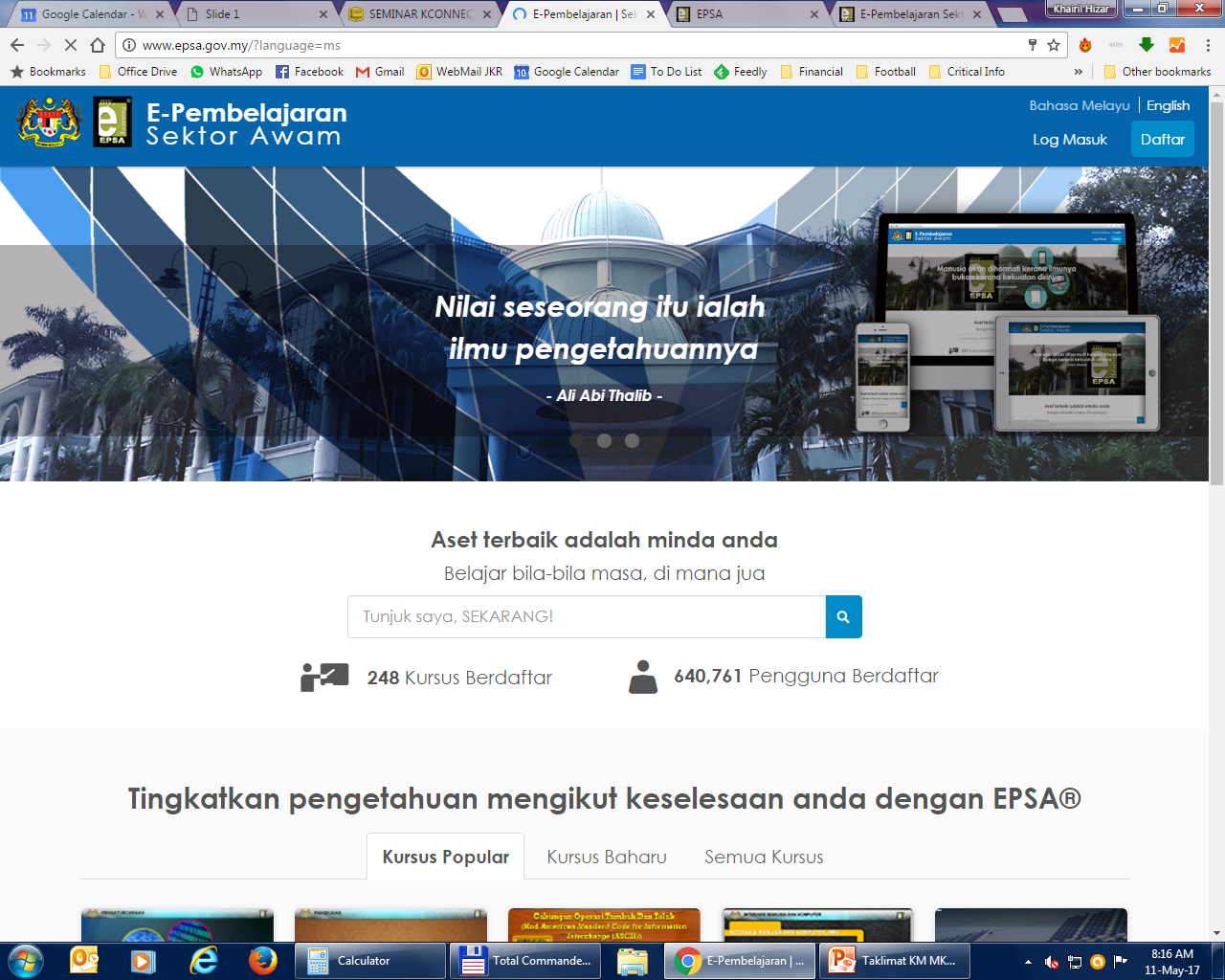 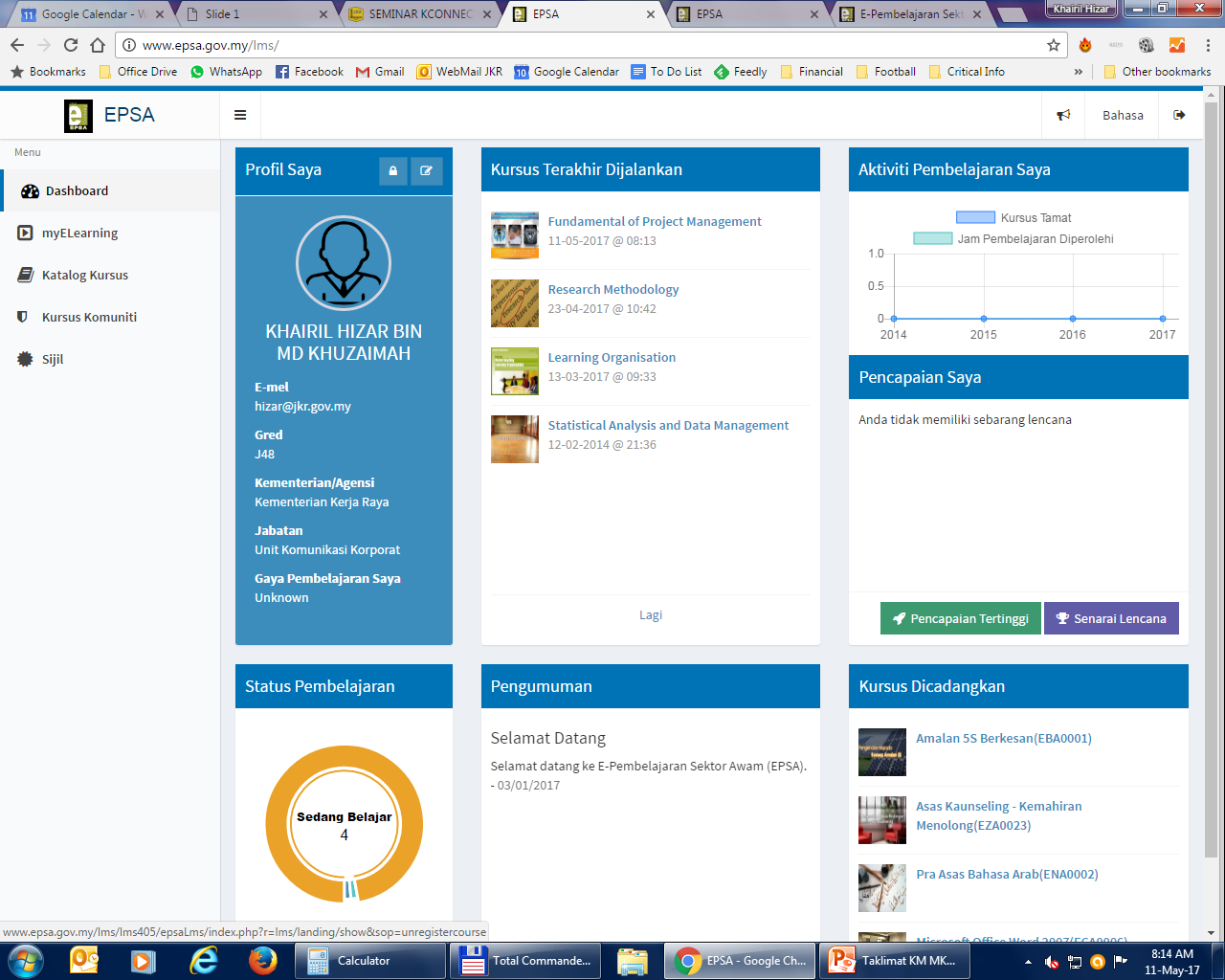 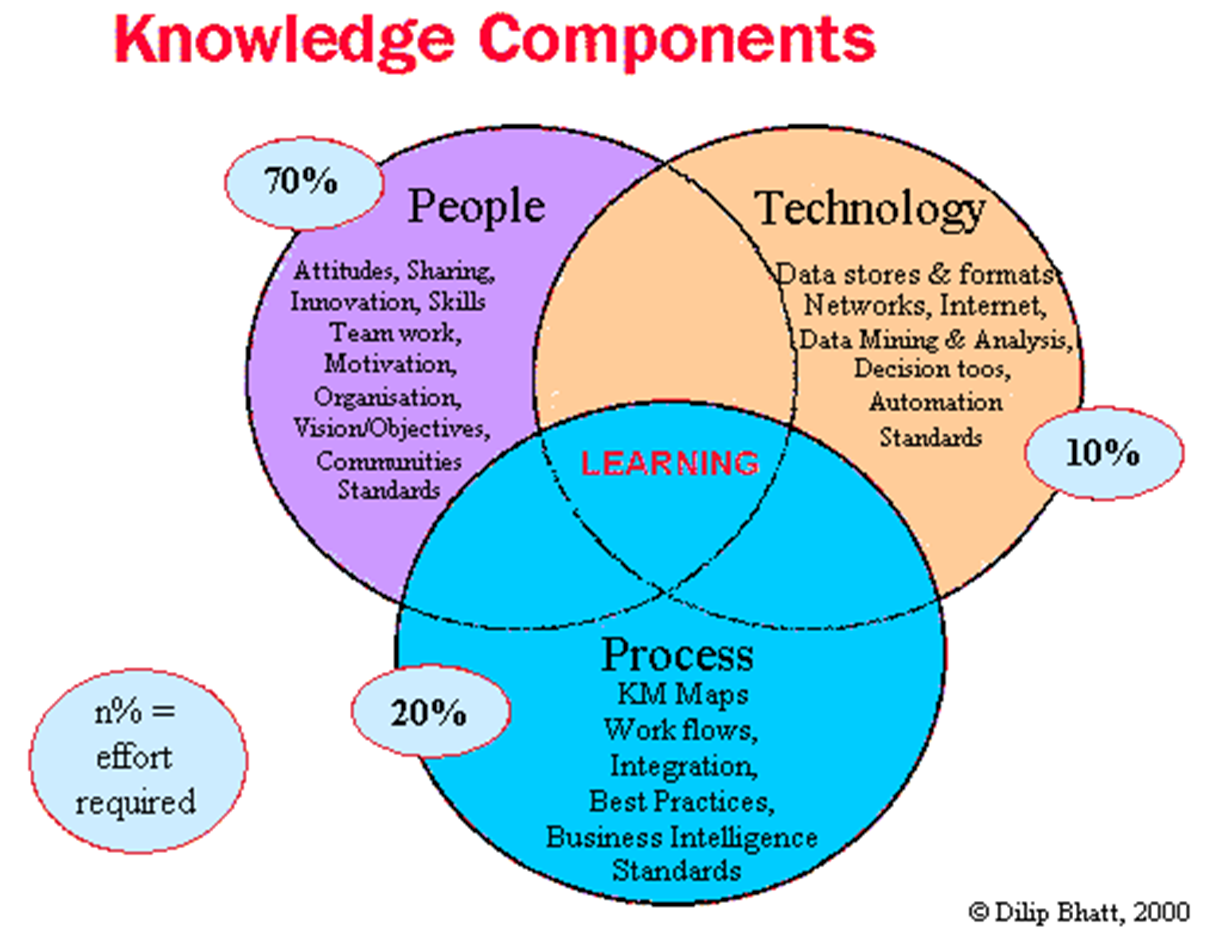 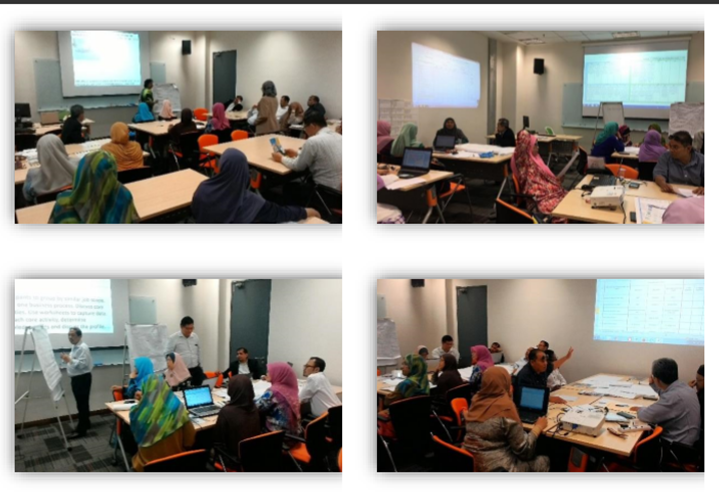 Knowledge Audit
Objectives 

create a baseline inventory of knowledge assets  
pinpoint knowledge availability and accessibility issues  
identify knowledge asset gaps and KM barriers  
make recommendations on areas for improvement
Outputs: 
1. Knowledge Needs Analysis – knowledge required to meet JKR’s current business process activities. 
2. Knowledge Inventory Analysis – stock-taking exercise to identify and locate knowledge assets and resources in JKR. 
3. KM Barriers – common knowledge issues across the organisation. 

Knowledge gaps identified
Gap in managing knowledge of experts 
Gap in recoding knowledge 
Gap in enhancing and maintaining timely knowledge 
Gap in building a learning culture
KM Audit Workshop 
13 – 14 Feb 2017
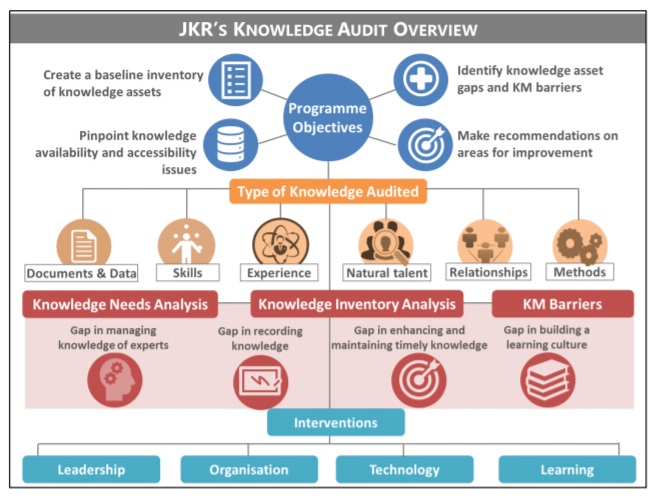 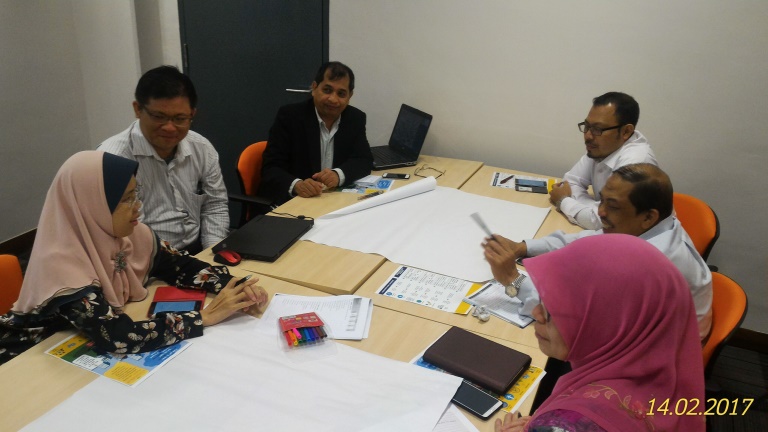 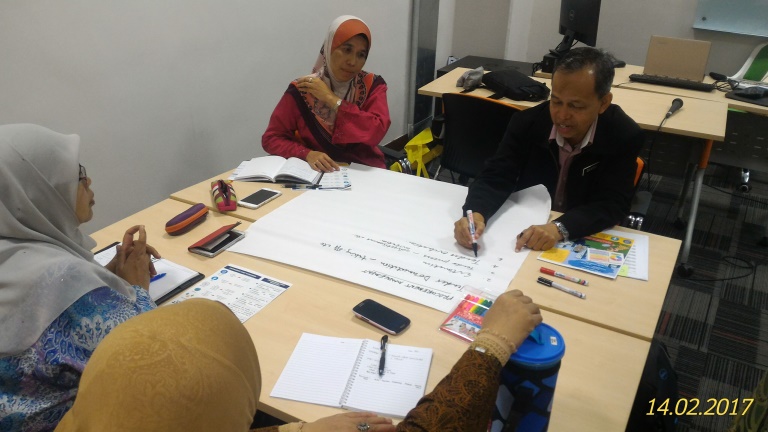 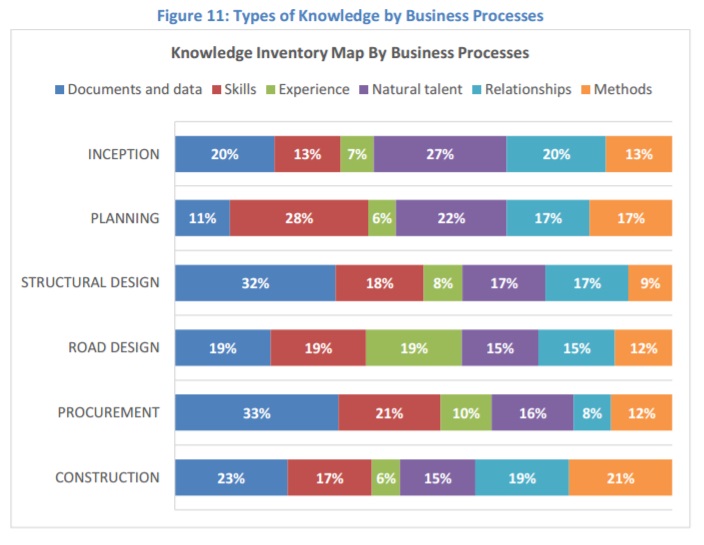 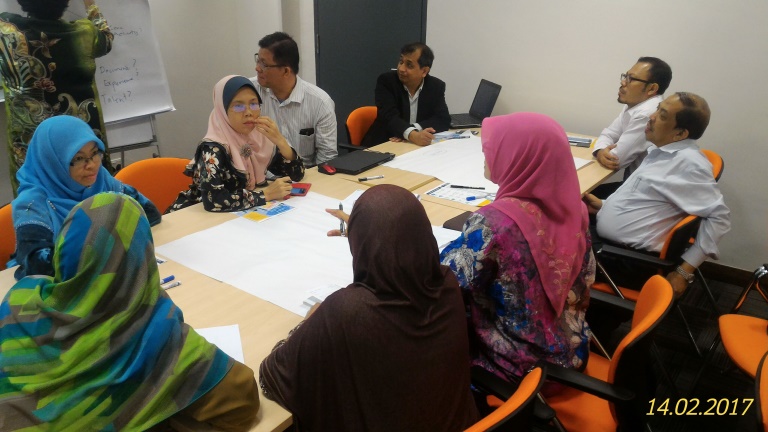 KM Events & Activities
Bengkel & Mesyuarat Project Lessons Learned
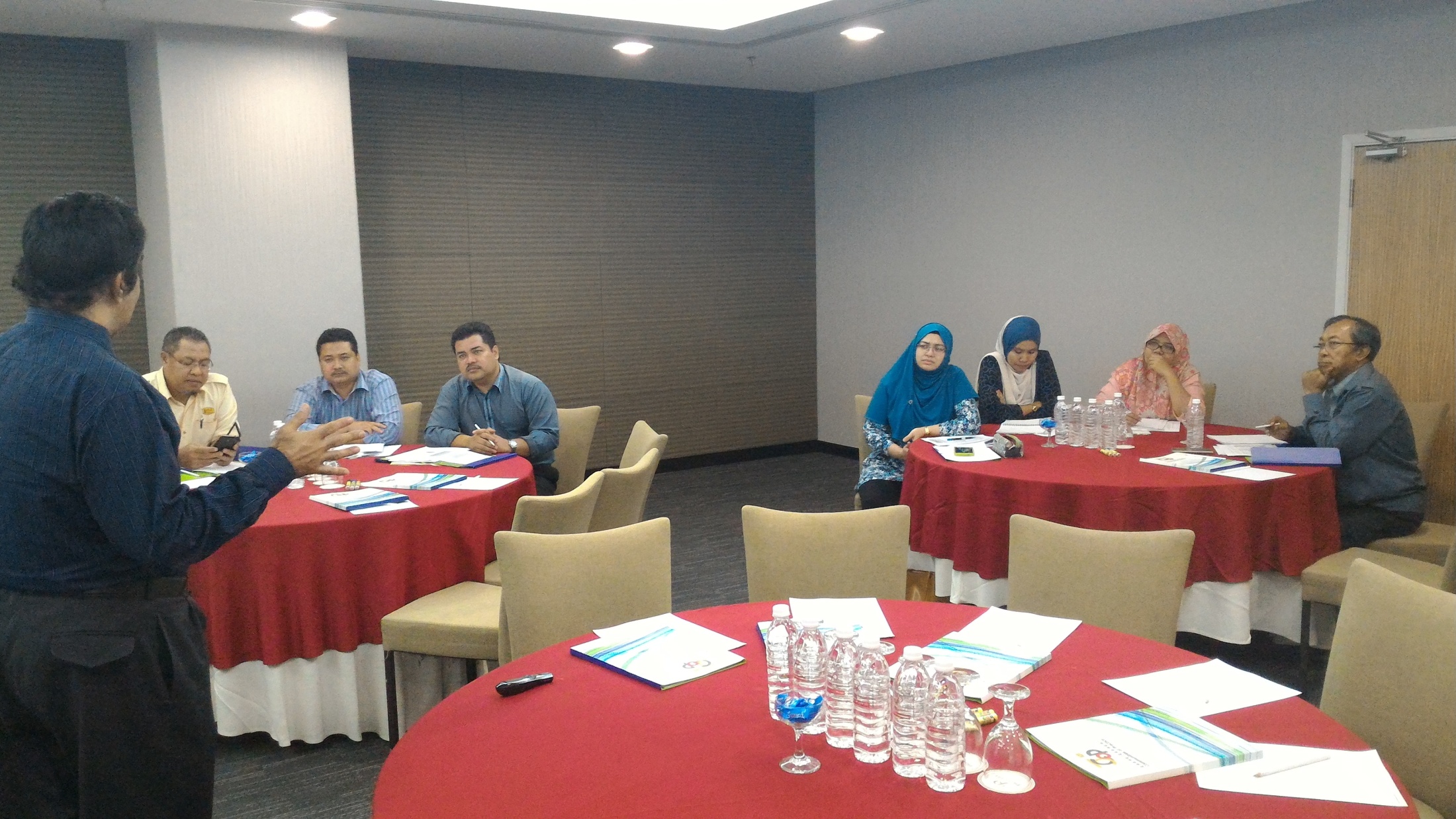 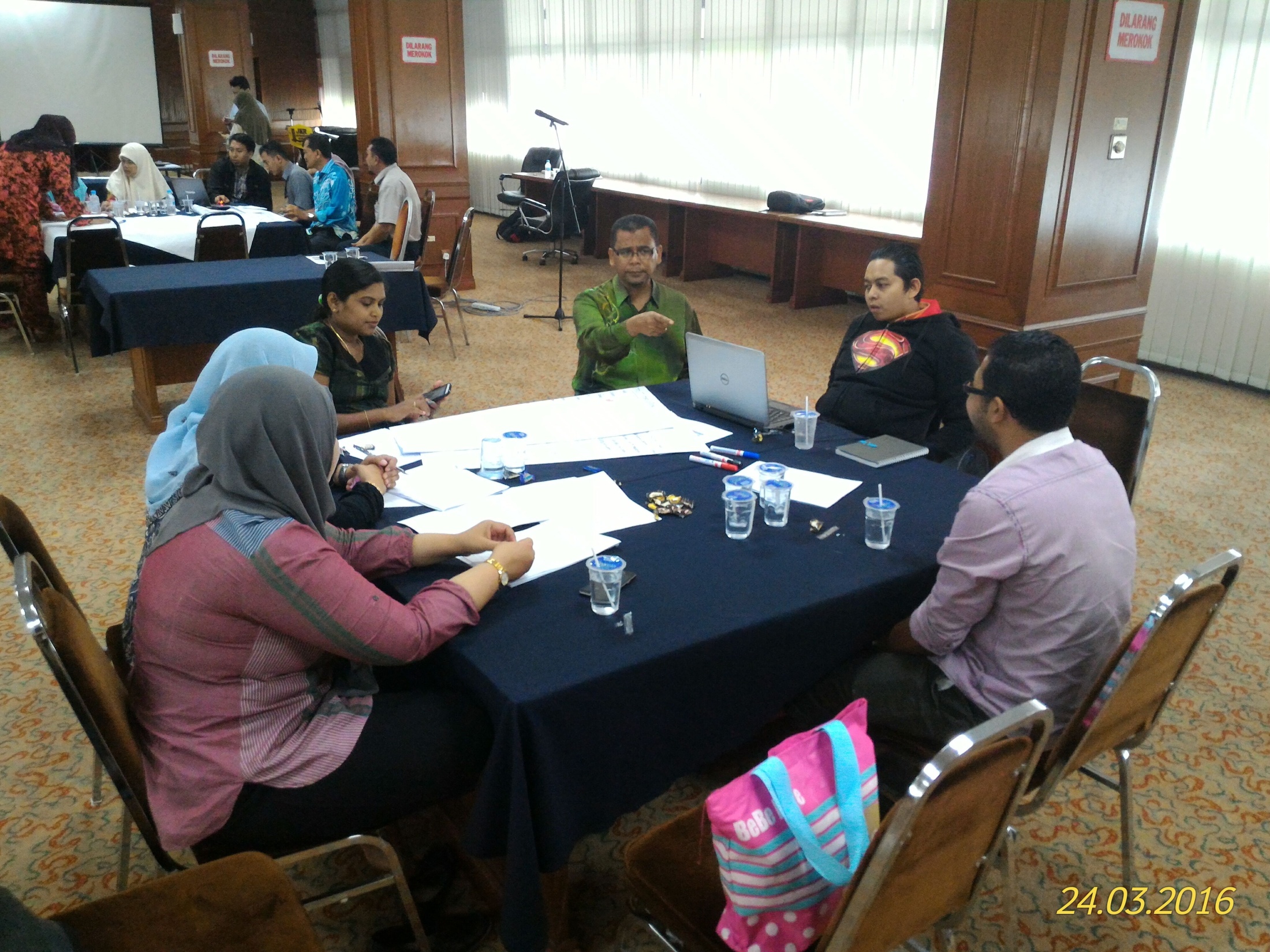 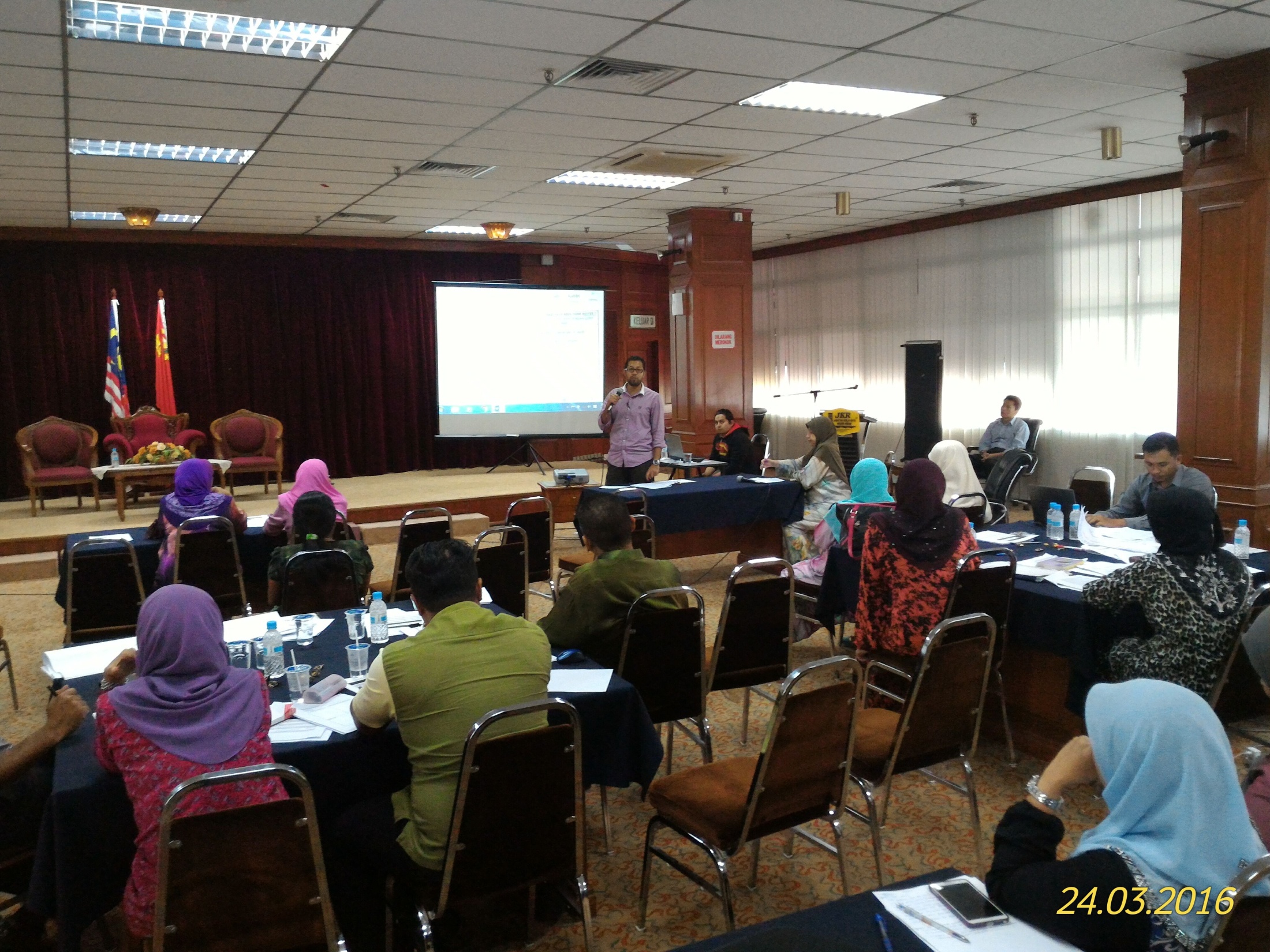 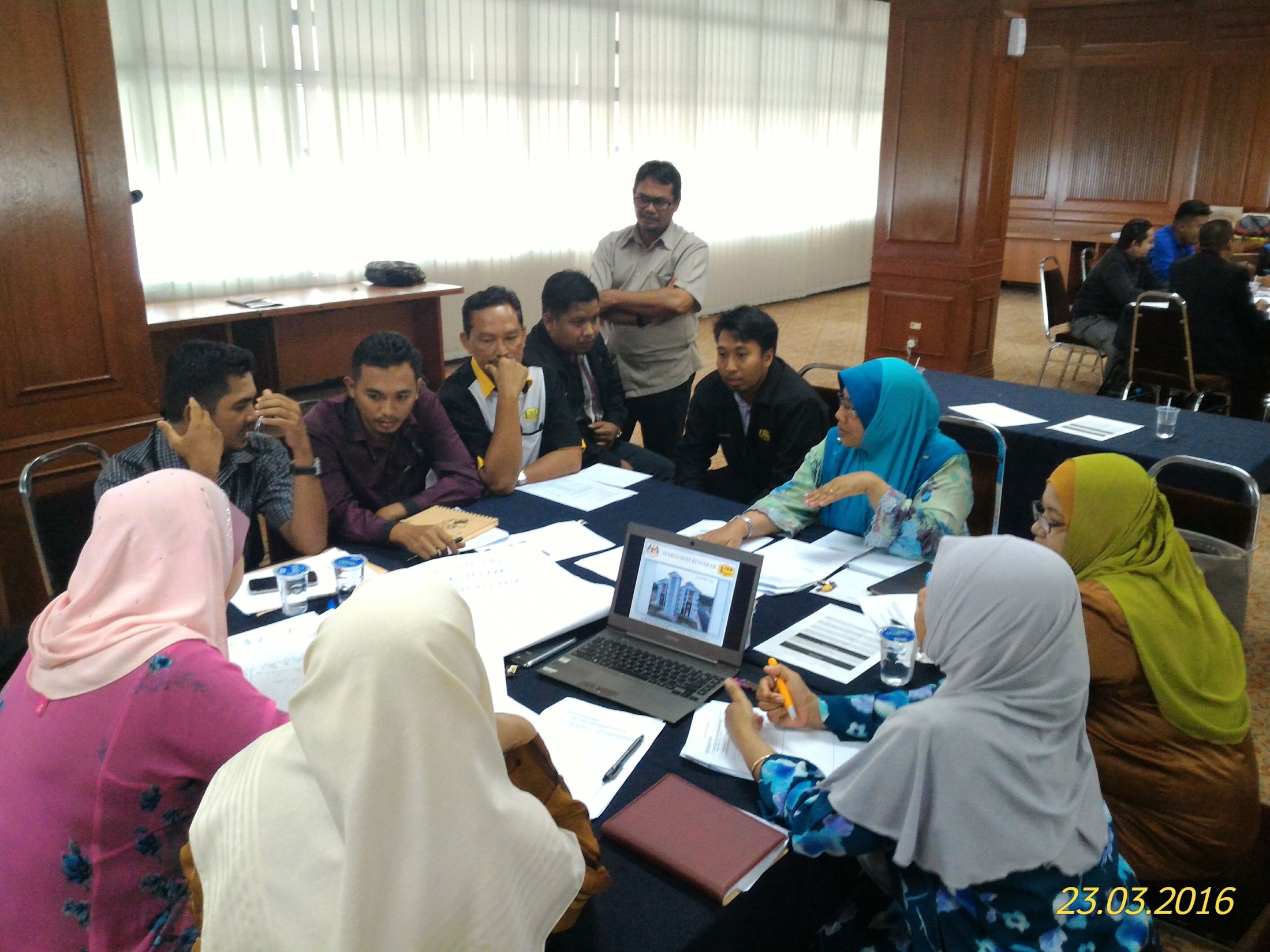 KM Events & Activities
Mesyuarat JKPPPI
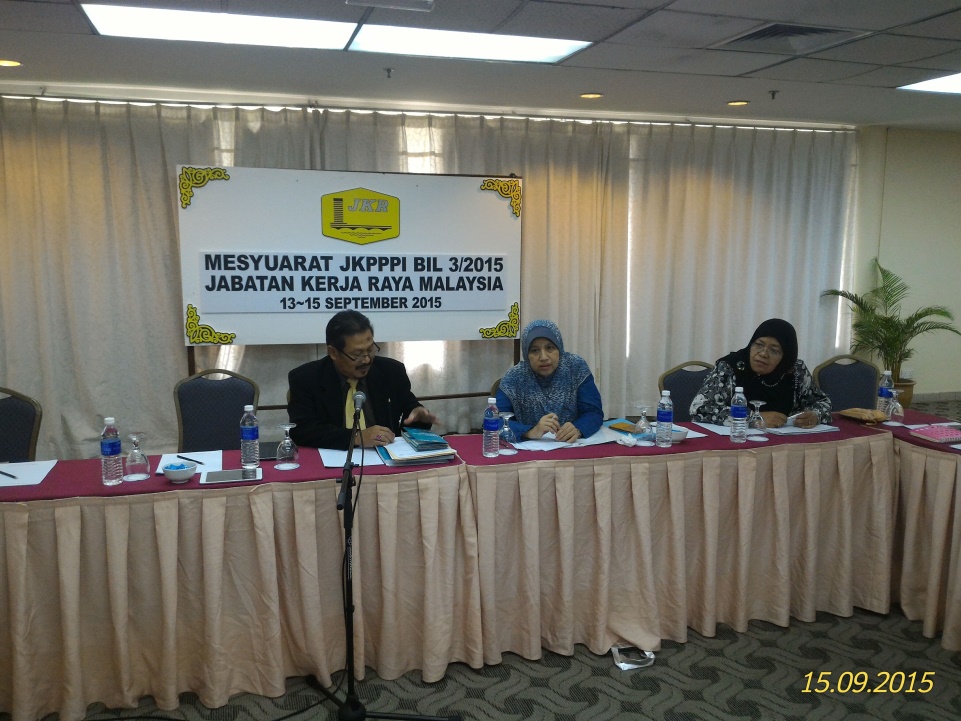 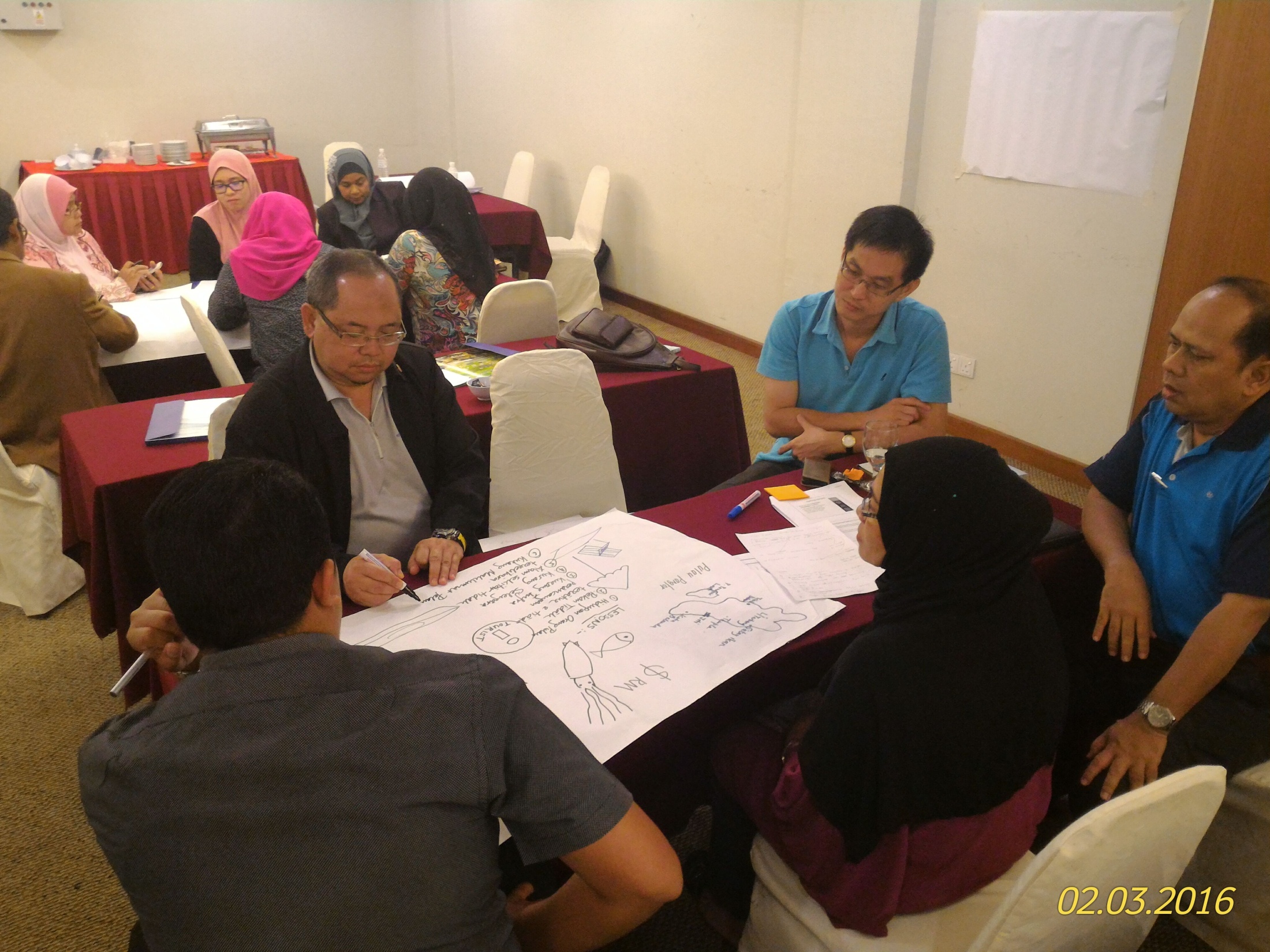 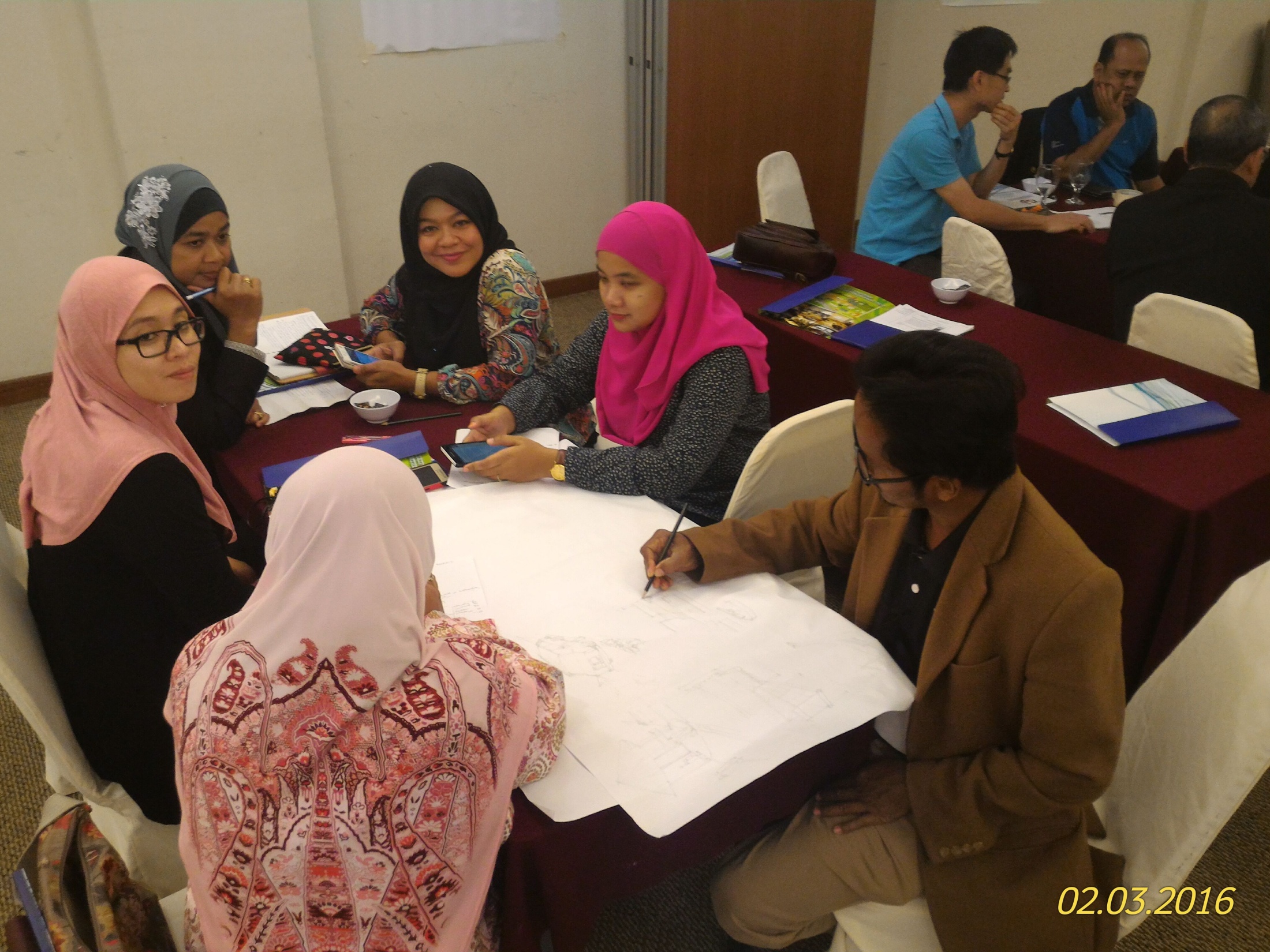 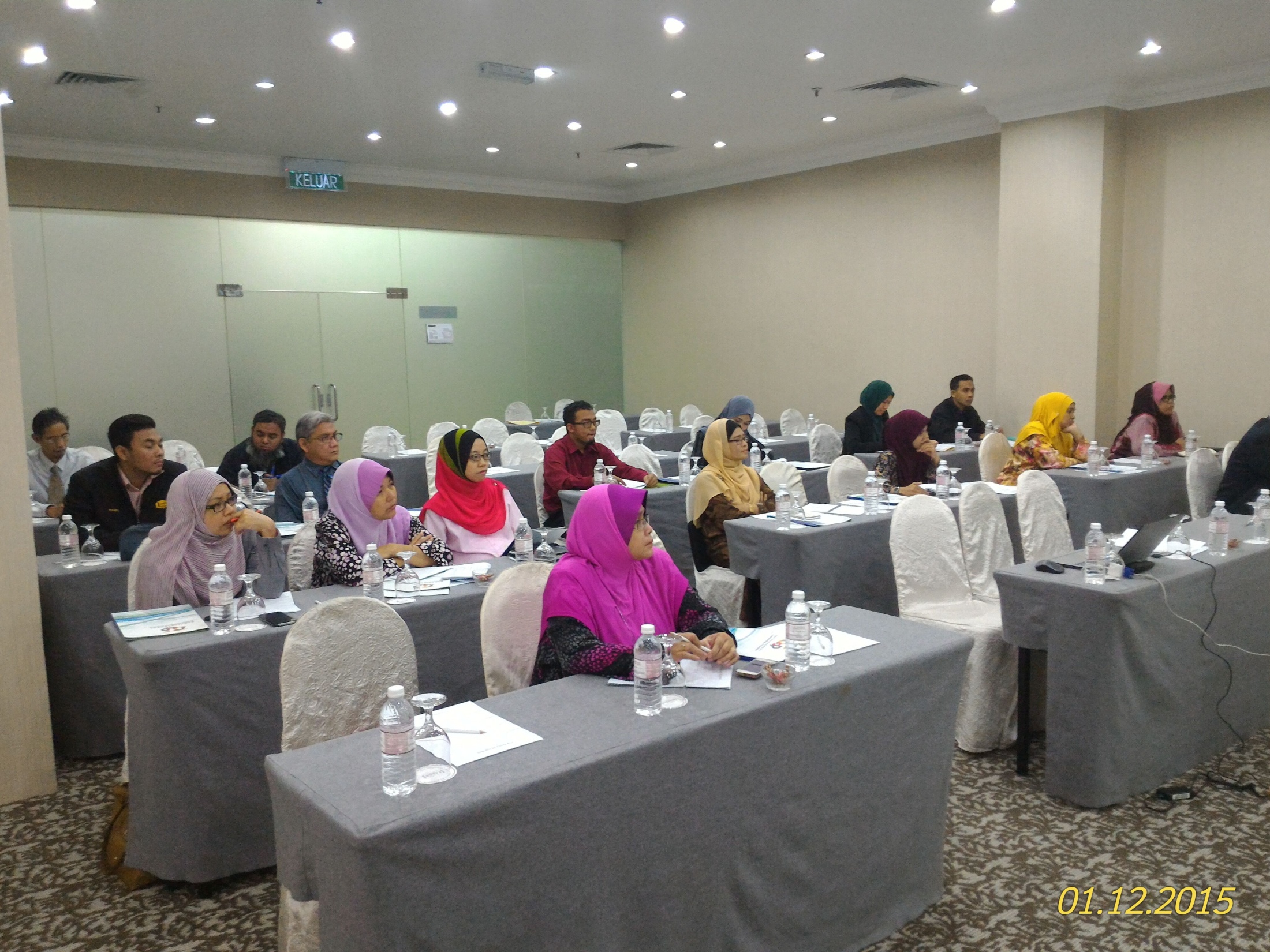 KM Events & Activities
Program K-Visit
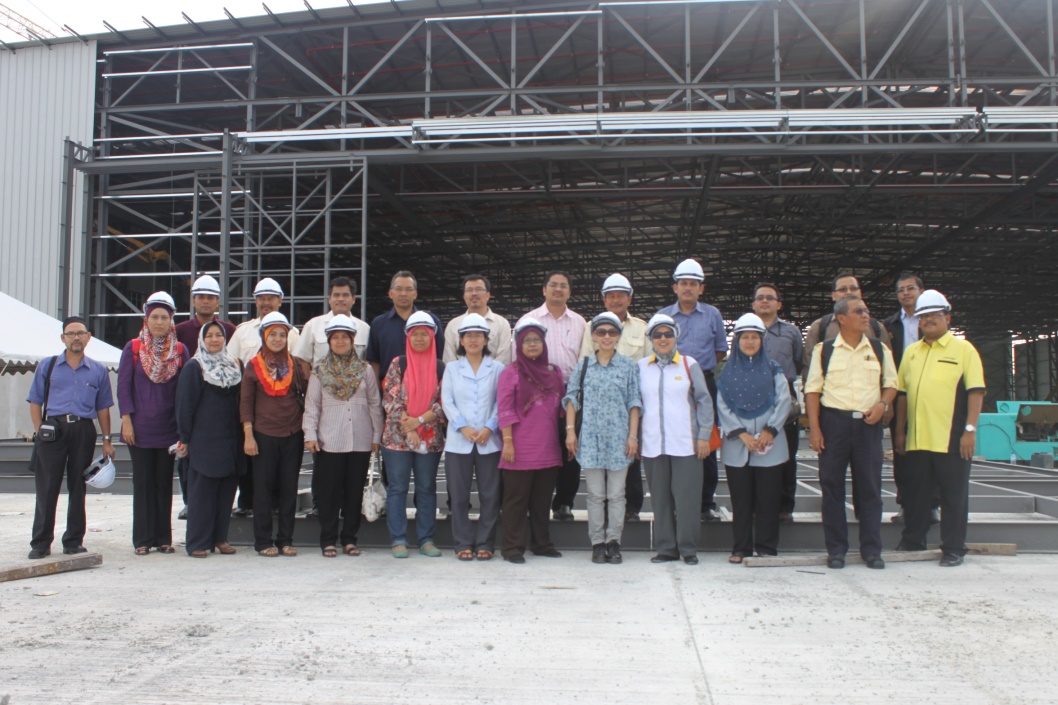 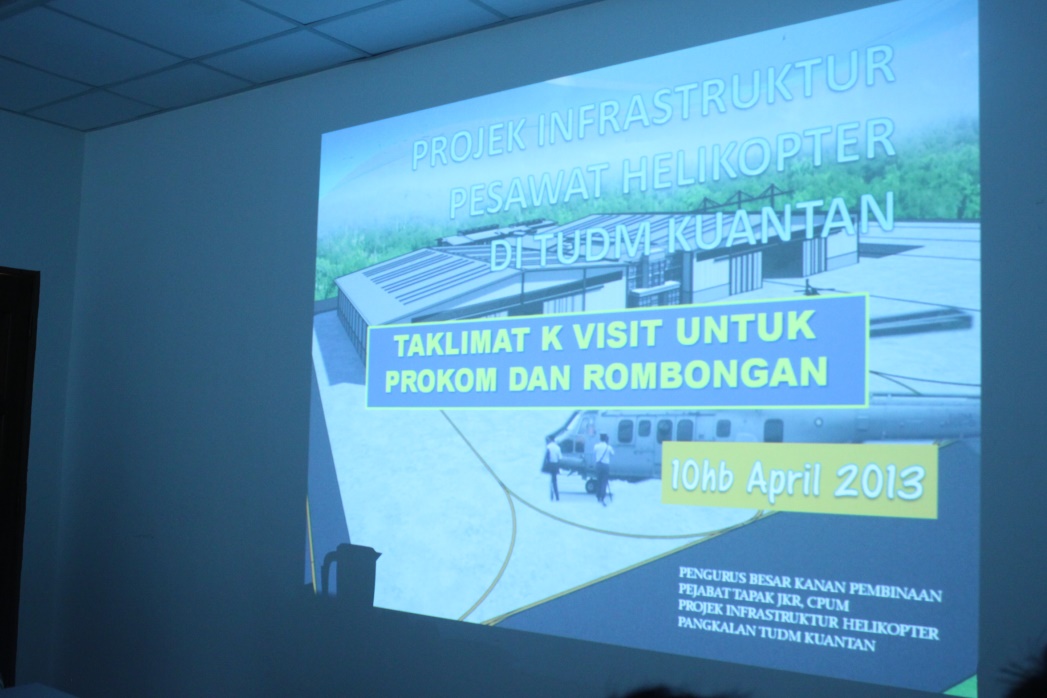 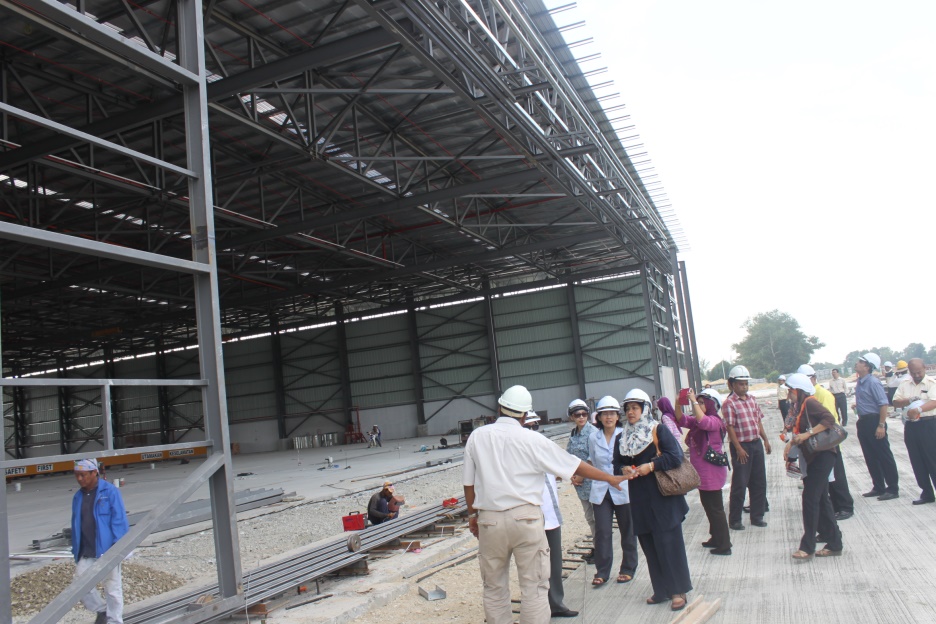 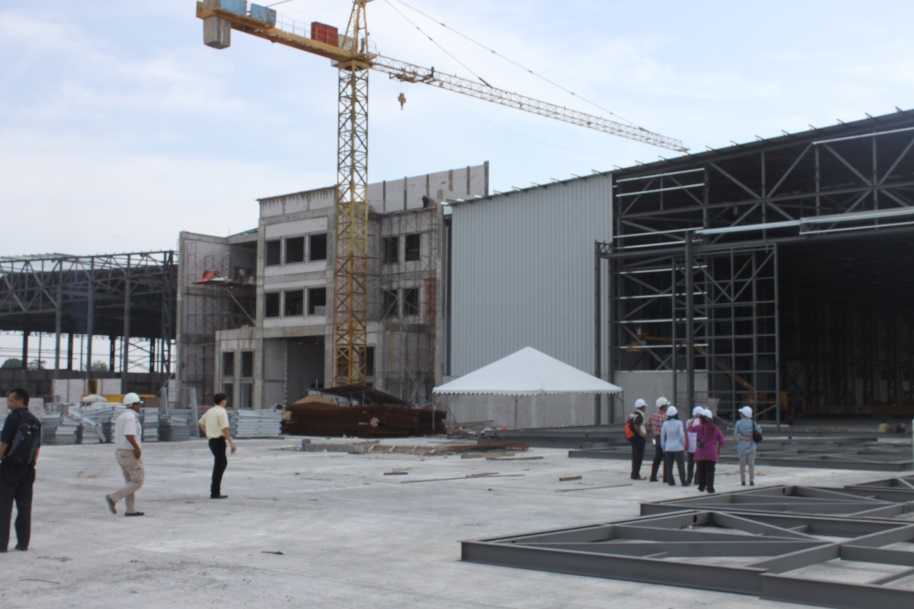 KM Events & Activities
Program Persada Minda JKR
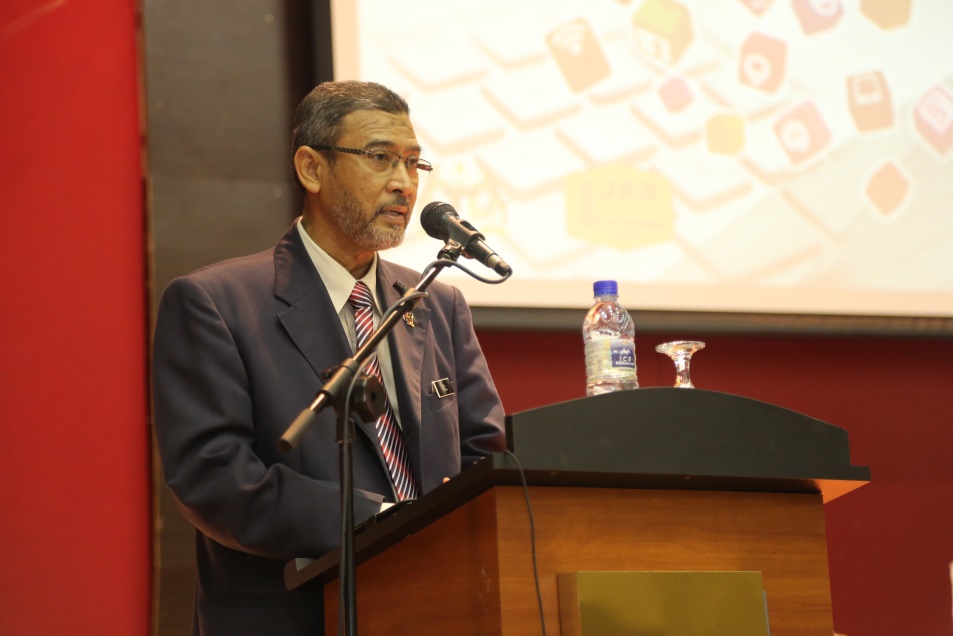 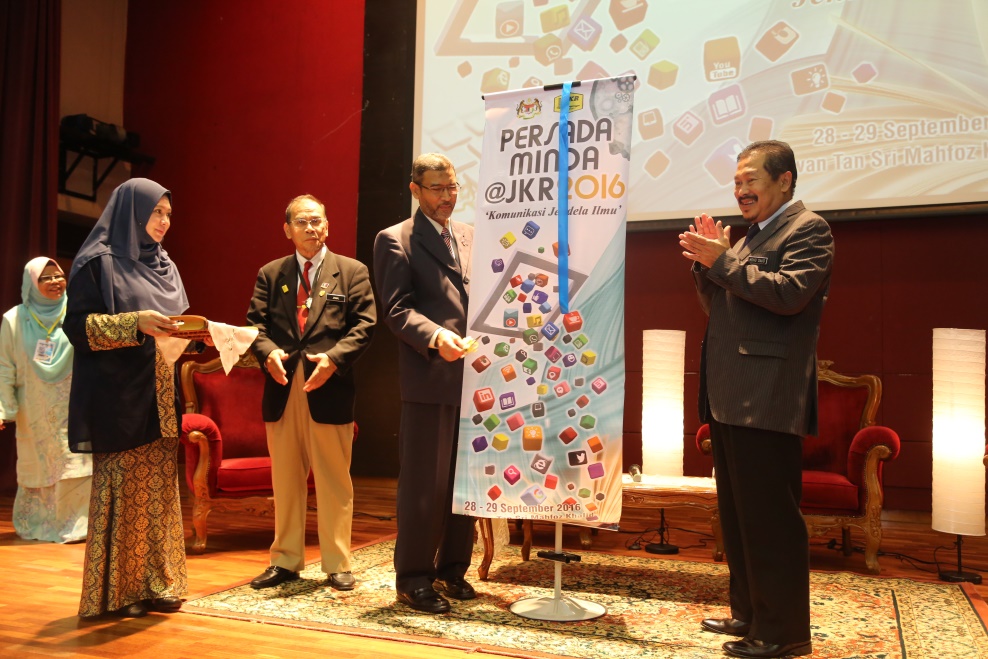 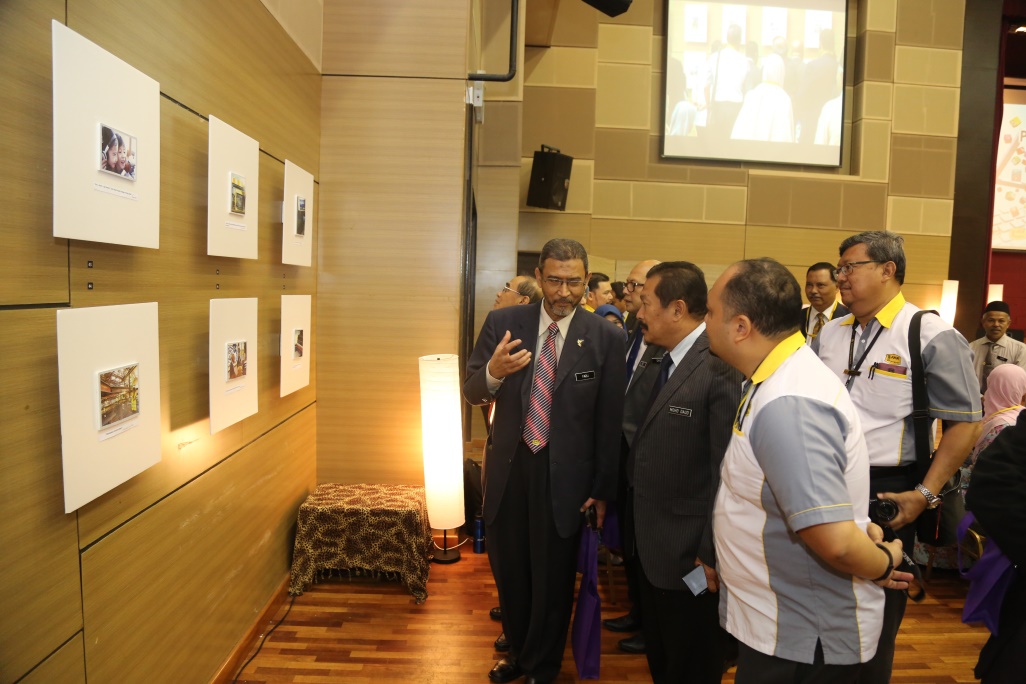 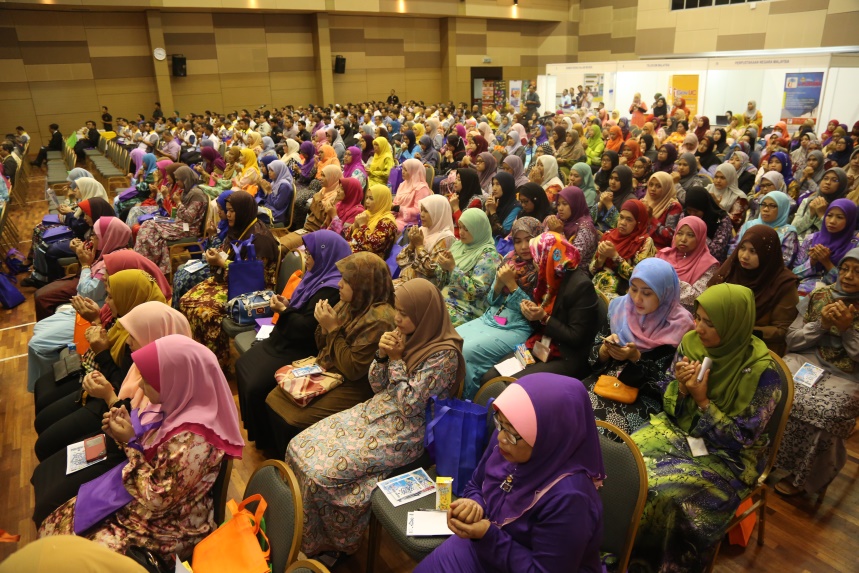 KM Events & Activities
Seminar KConnect 2017
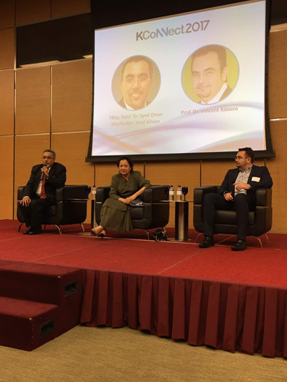 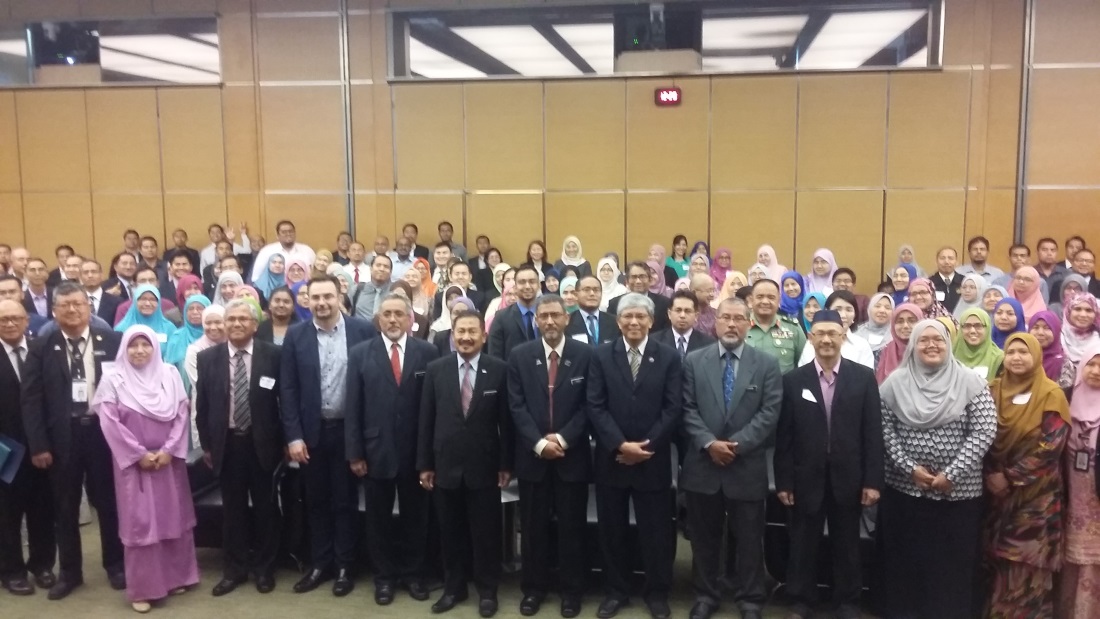 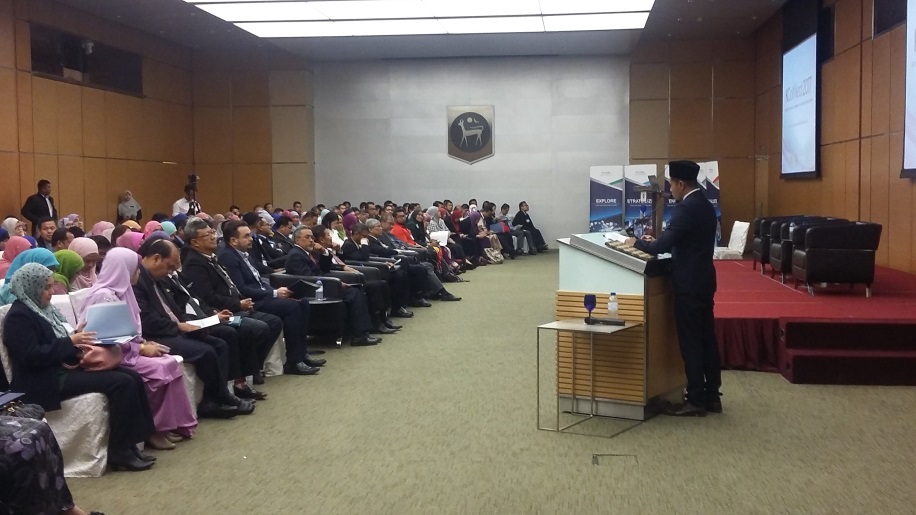 LESSONS LEARNED IN IMPLEMENTING KM
1. Get Buy-in
“People aren’t going to consider anything until they are convinced there is a problem that truly needs to be addressed”- John Kotter
Find a way that makes the problem feel real!
LESSONS LEARNED IN IMPLEMENTING KM
2. Envision an inspiring future
“The best way to predict the future is to create it” - Peter Drucker
Communicate the change early, often, and well and in a variety of mediums. 
Consistency and repetition are key. 
Use metaphors, analogies, examples and stories
LESSONS LEARNED IN IMPLEMENTING KM
3. Start small
There is NO one-size-fits-all KM solution
Select pilots and quick wins
Identify resources needed
Identify barriers and enablers
LESSONS LEARNED IN IMPLEMENTING KM
4. Involve management and others
Support from the management and staff is crucial
Identify champions 
Develop relationships with key people
Define roles and responsibilities
Train and motivate continuously
LESSONS LEARNED IN IMPLEMENTING KM
5. Measure
How do we know that we are there?
Identify suitable metrics
Thank you for your attention
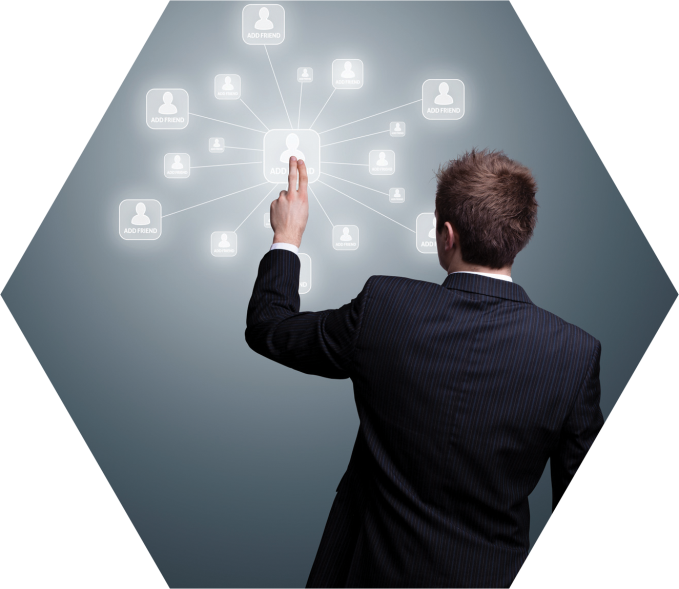 Mobile- 019 603 6464
roznita@jkr.gov.my